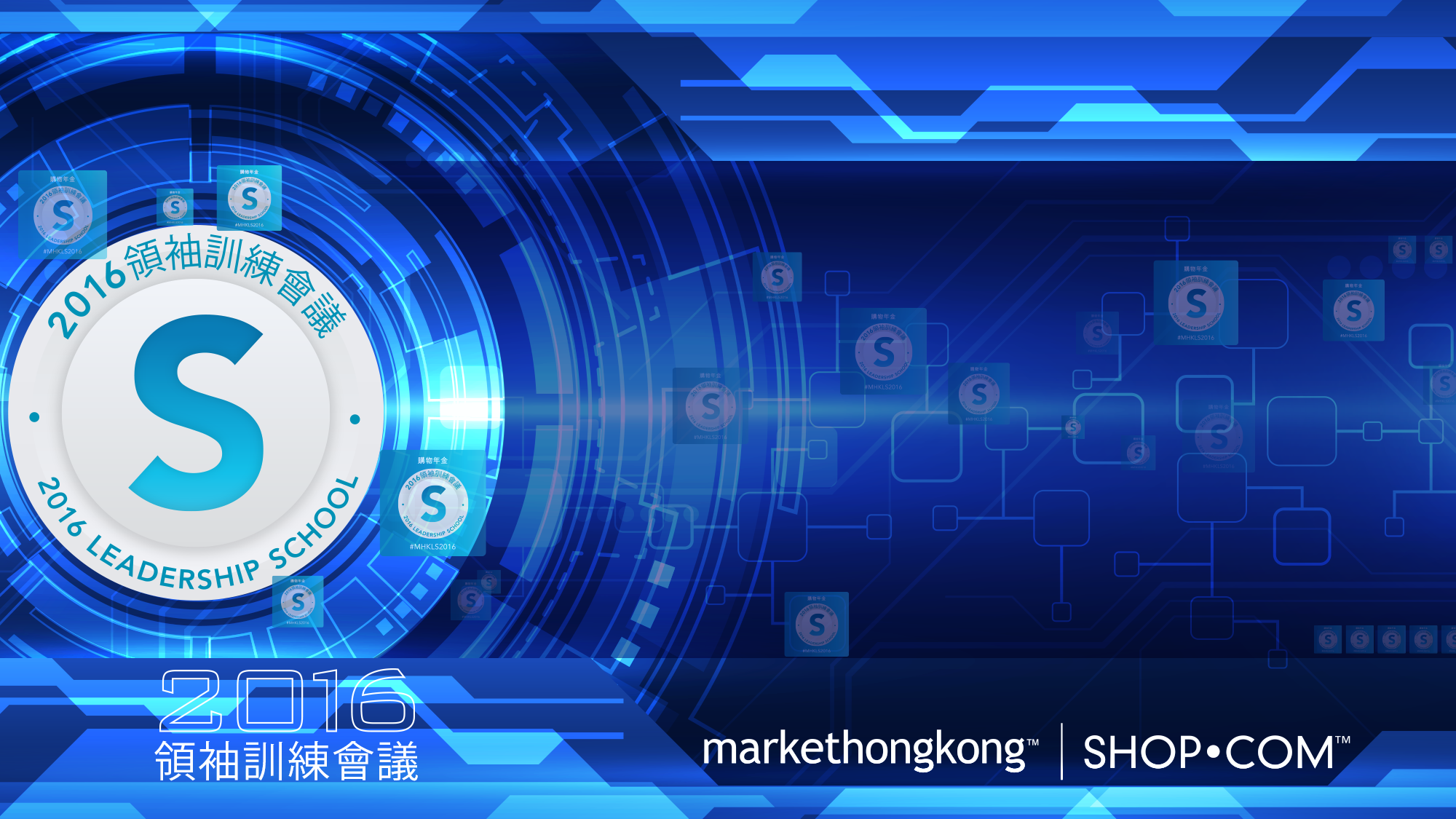 夥伴商店發展專題
Partner Stores Development
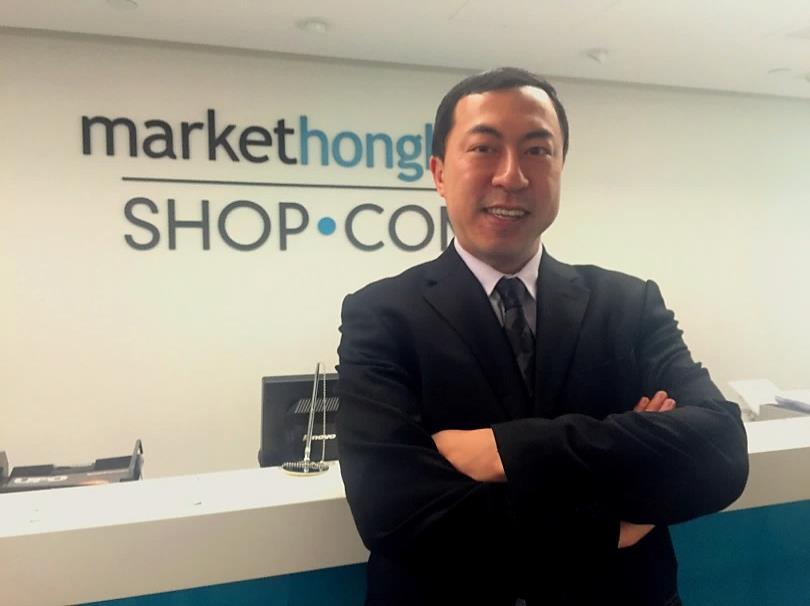 Marcus Chan
商業夥伴拓展經理
Affiliate Development Manager
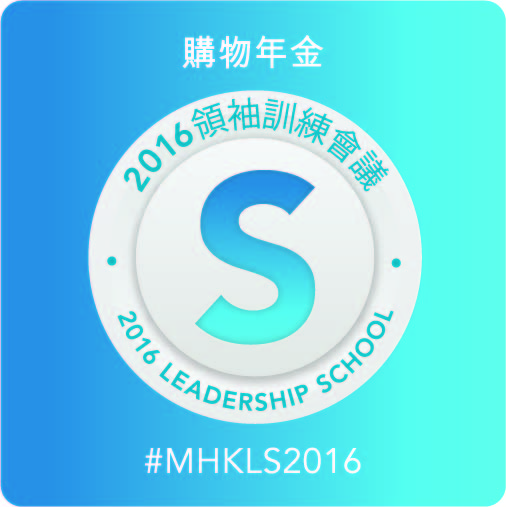 本簡報中提到的收入等級純屬舉例說明，無意代表美安香港超連鎖™店主的一般收入，也無意表示任何超連鎖™店主皆可賺取同等收入。美安香港超連鎖™店主的成功與否，取決於其在發展事業時的努力、才能與投入程度。The income levels mentioned in the following presentation are for illustration purposes only. They are not intended to represent the income of a typical Market Hong Kong UnFranchise ™Owner, nor are they intended to represent that any given Independent UnFranchise ™ Owner will earn income in that amount. The success of any Market Hong Kong Independent UnFranchise ™ Owner will depend upon the amount of hard work, talent, and dedication which he or she devotes to building his or her Market Hong Kong Business.
HK.SHOP.COM
Partner Store
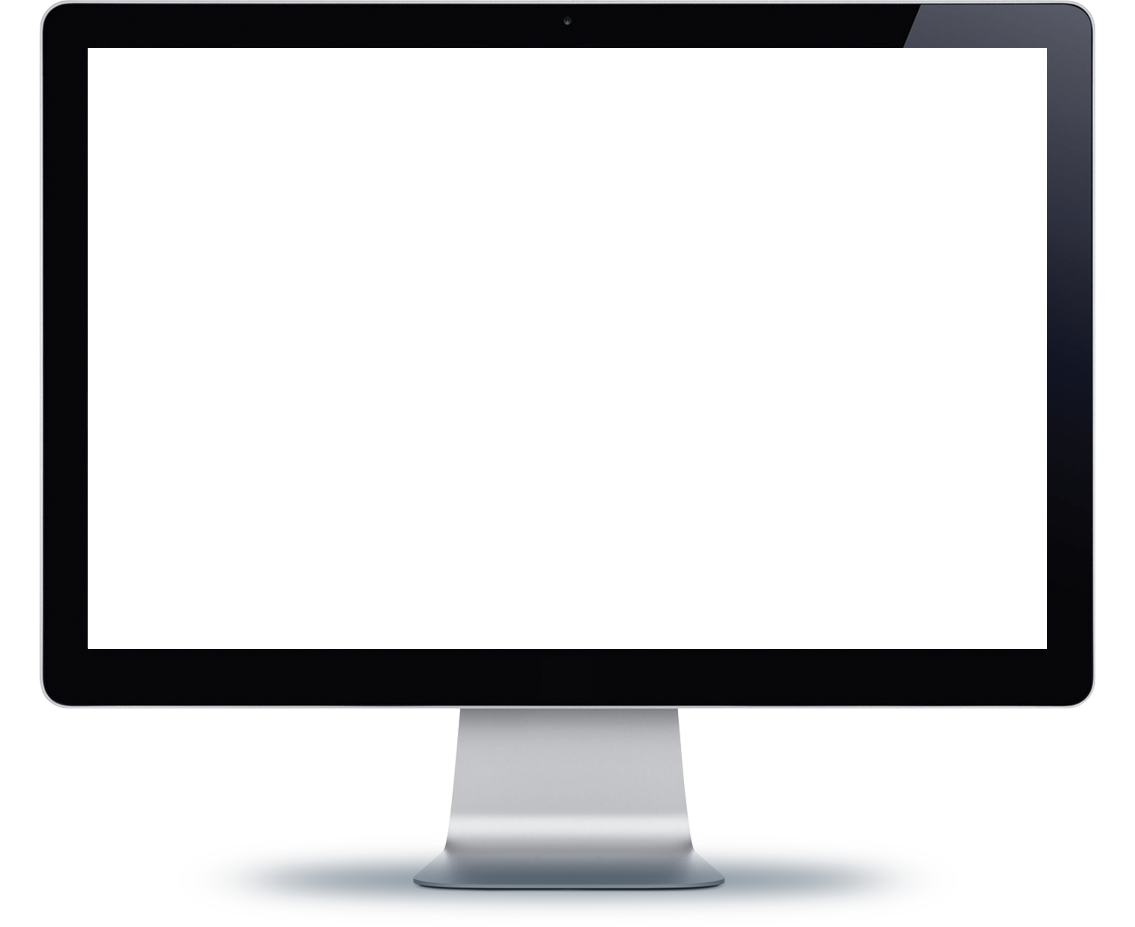 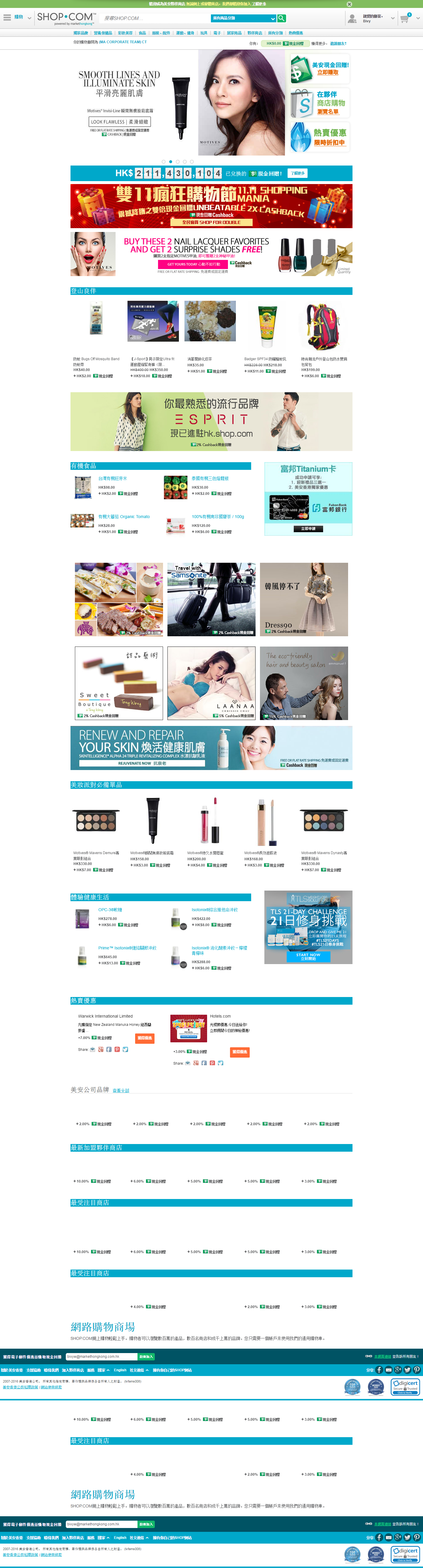 HK.SHOP.COM  x   Partner Store
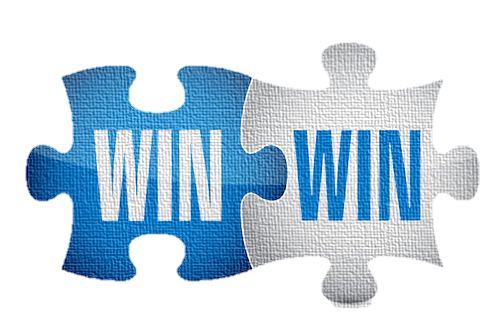 Preferred Customer
Market Hong Kong
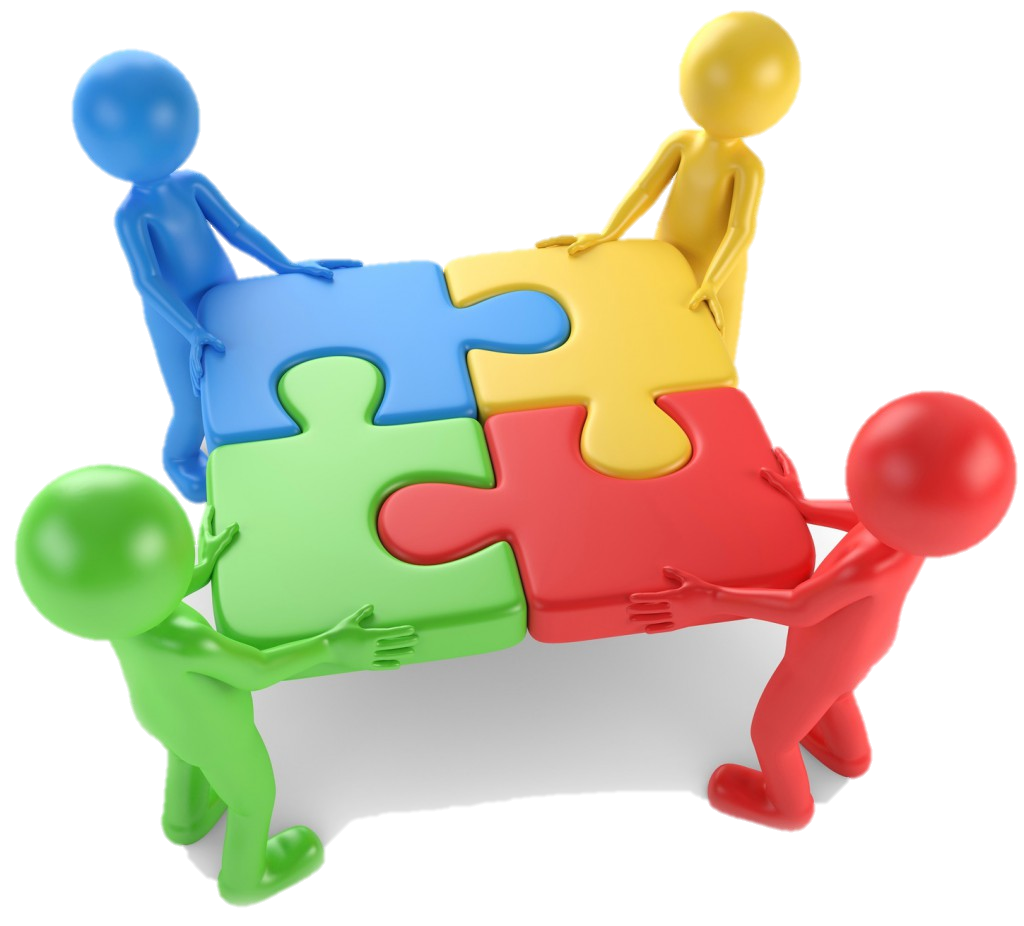 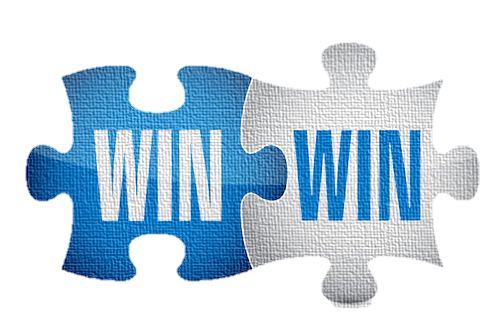 Partner Store
UFO
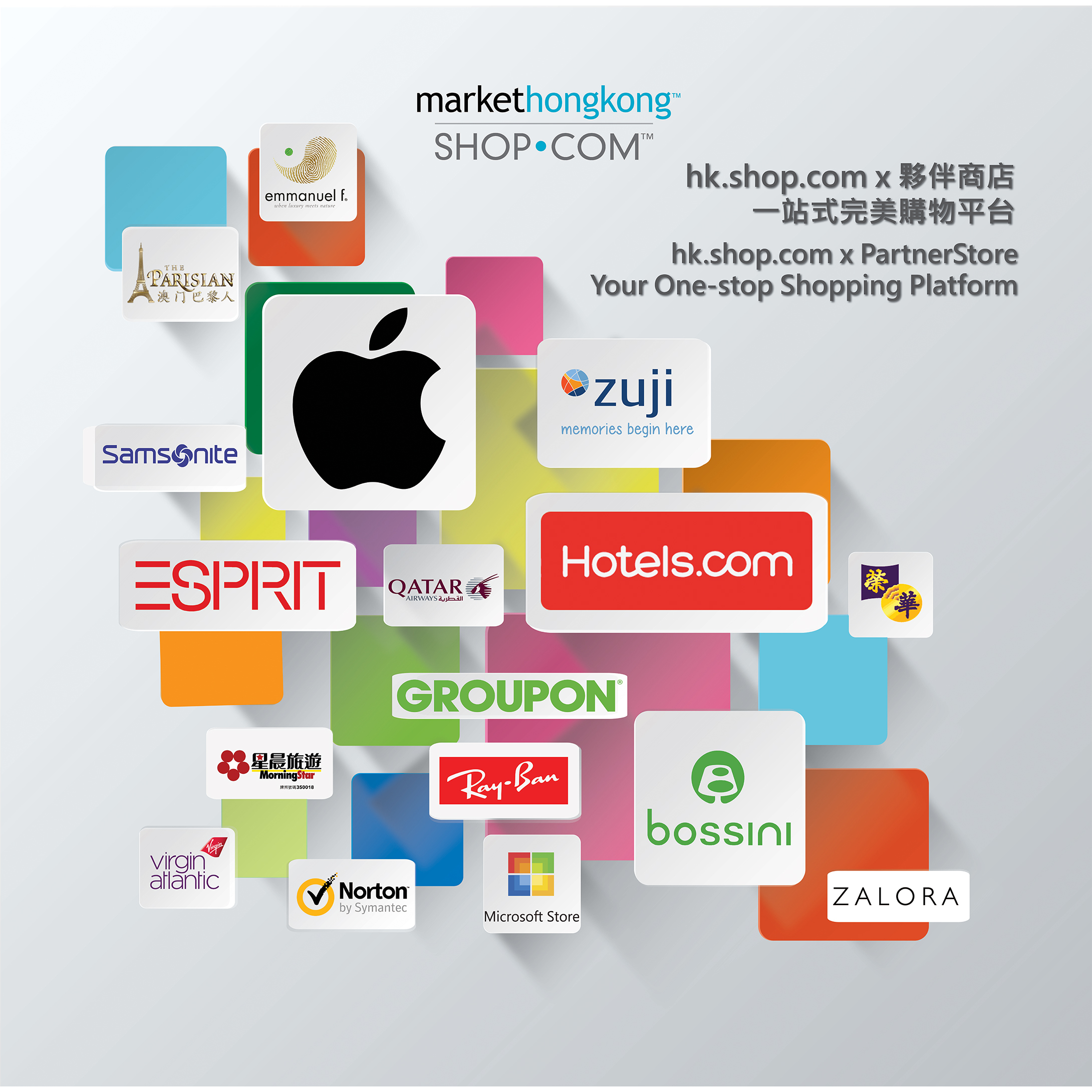 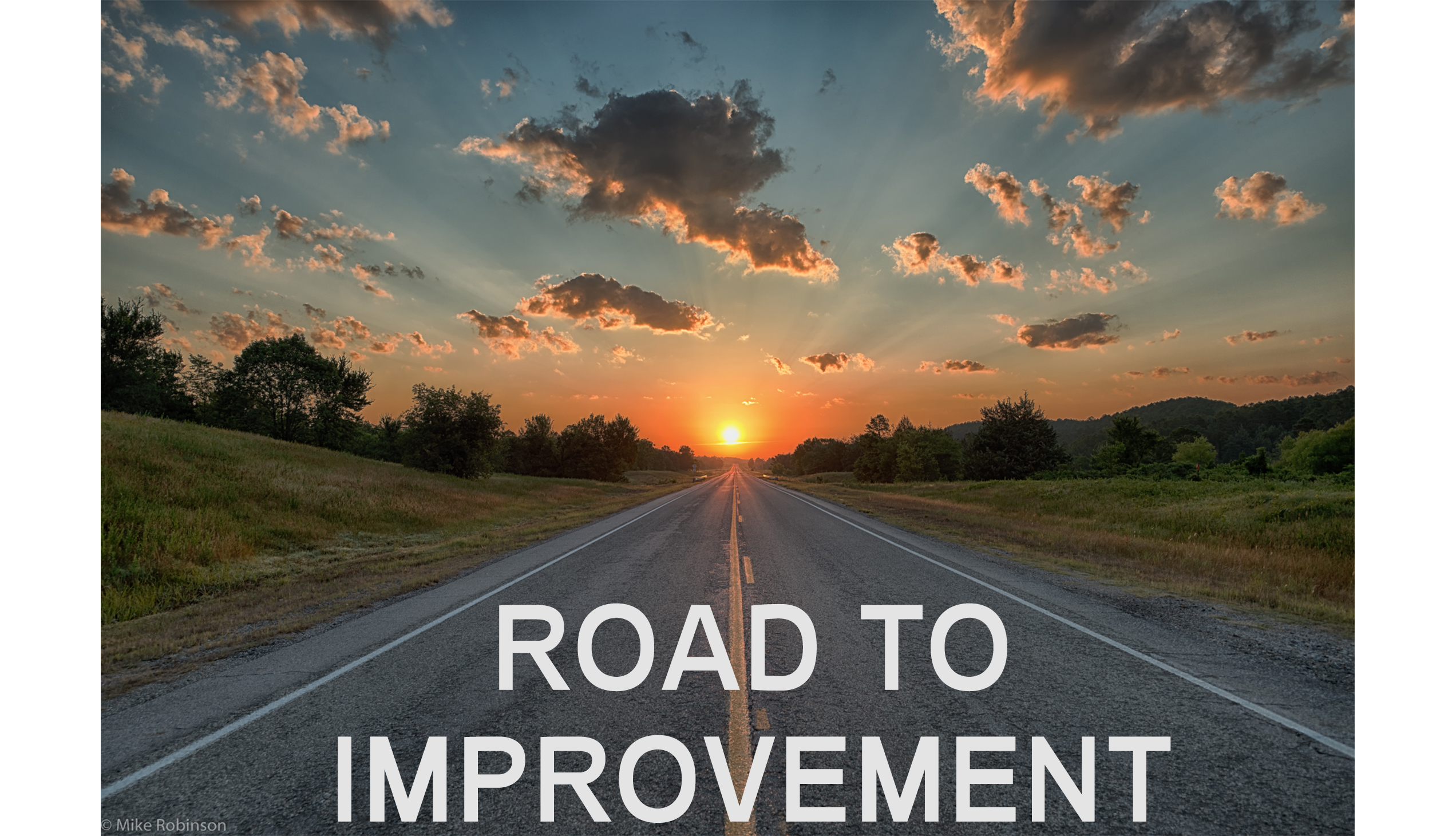 Changed to digital format
Order Tracking form
Partner Store Conference 
Partner Store Application
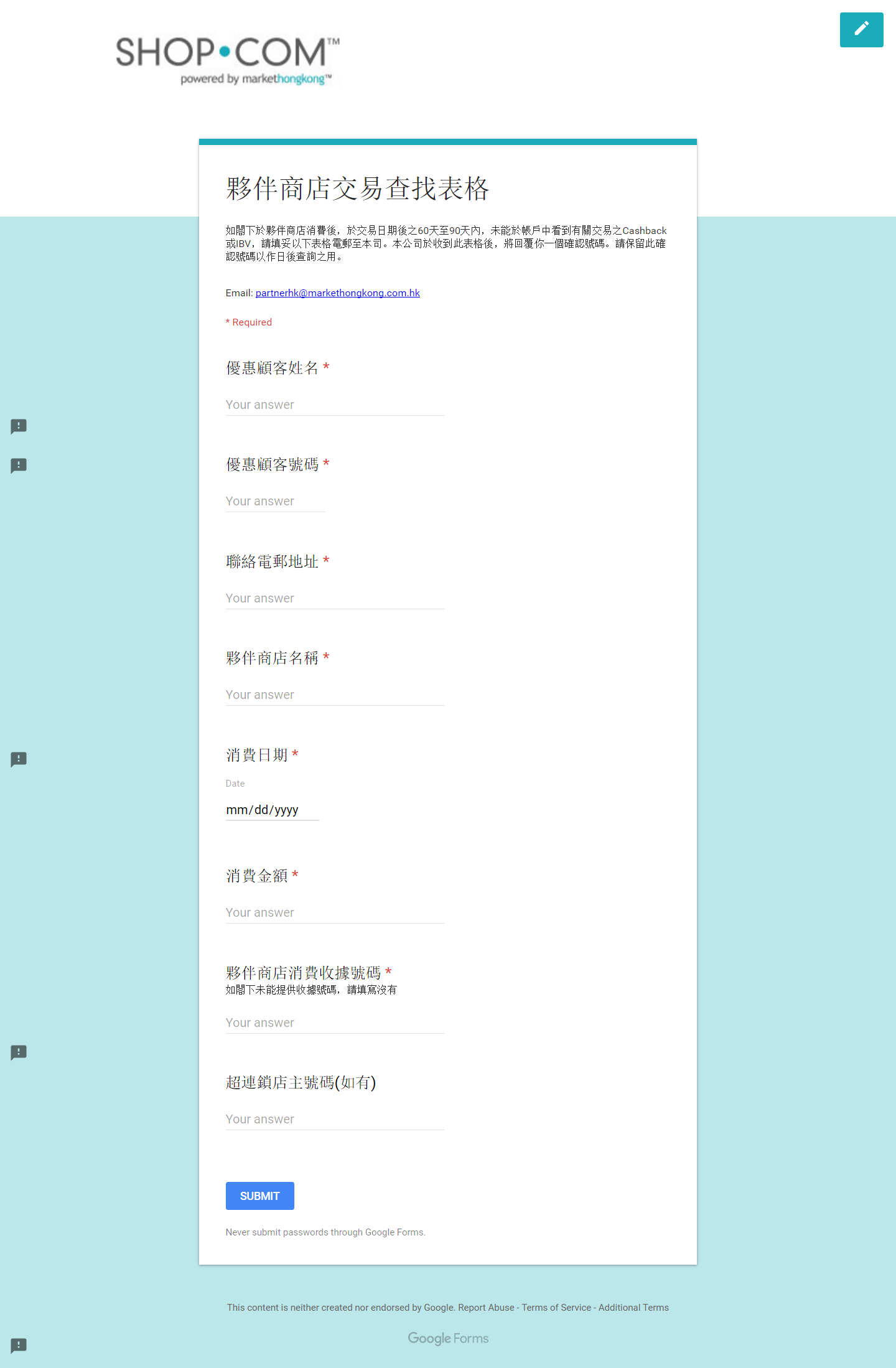 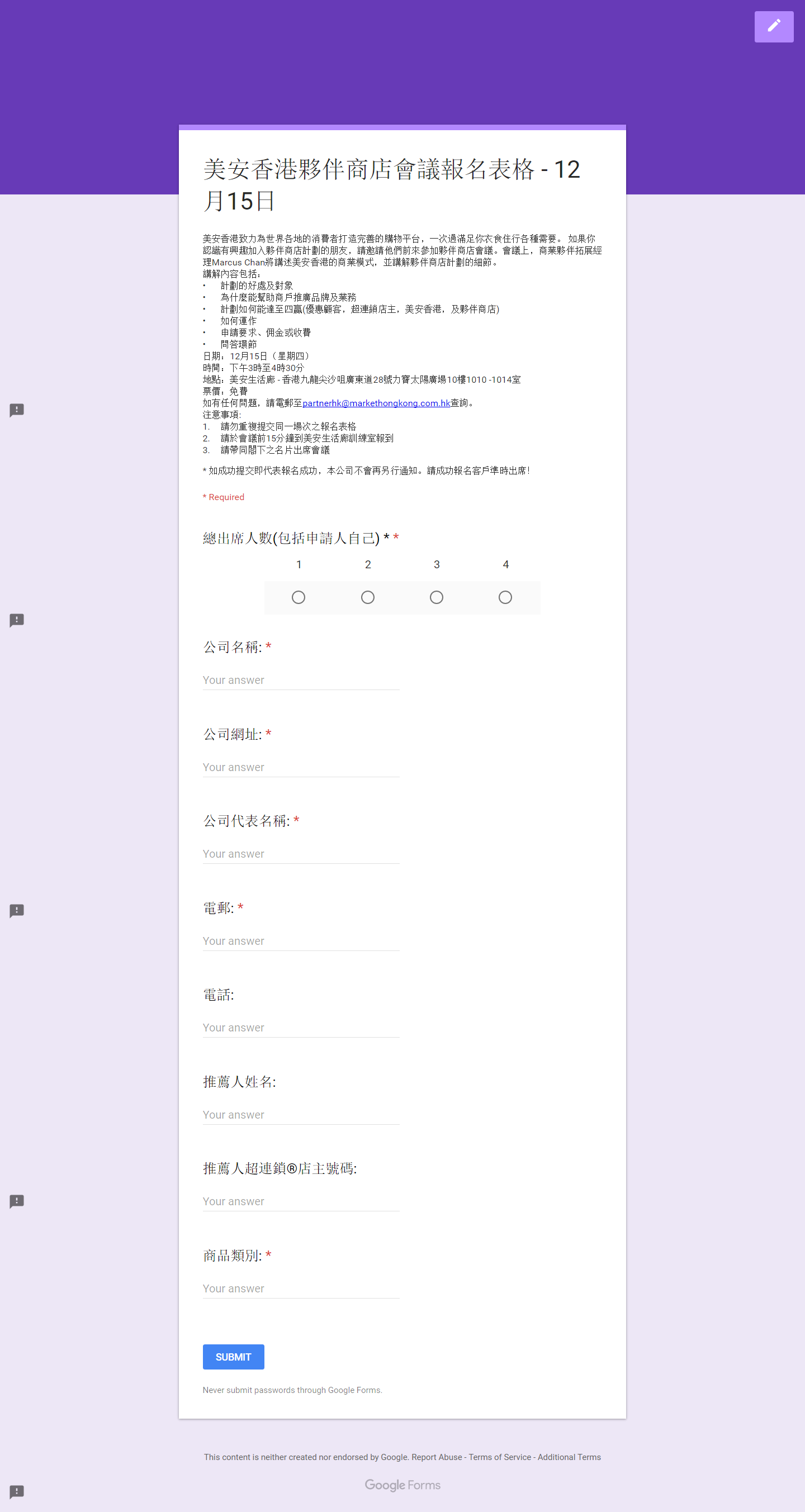 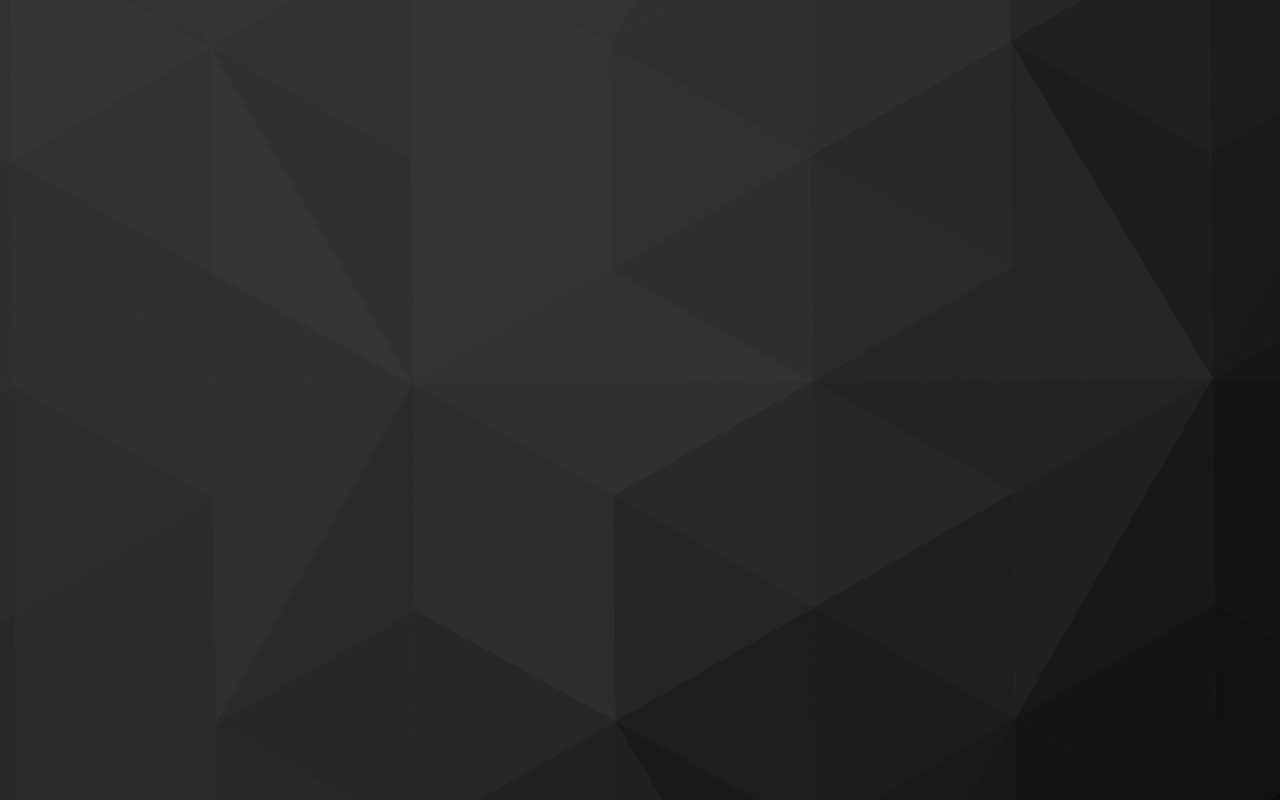 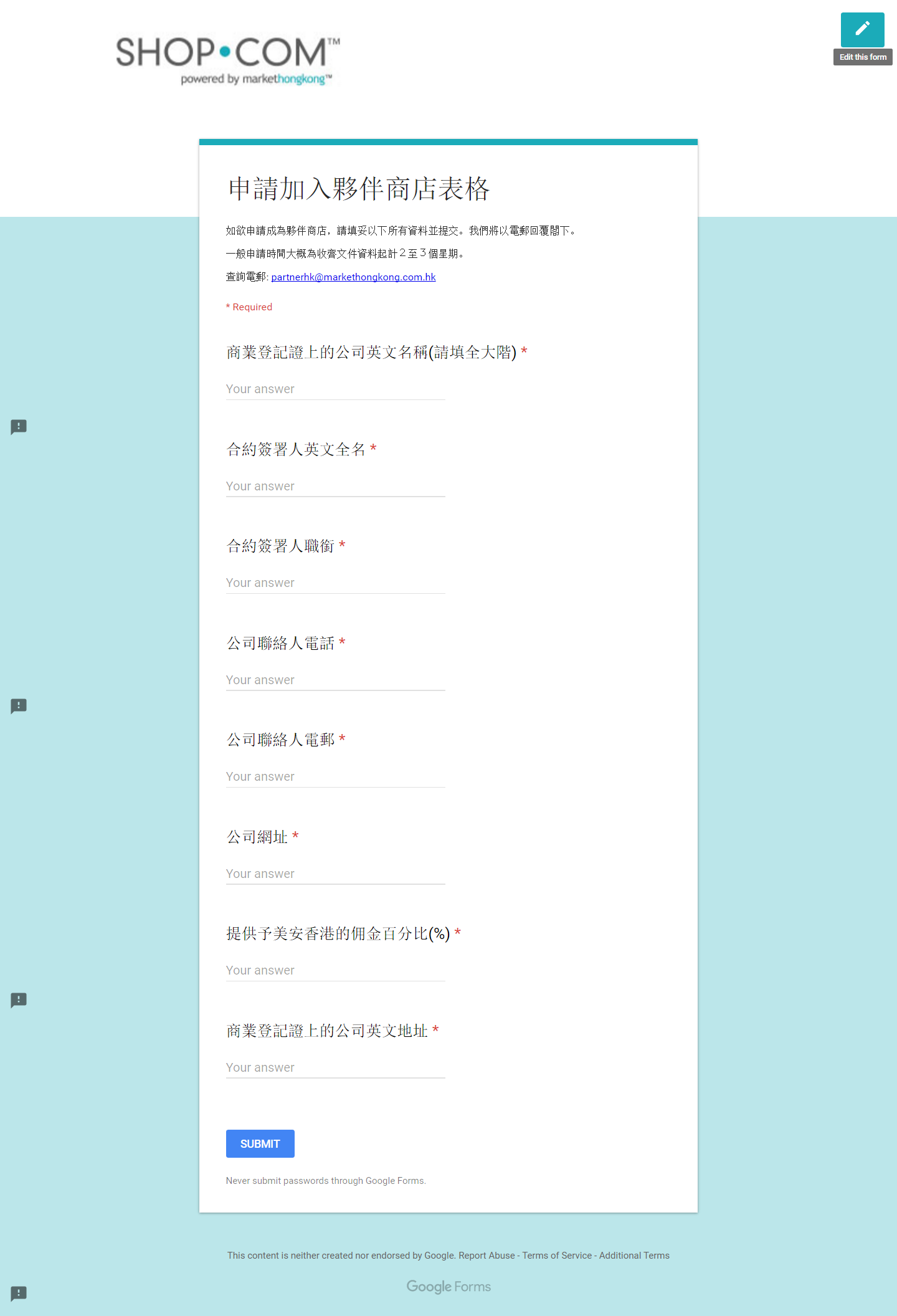 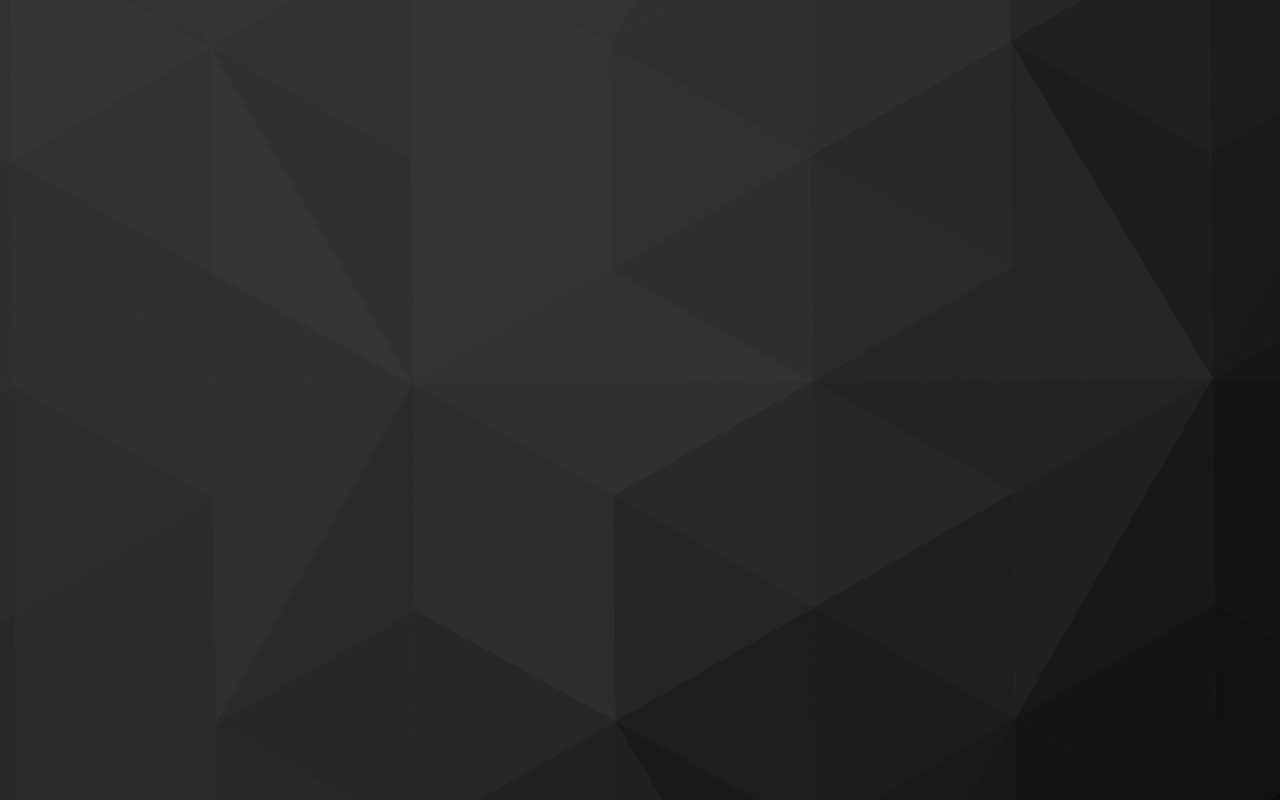 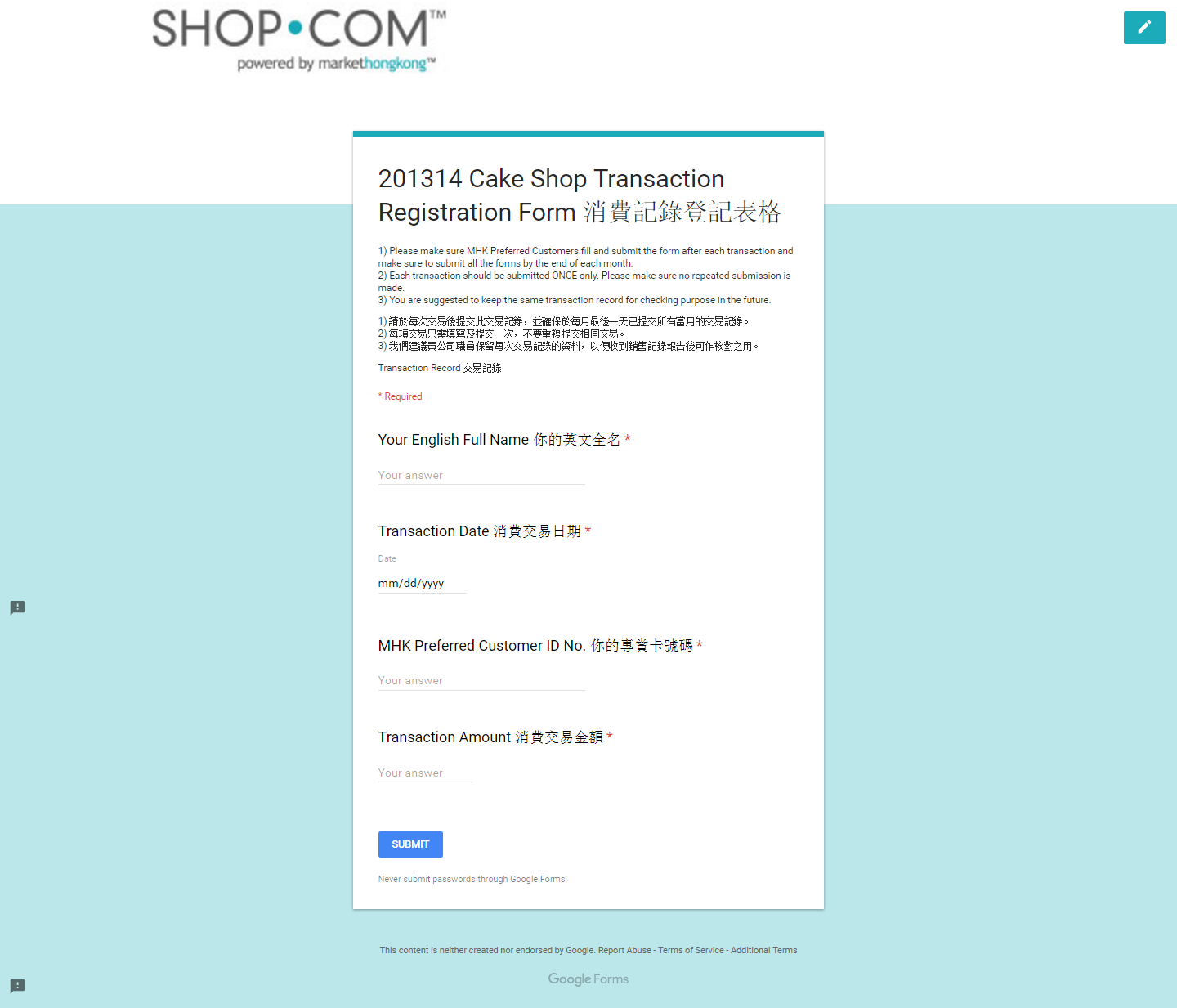 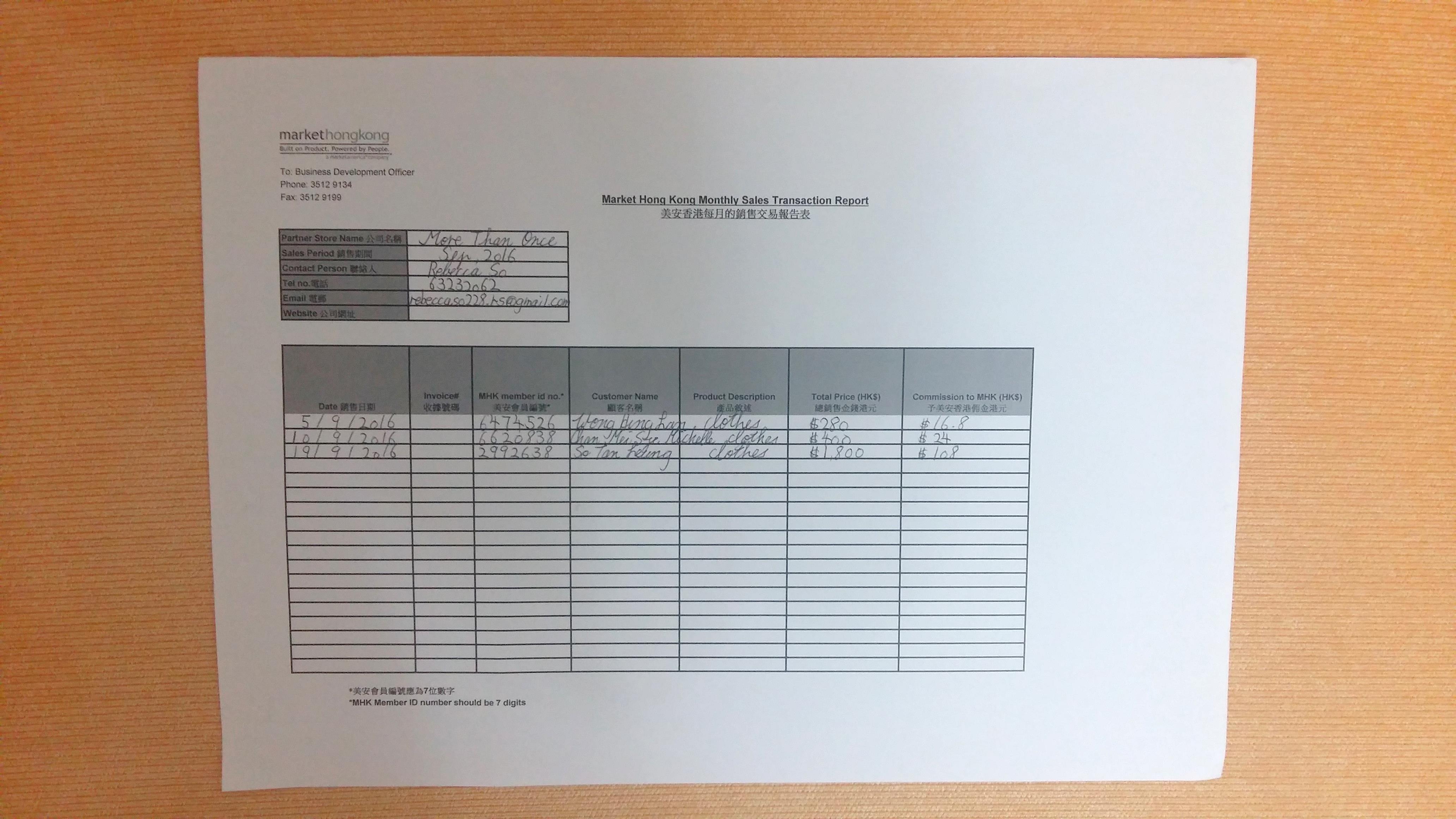 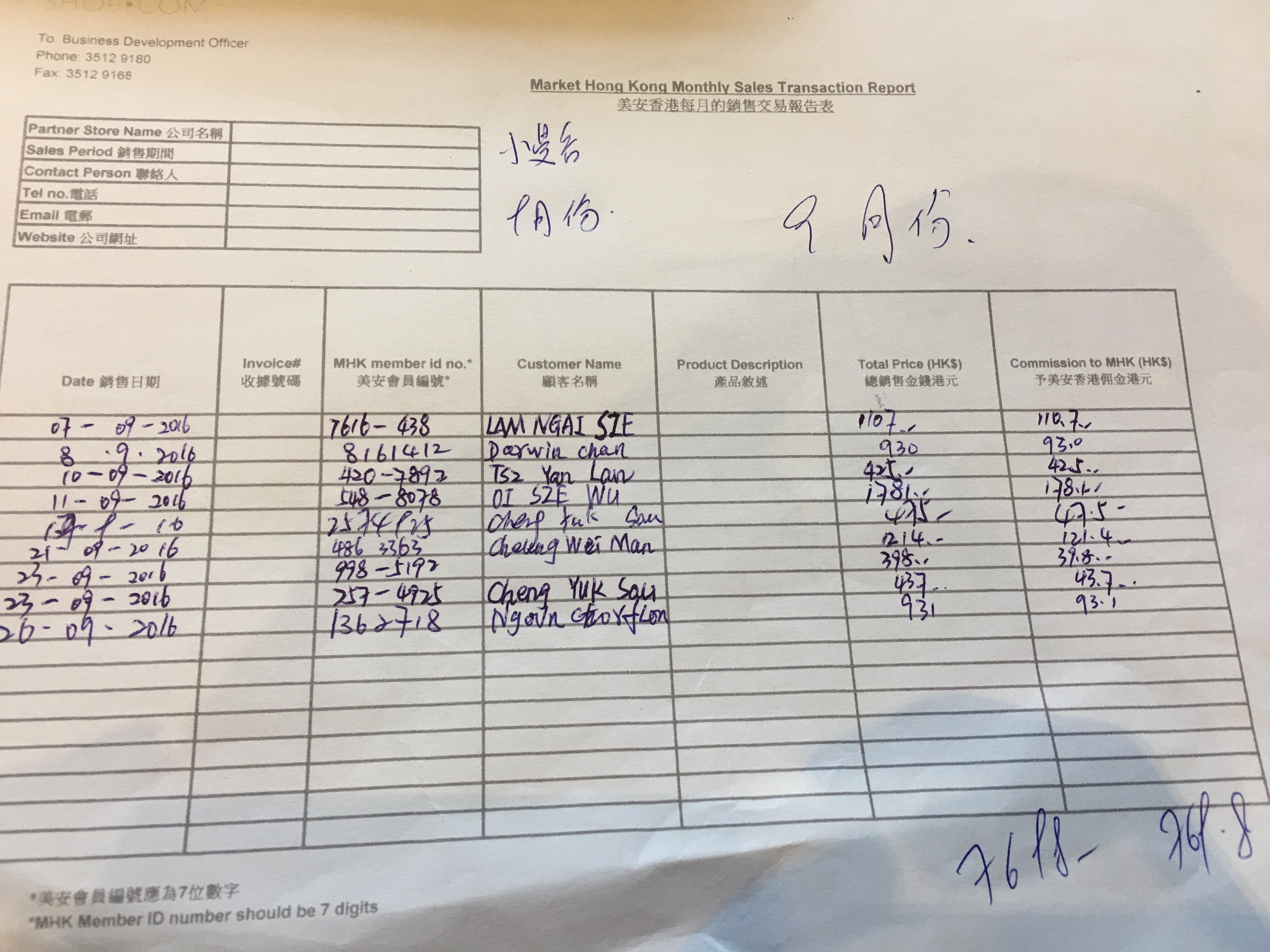 Can you accept this Transaction Report?
Transaction Report changed to digital format
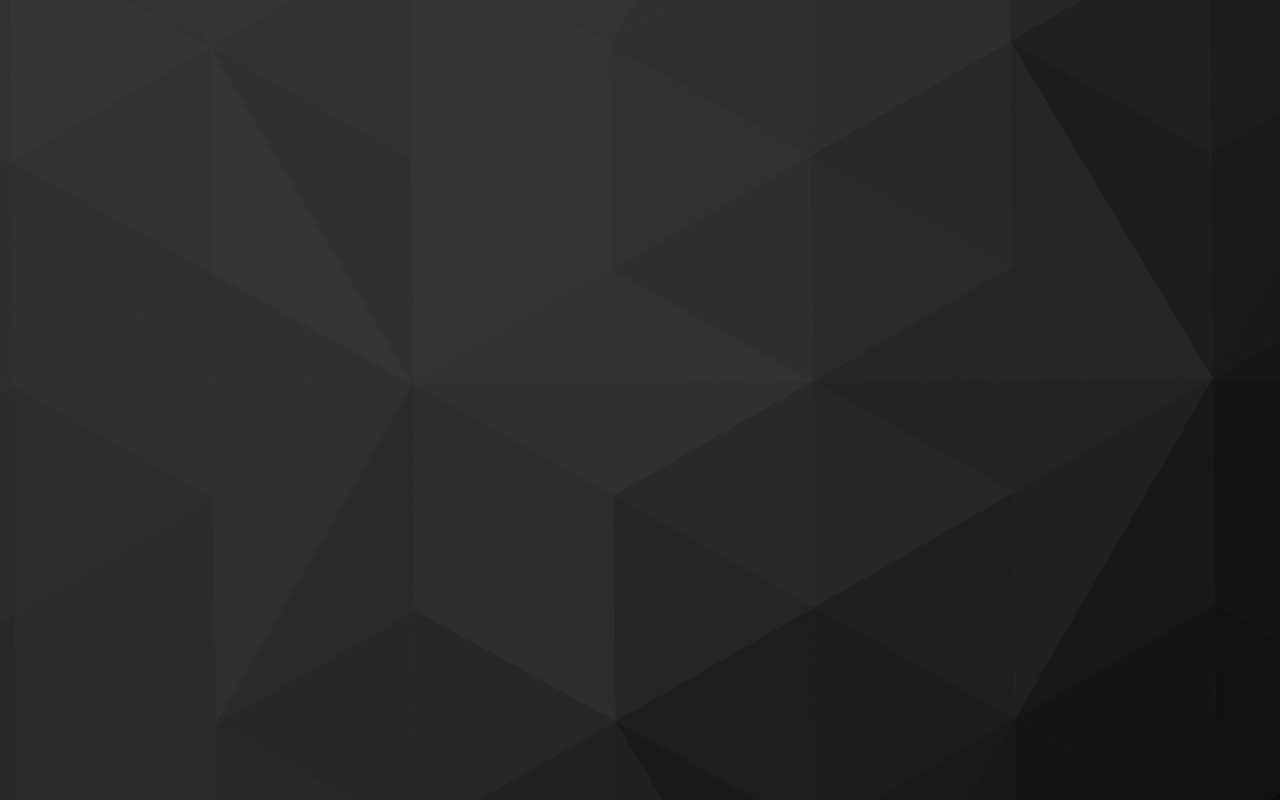 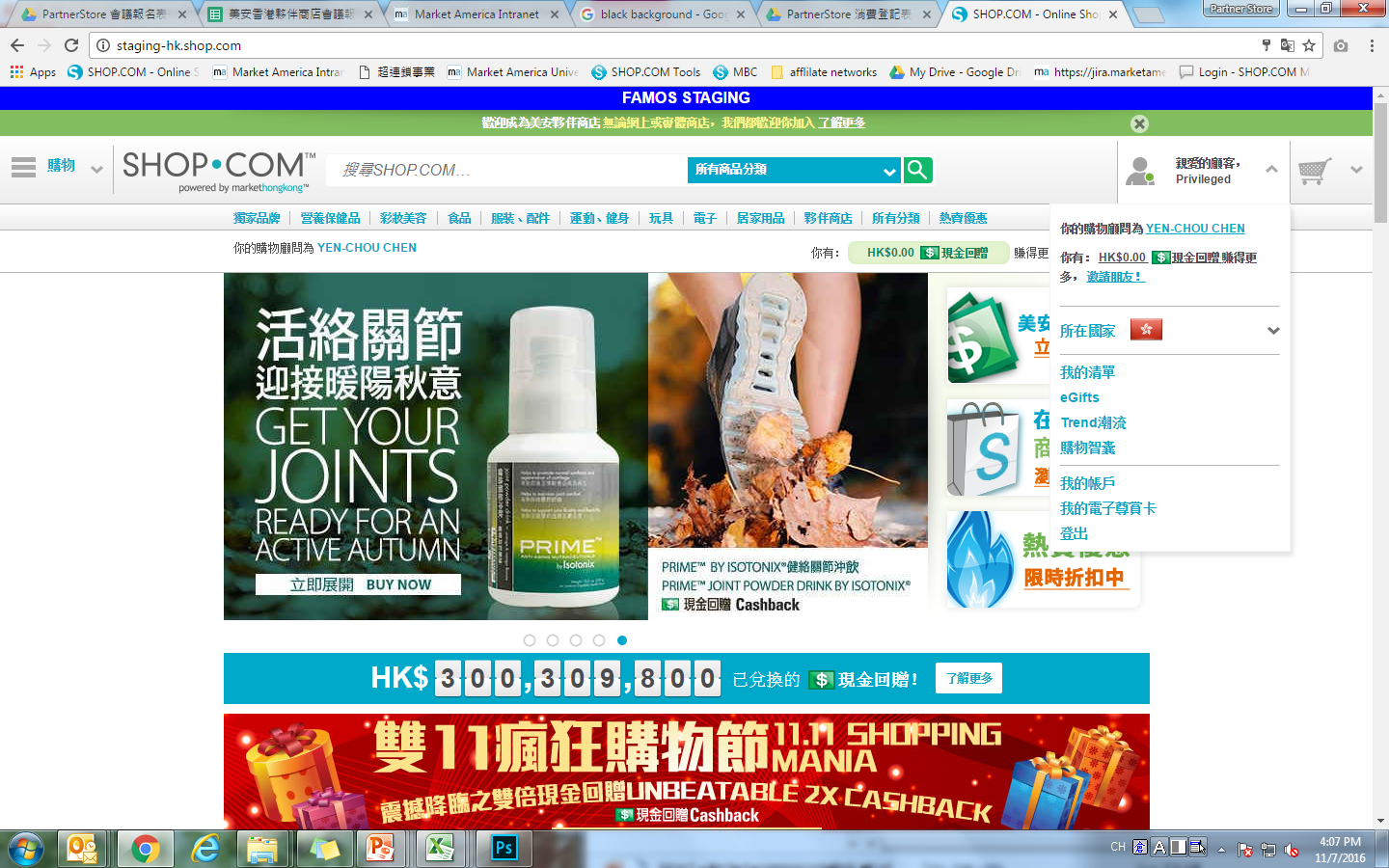 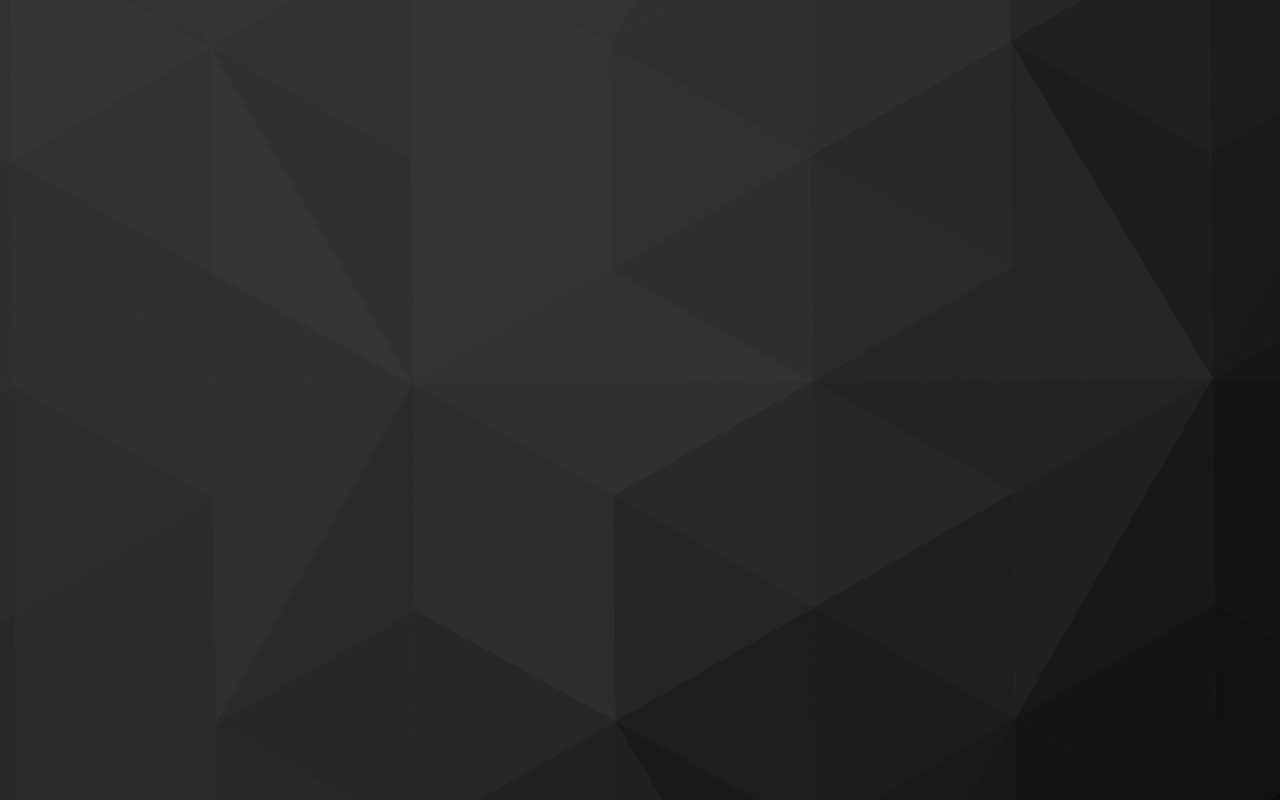 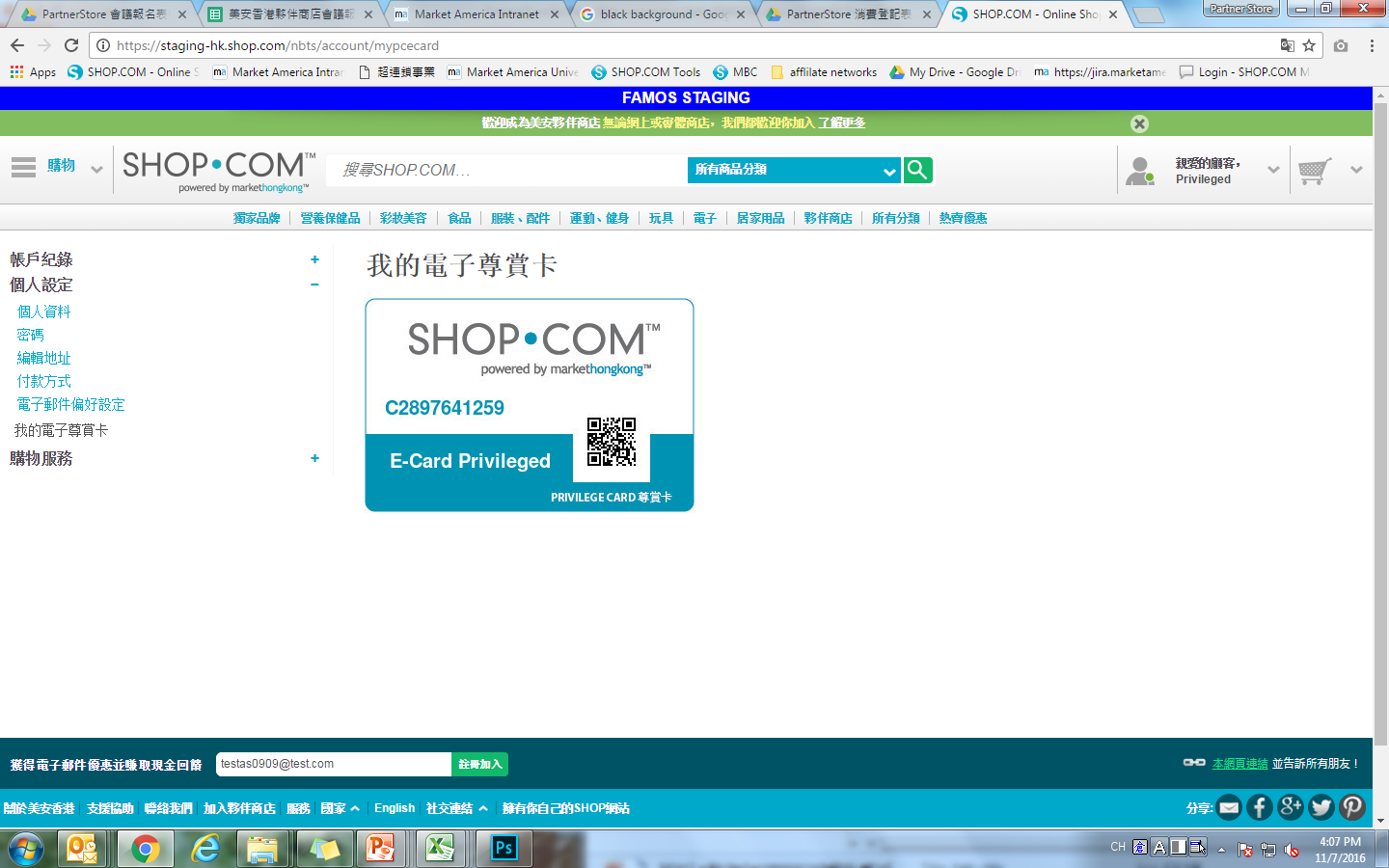 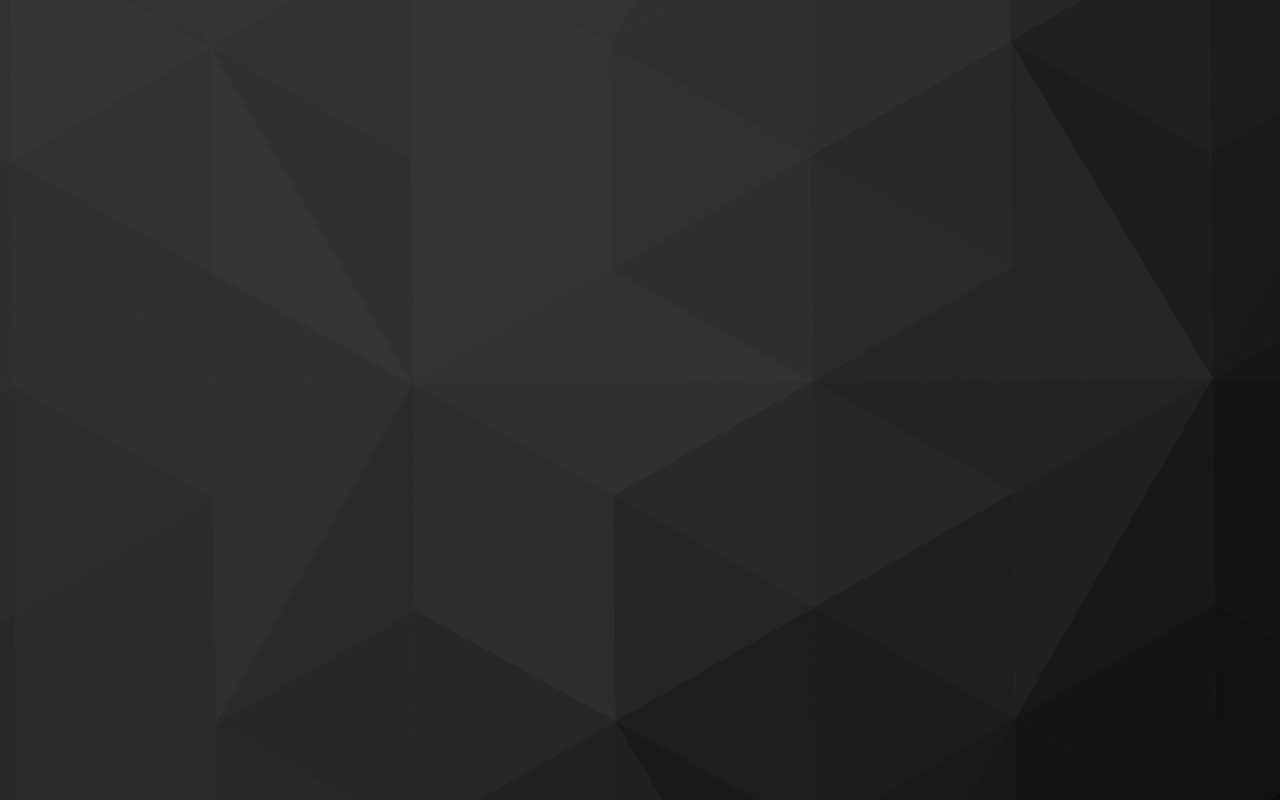 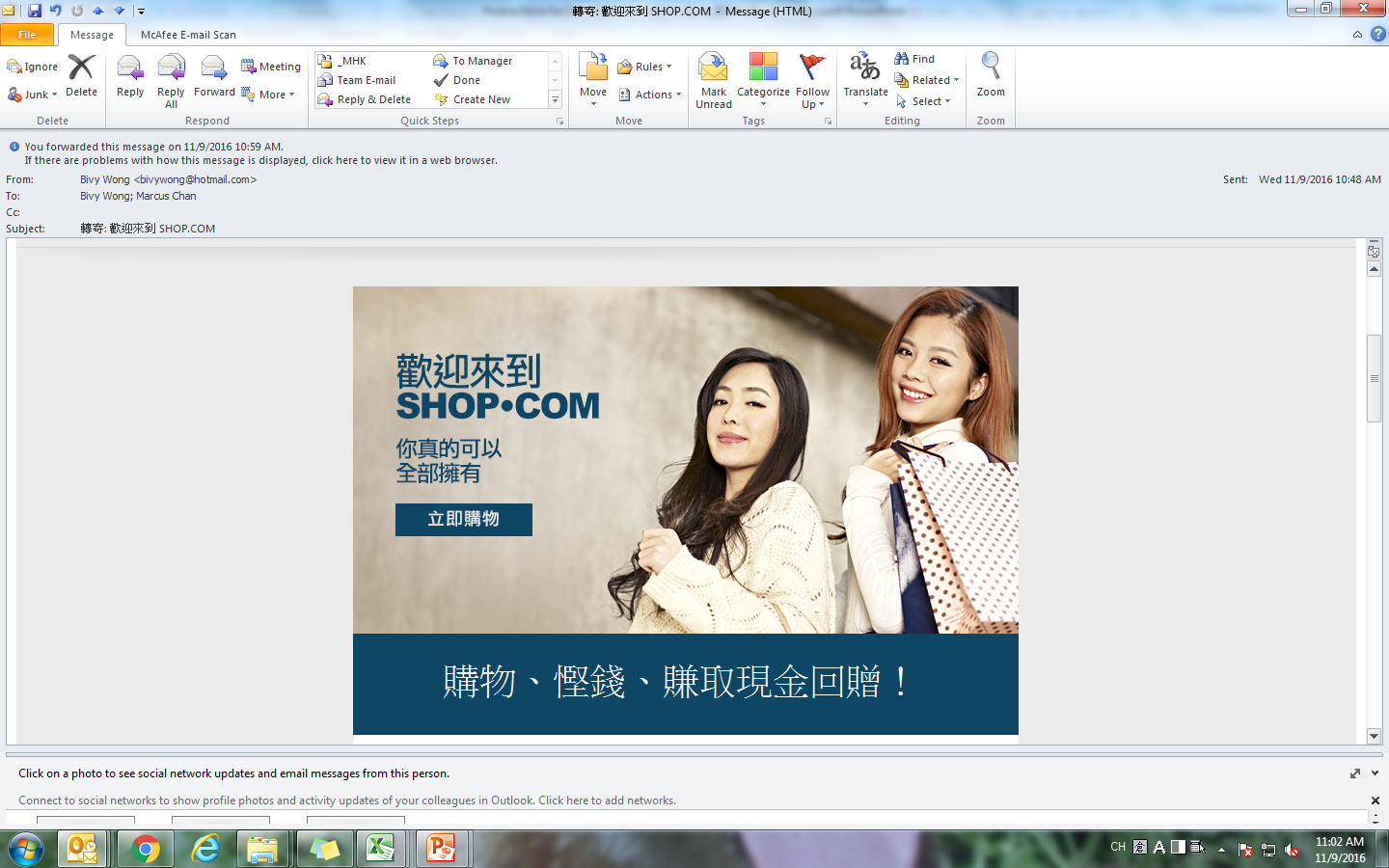 Welcome
E-mail
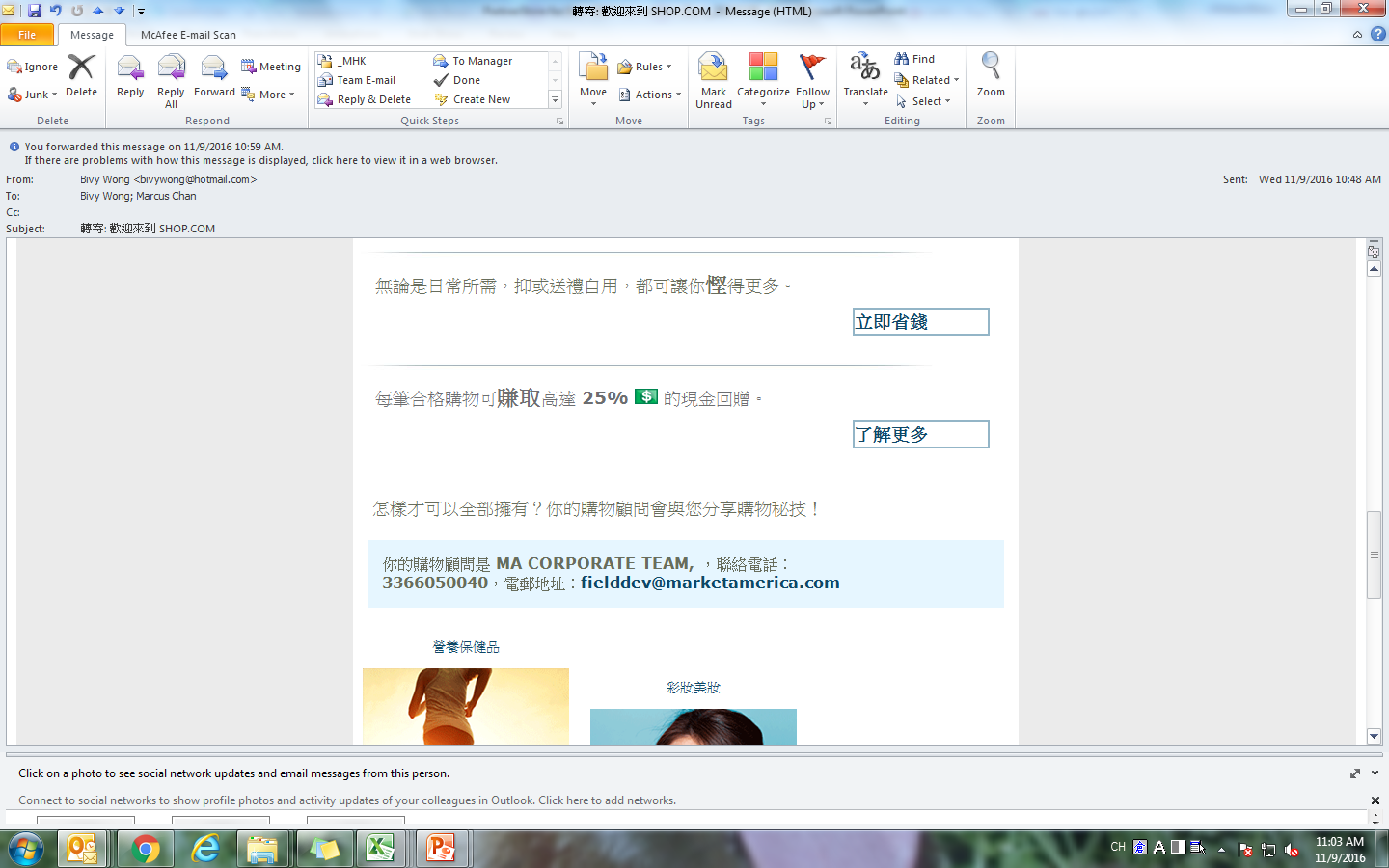 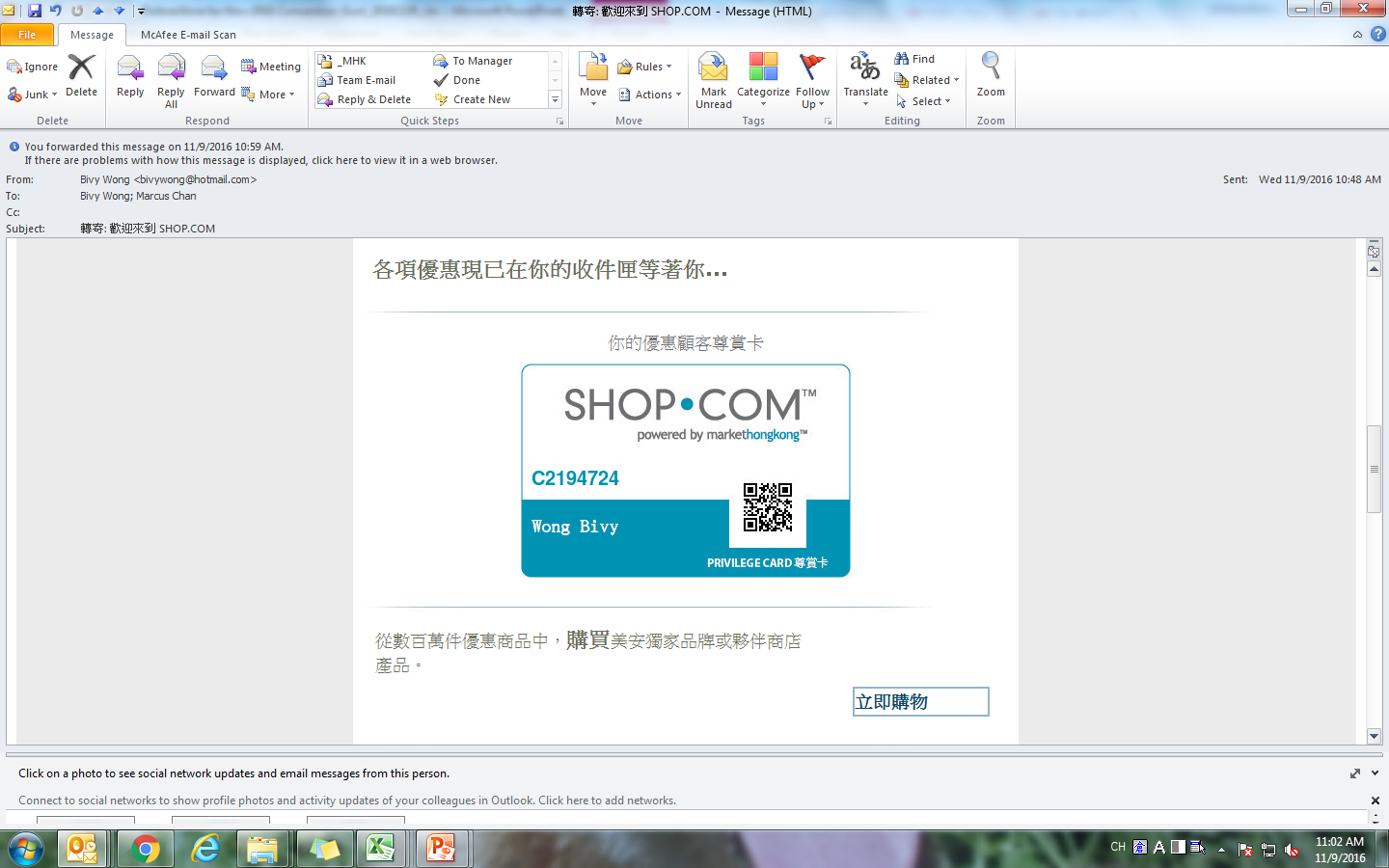 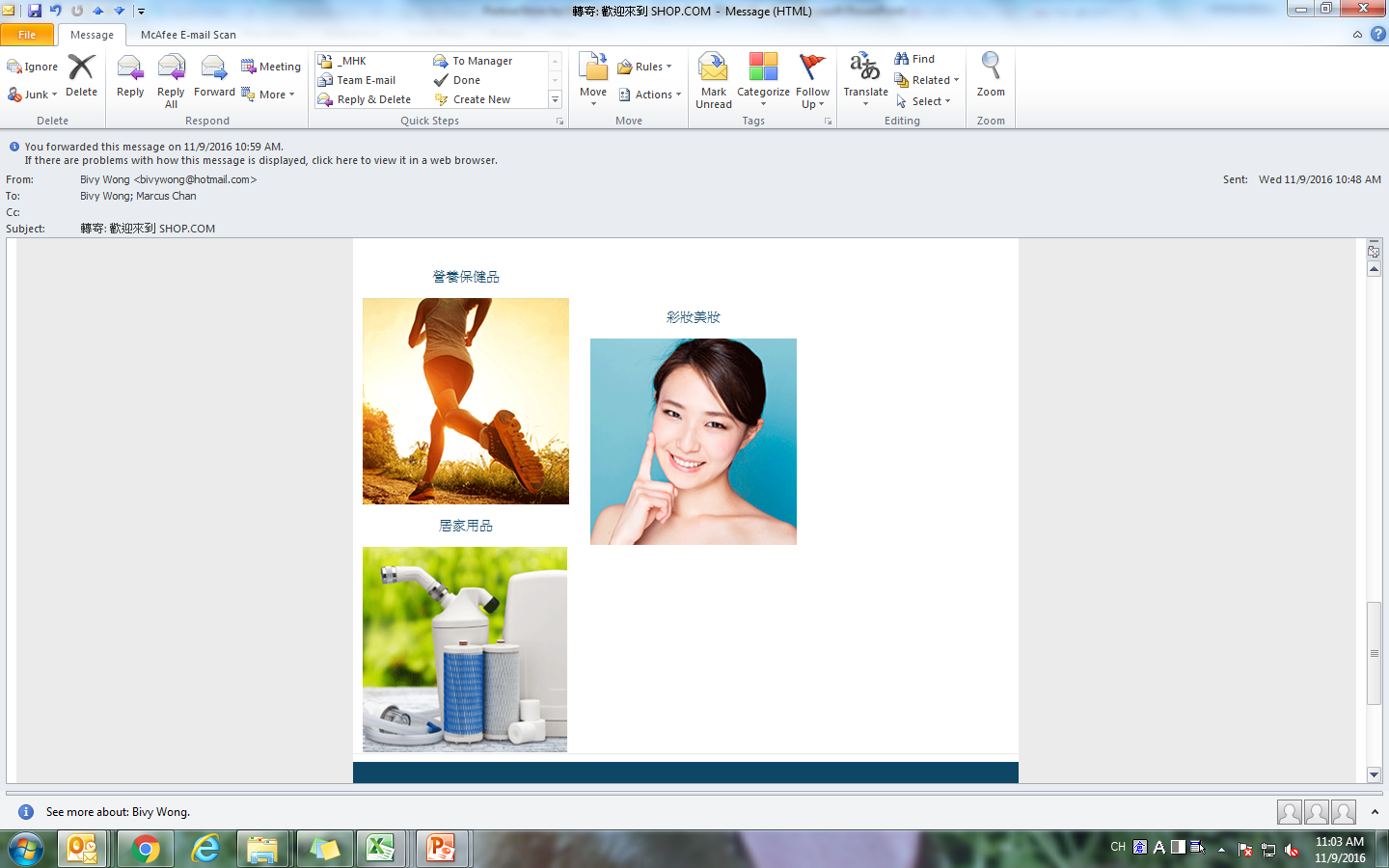 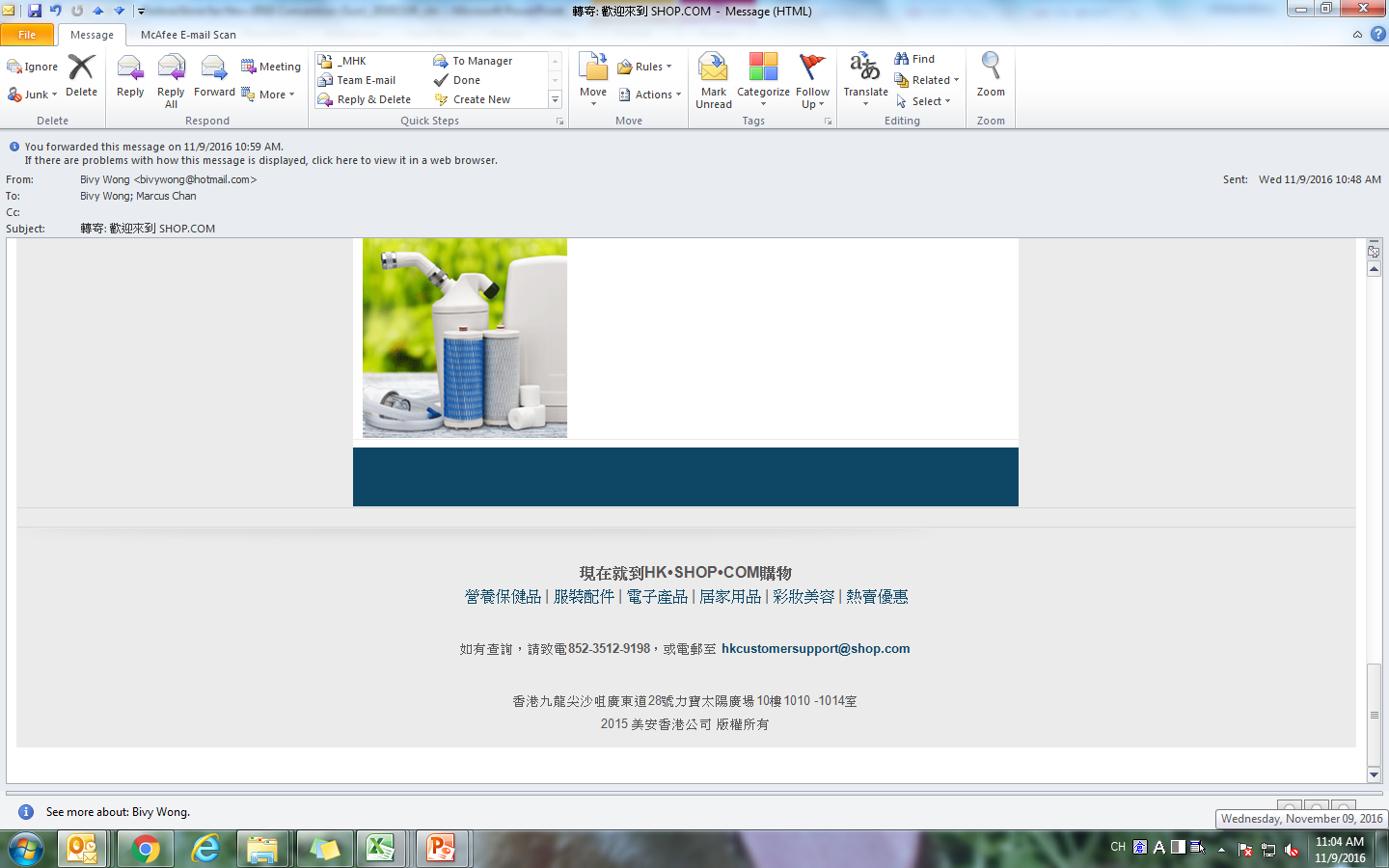 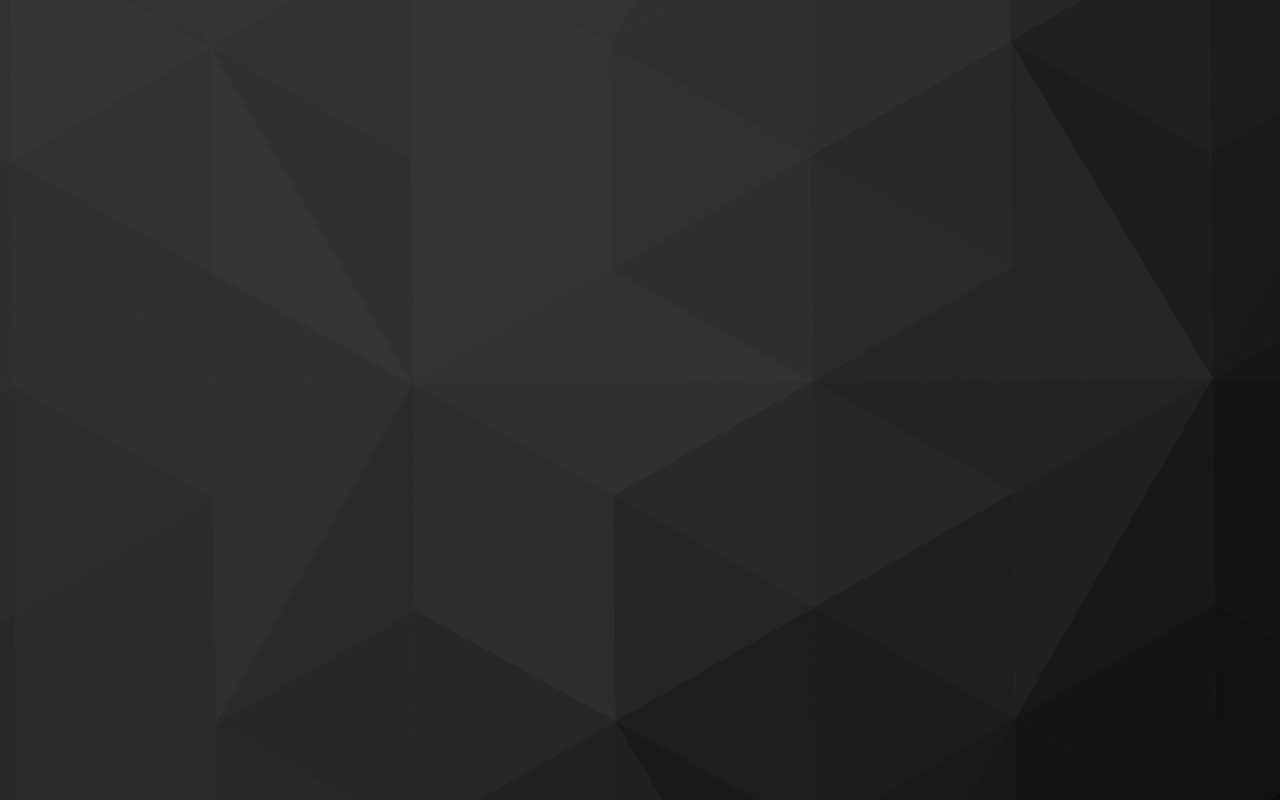 Partner Store 
Merchant Apps
Coming Soon!
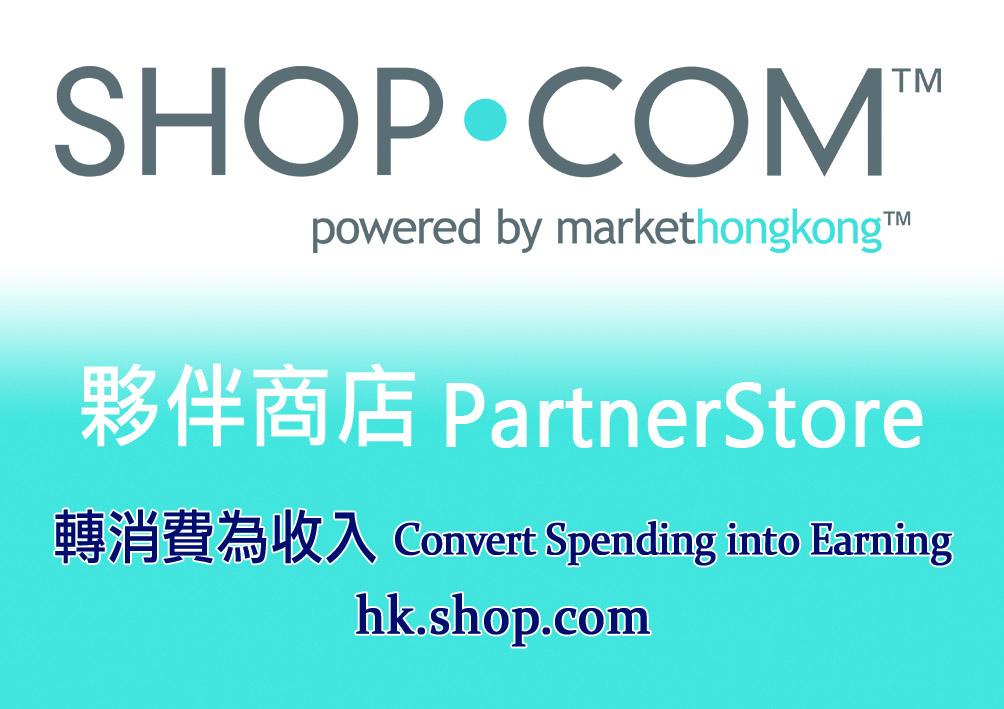 Partner Store Sticker will be placed outside of the retail-store of Partner Store
[Speaker Notes: Partner Store Sticker will be placed in Store]
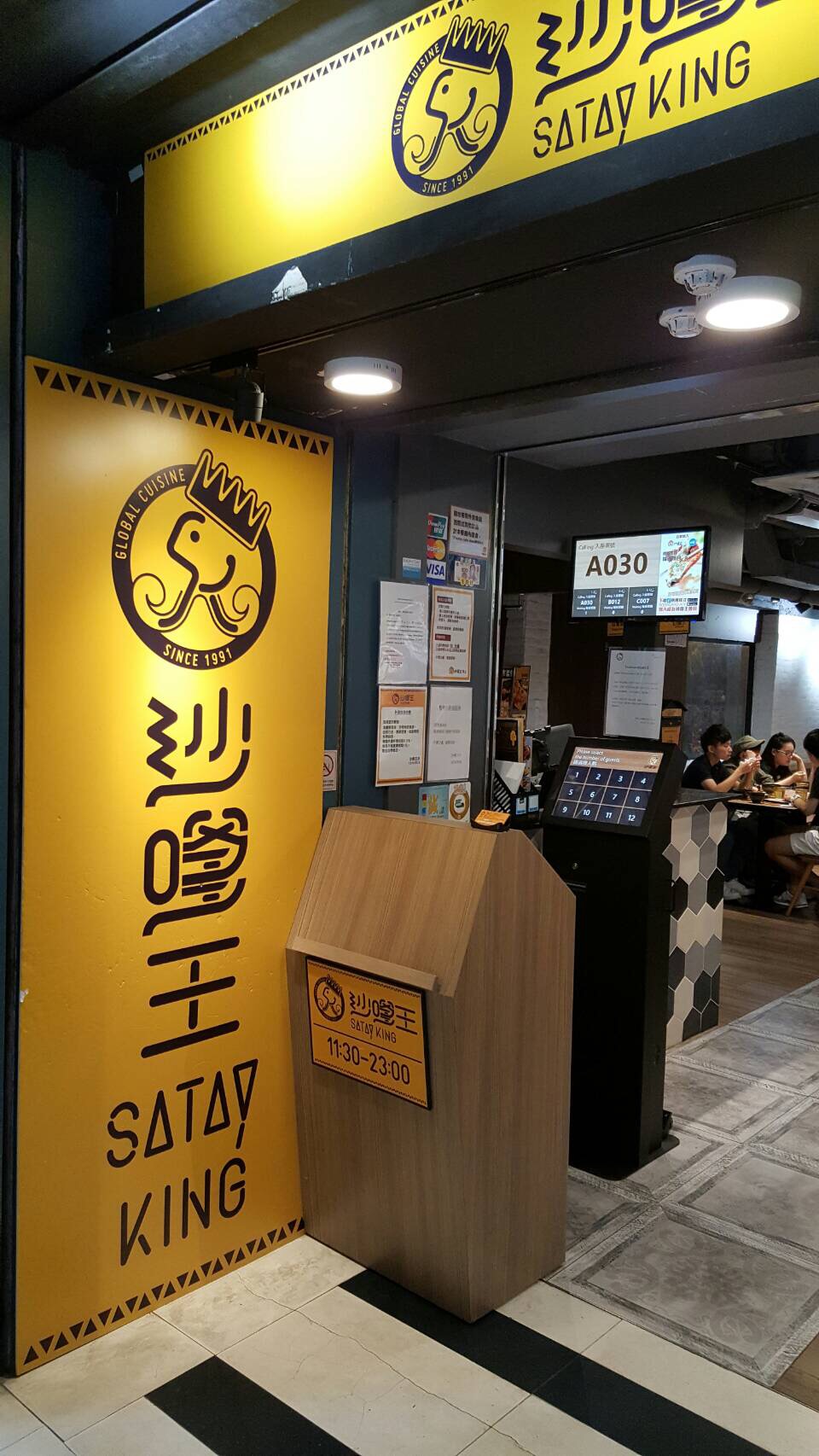 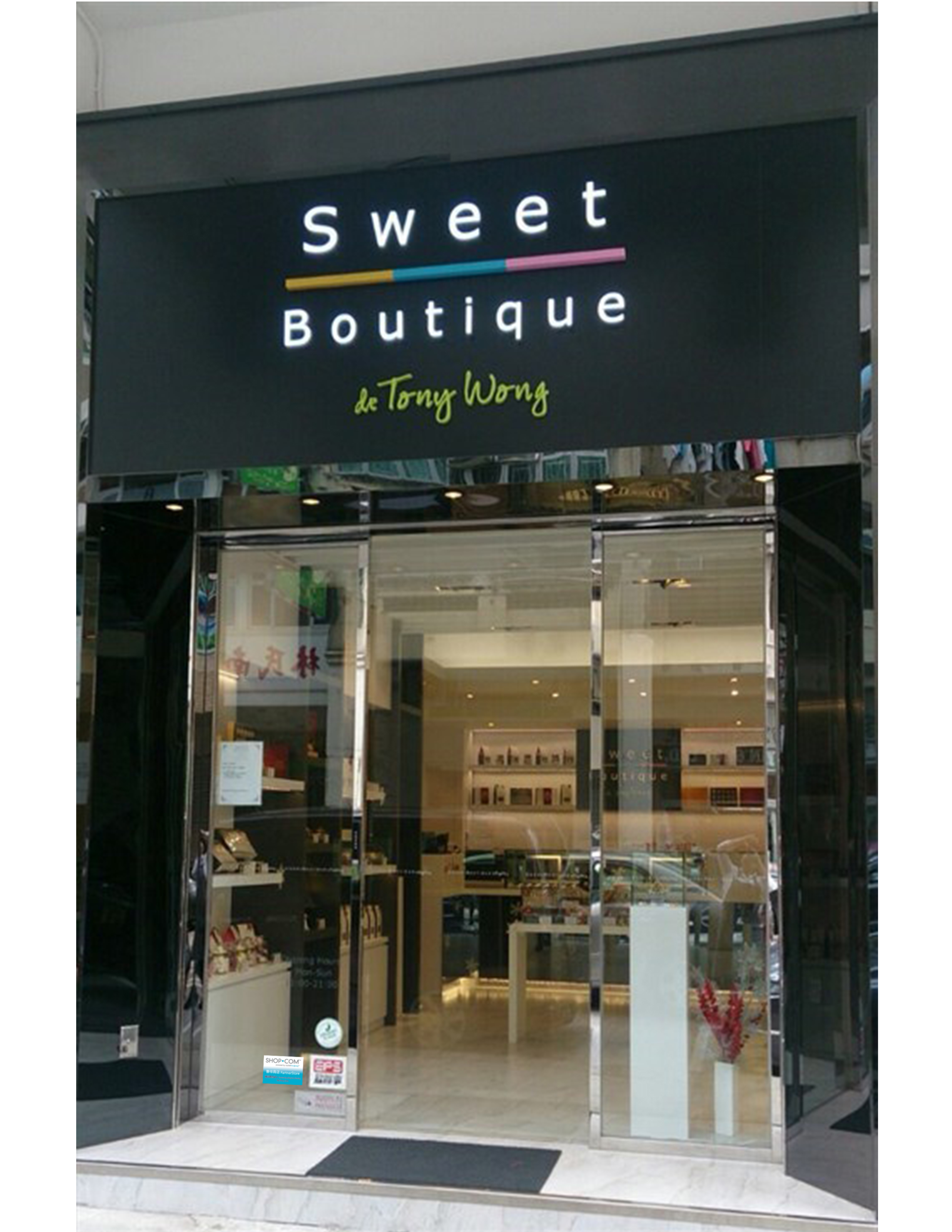 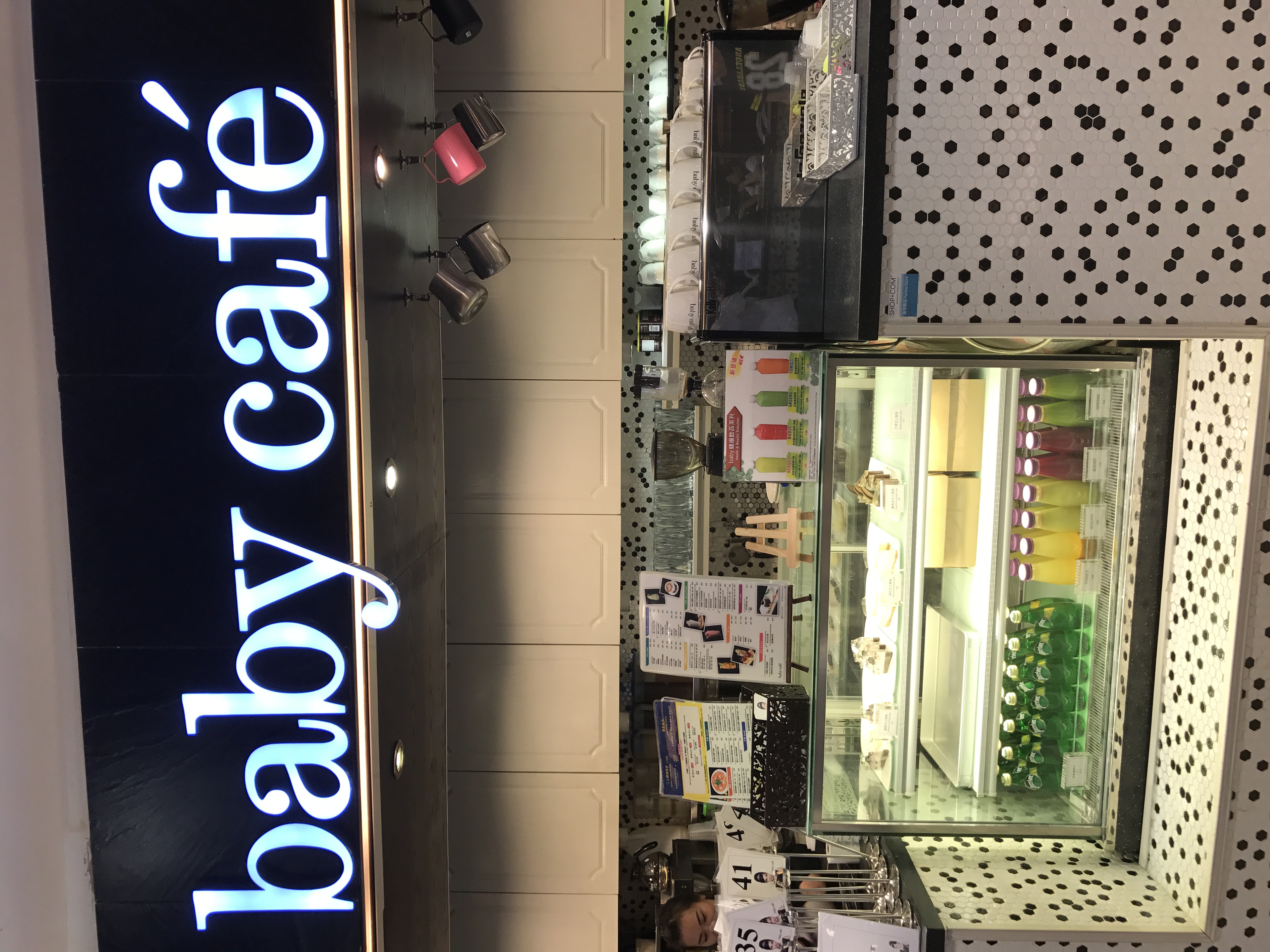 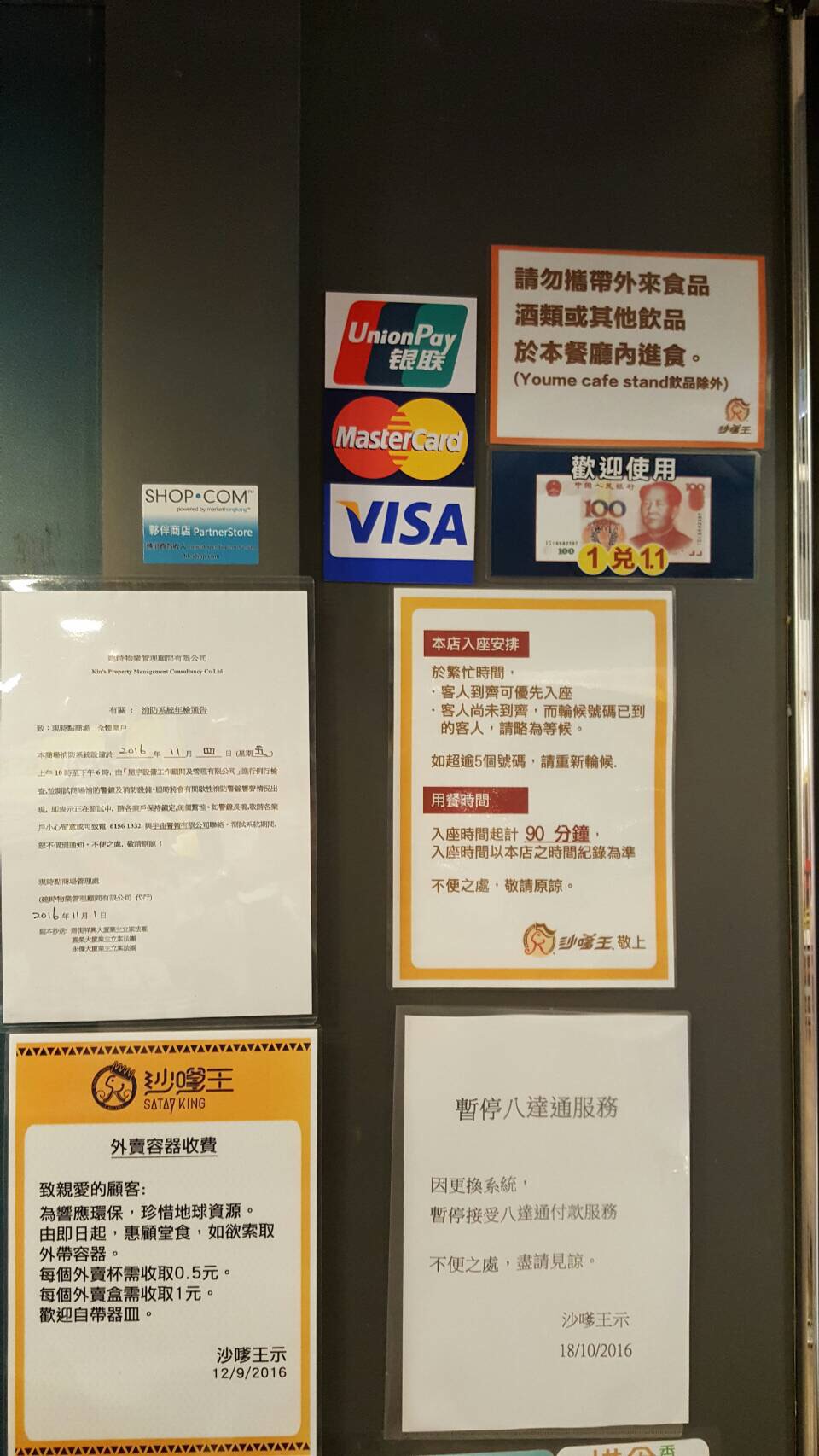 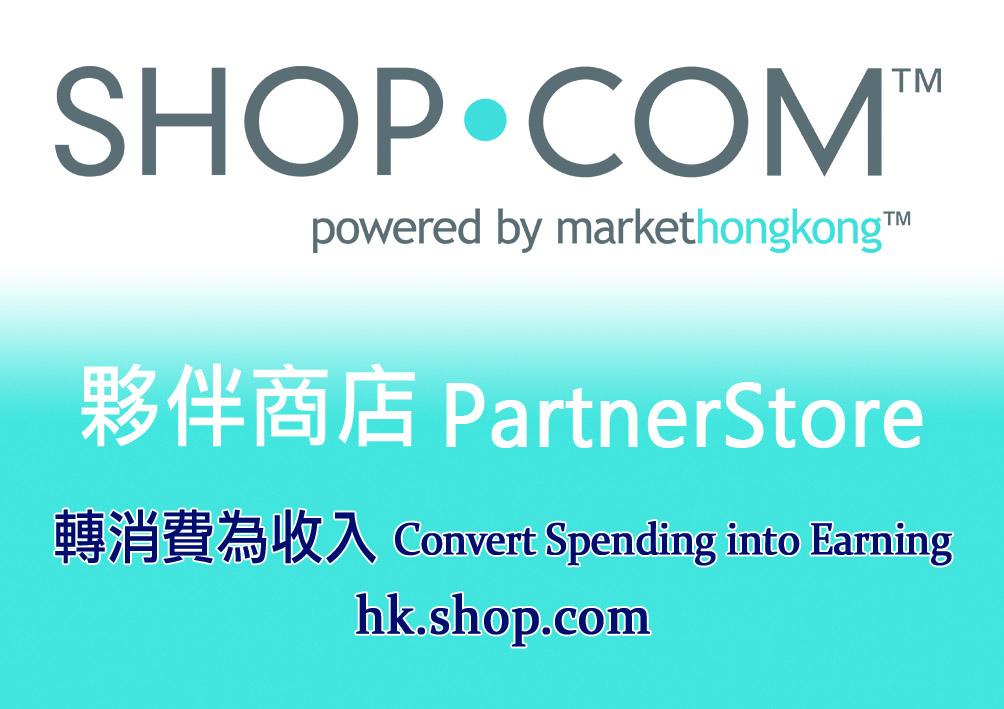 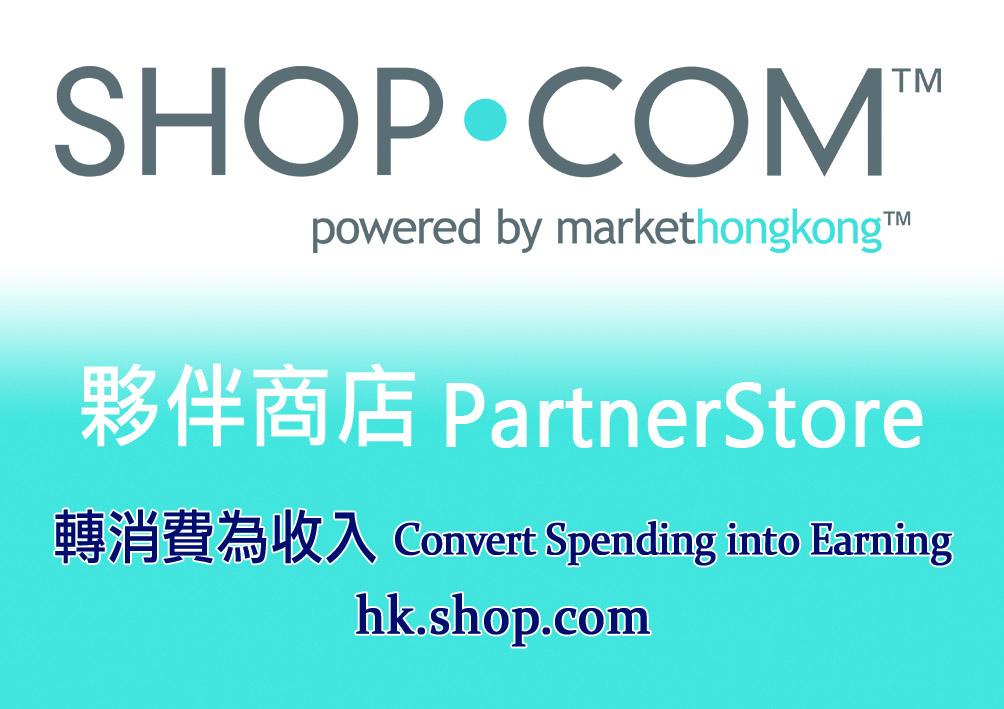 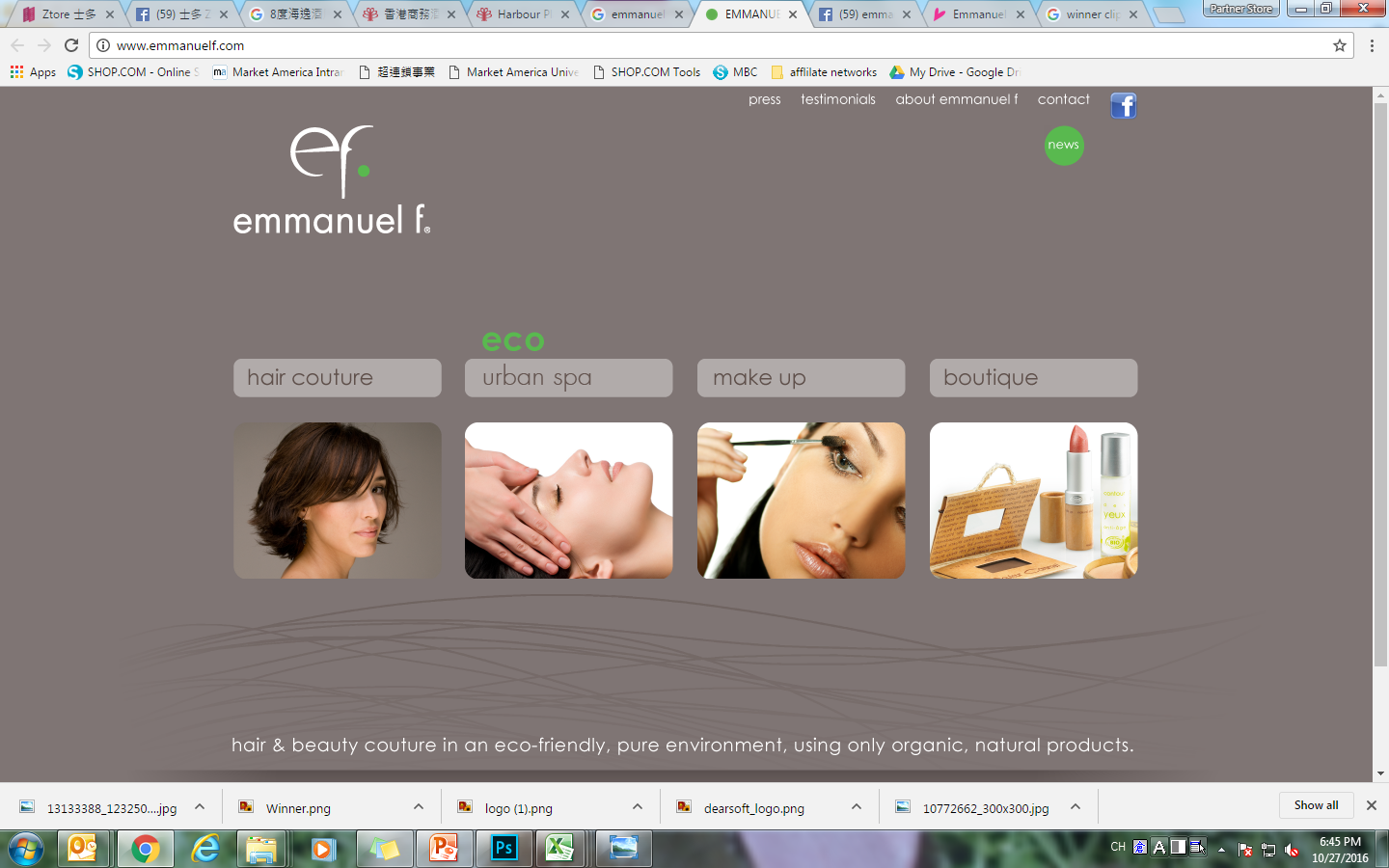 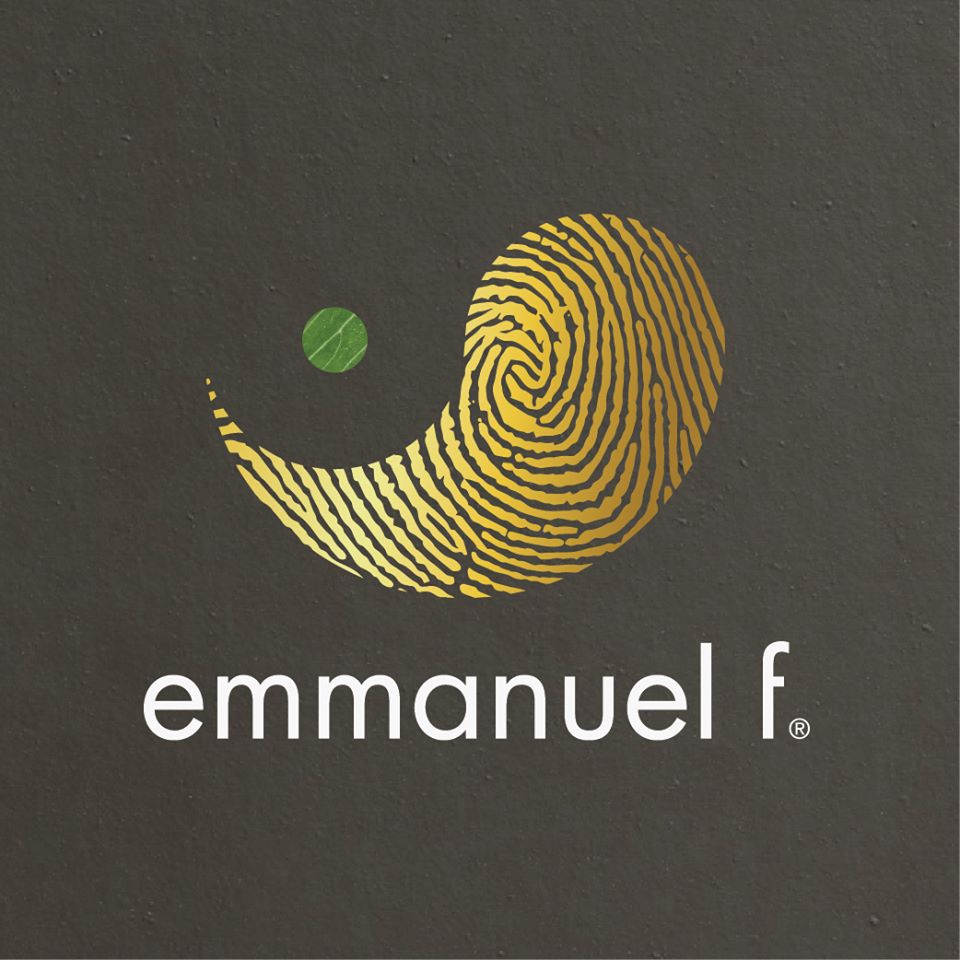 Emmanuel f. is a professional beauty salon, specializing in the use of natural and organic products.

Designed to provide recyclable furniture, so that customers are in a natural relaxed and comfortable environment, enjoying quality service.
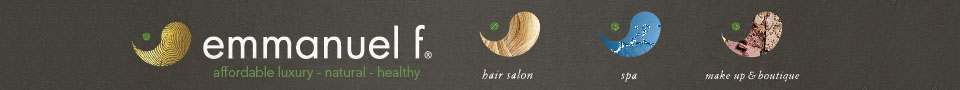 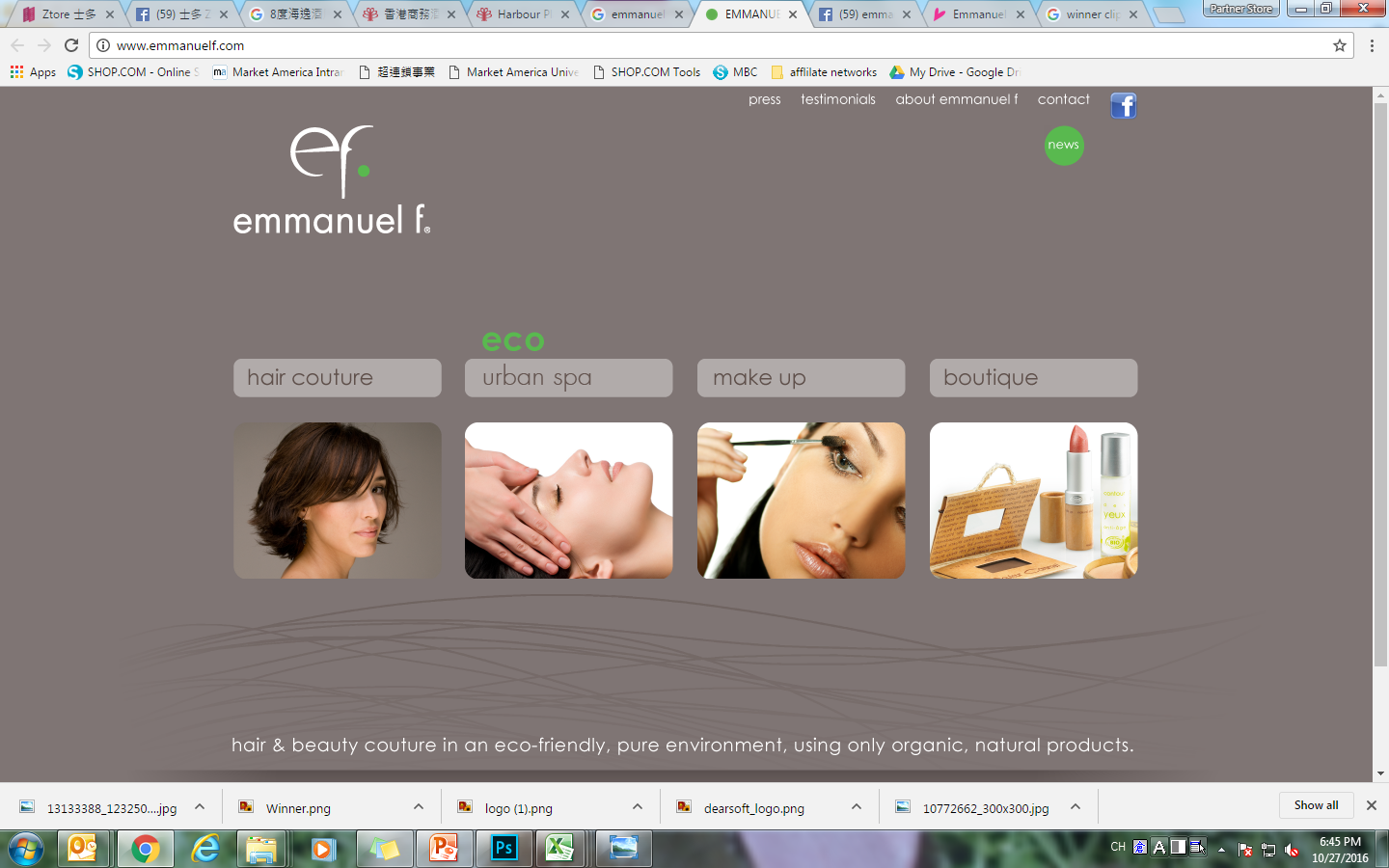 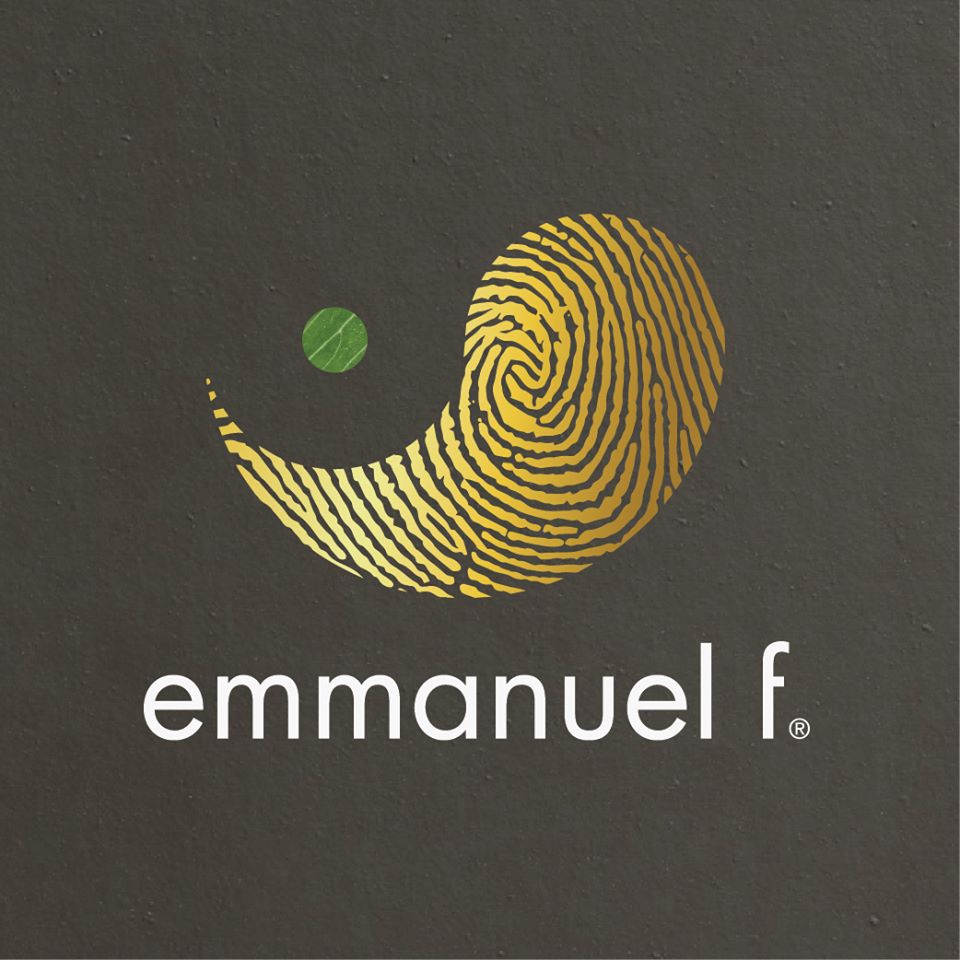 HKLS 2016 Exclusive offer
MHK members enjoy exclusive 30% off for Hair & Spa services by showing Leadership School ticket stub (Nails & Waxing excluded)

Each person must present the ticket to redeem the discounts
Monday to Thursday only
3.  This discount can not be used in any conjunctions of promotion, discounts and memberships
4.  Valid till 28 Feb 2017
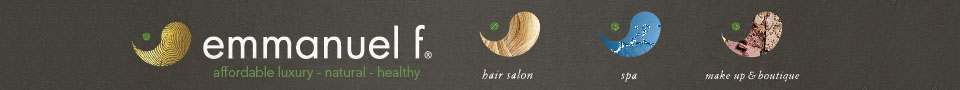 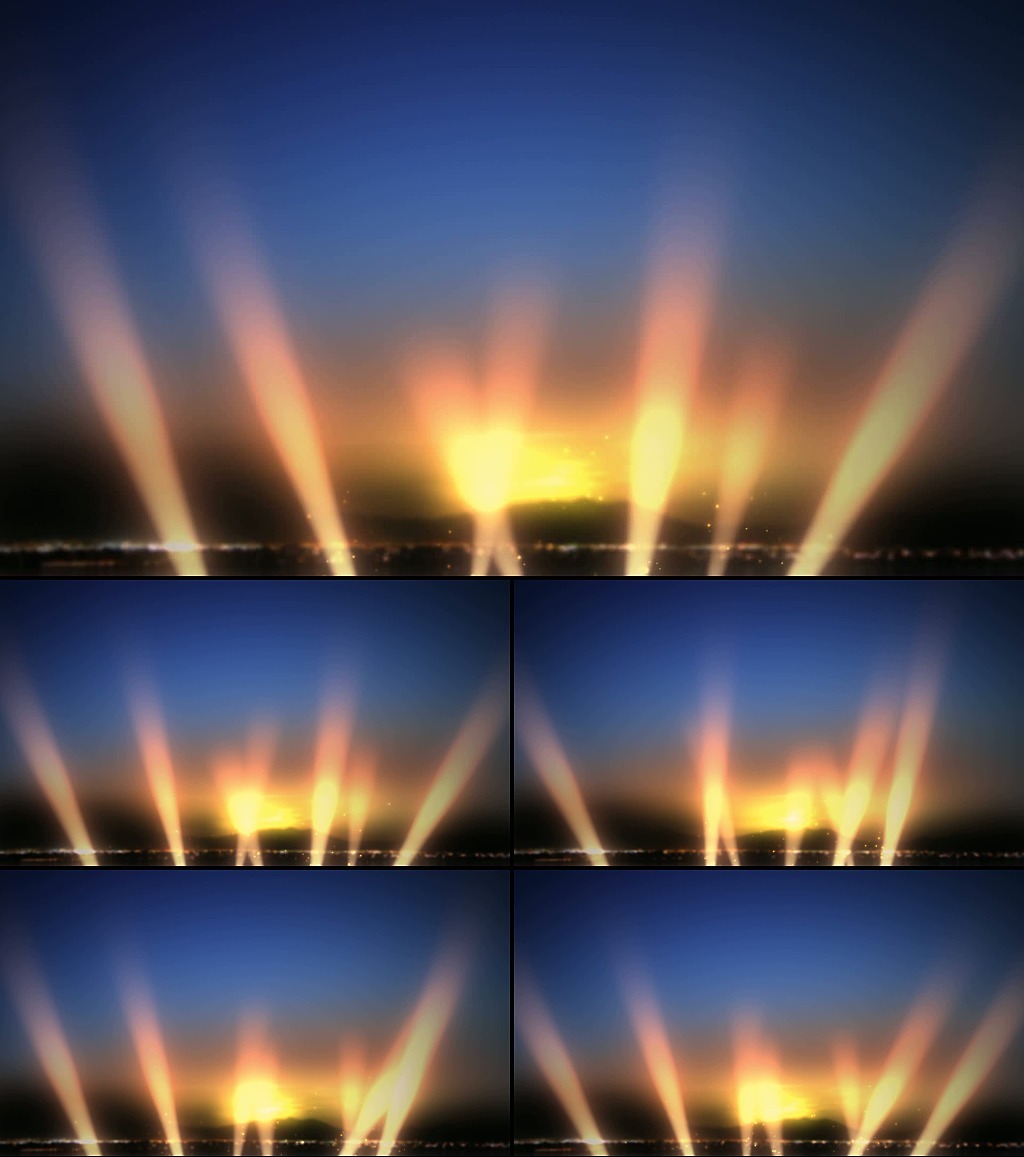 Market Hong Kong 2016 (Jan-Aug)
The Highest Sales of Local Partner Store in Restaurant Category
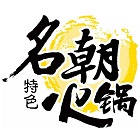 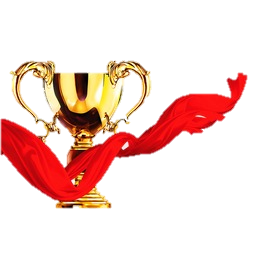 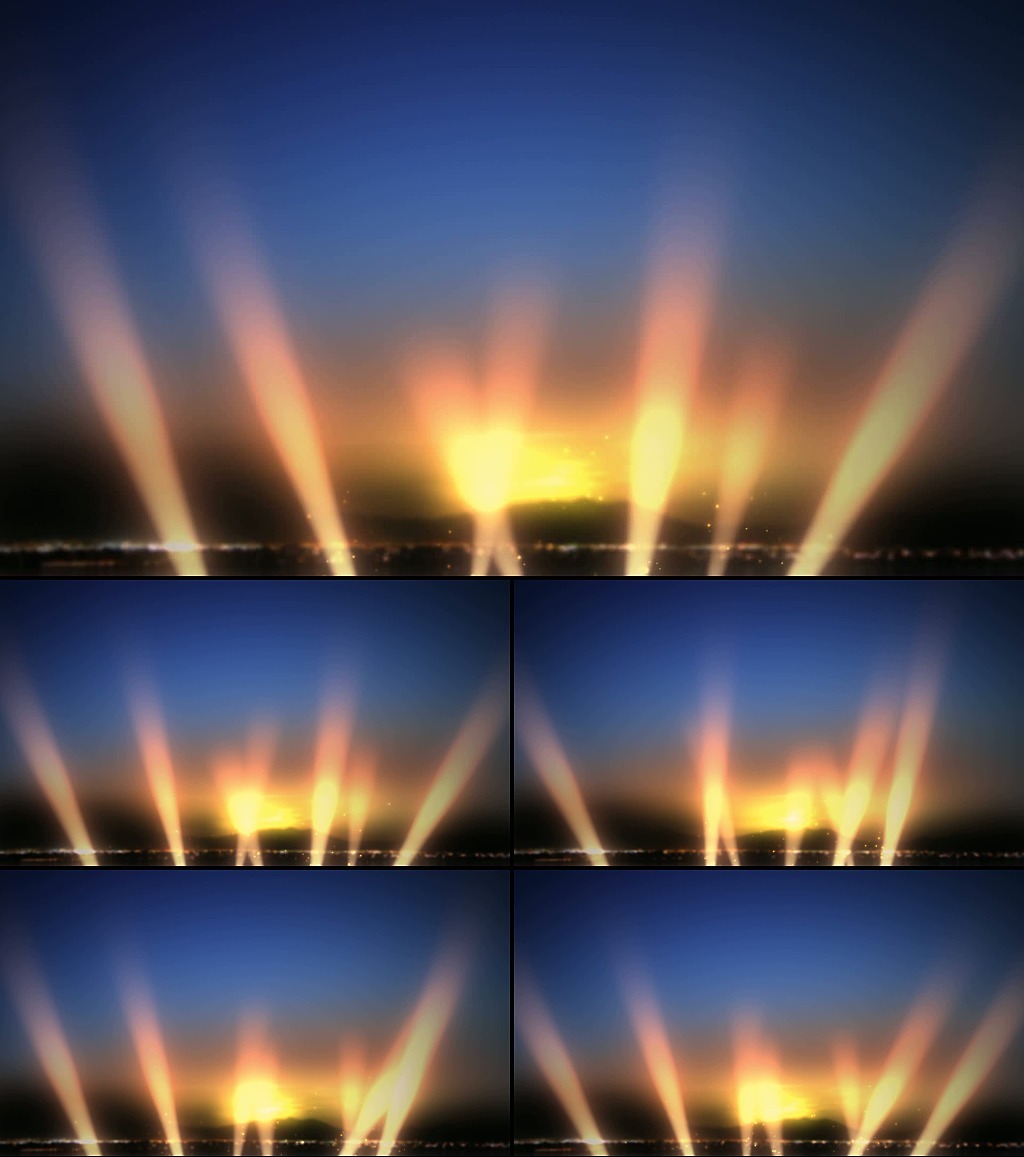 Market Hong Kong 2016 (Jan-Aug)
The Highest Sales of Local Partner Store in Electronic Category
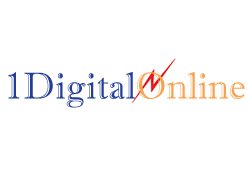 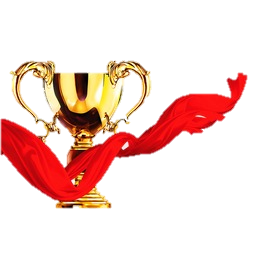 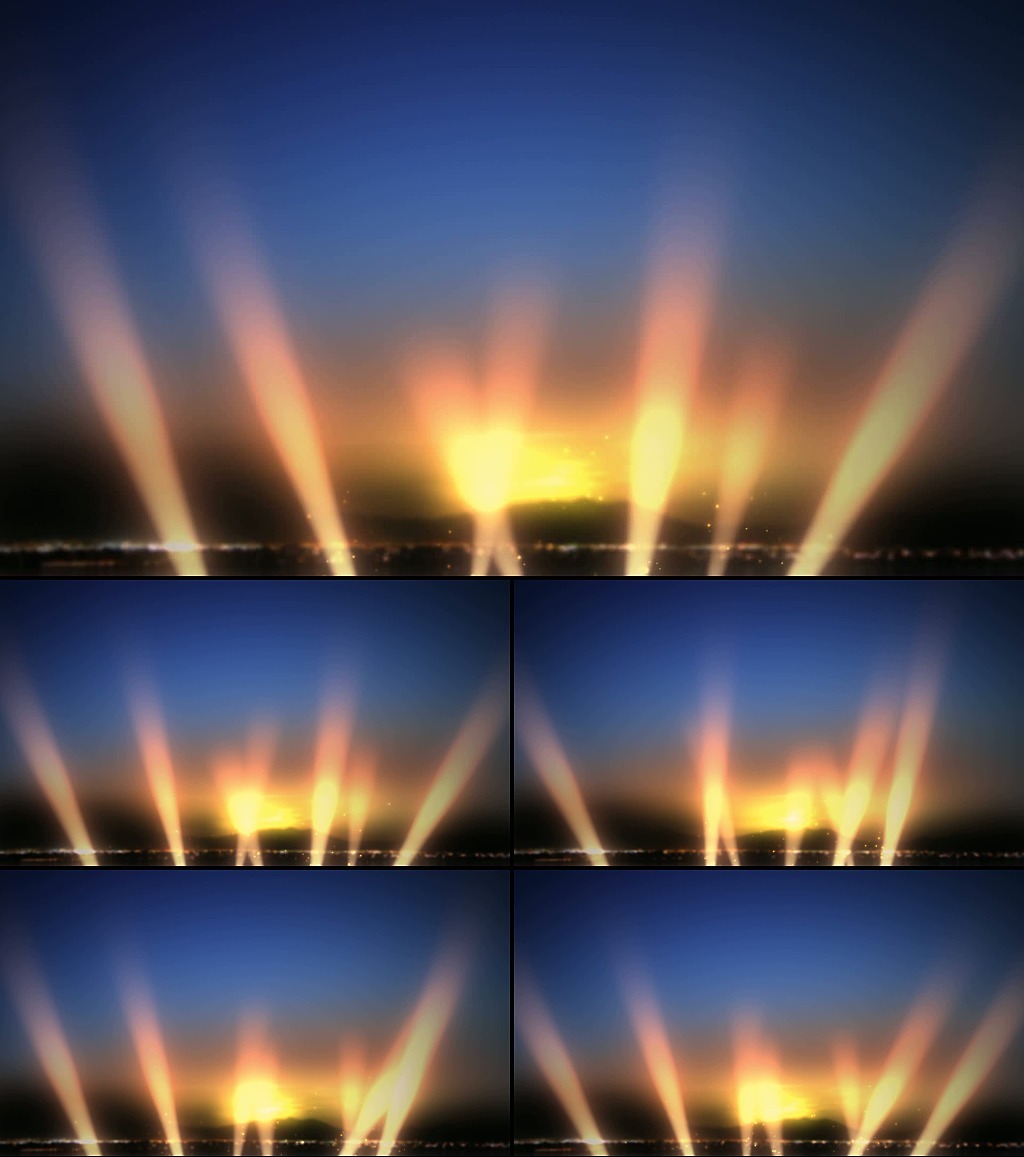 Market Hong Kong 2016 (Jan-Aug)
The Highest Sales of Local Partner Store in Apparel & Beauty Category
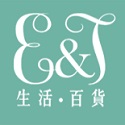 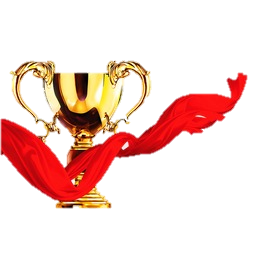 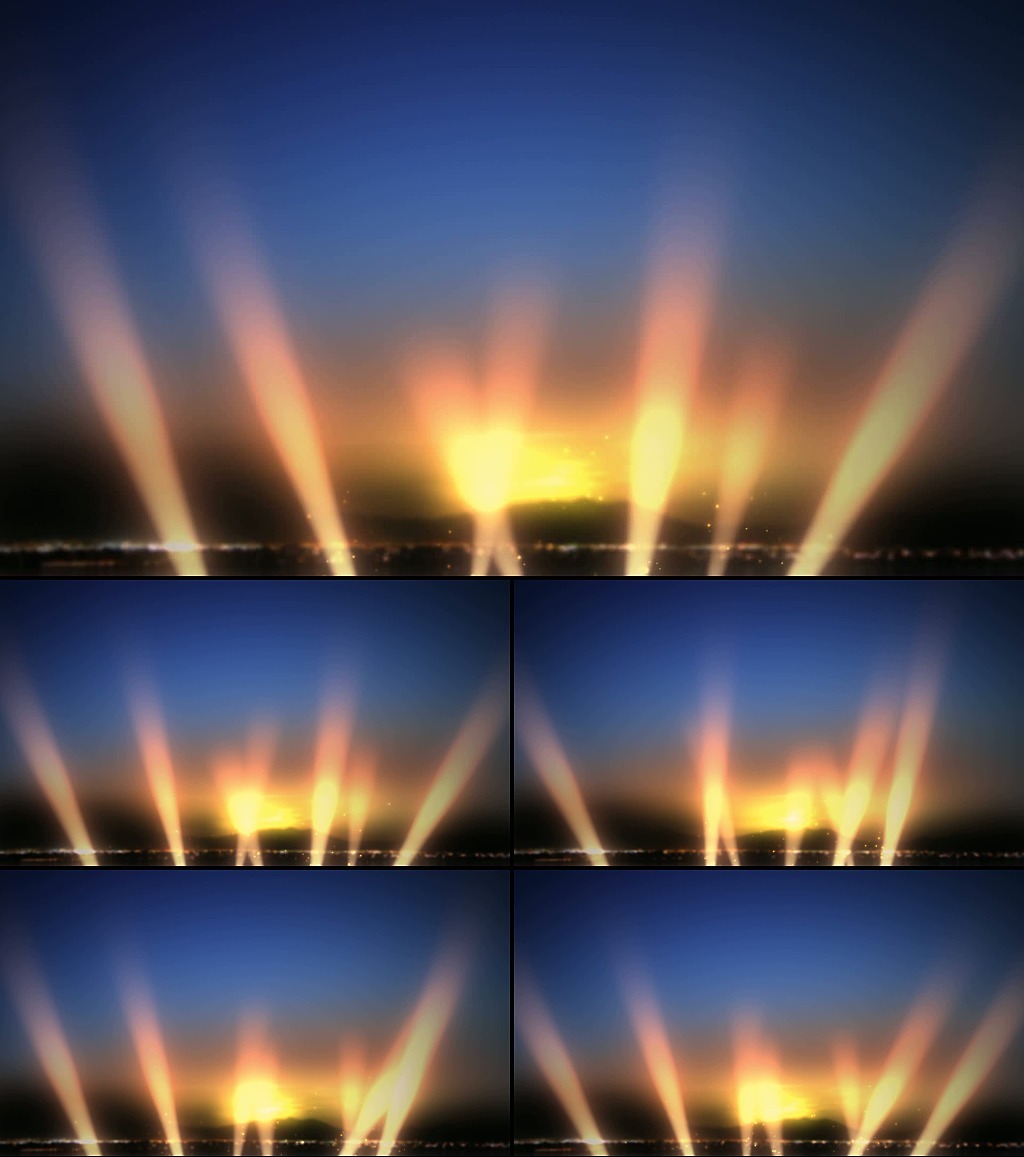 Market Hong Kong 2016 (Jan-Aug)
The Highest Sales of Local Partner Store in Service Category
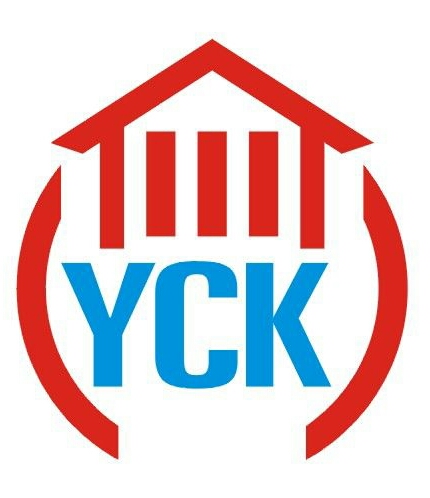 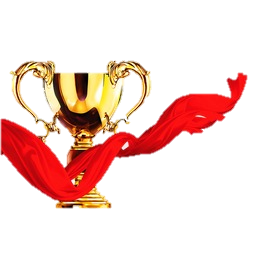 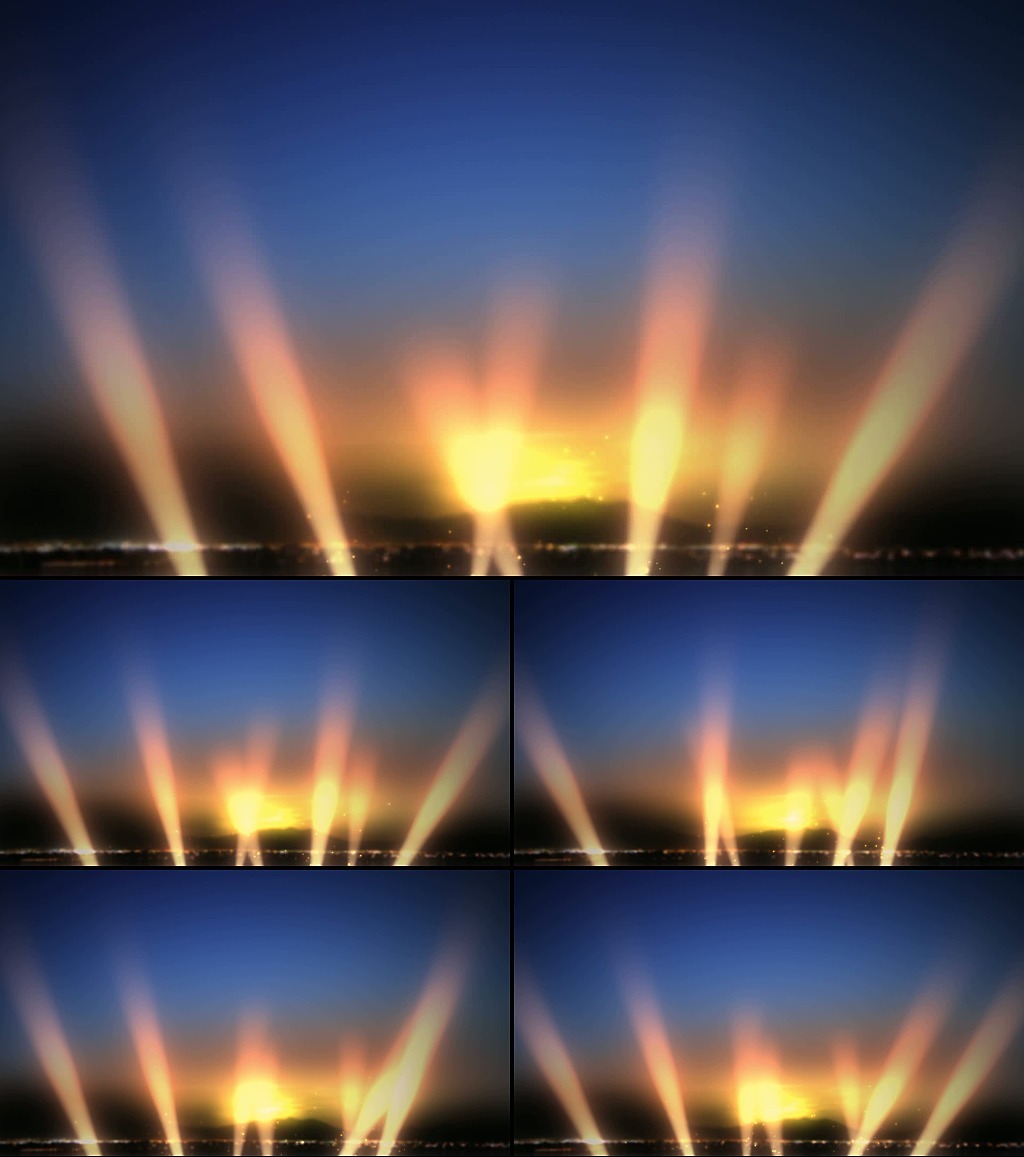 Market Hong Kong 2016 (Jan-Aug)
The Highest Sales of Local Partner Store in Health Category
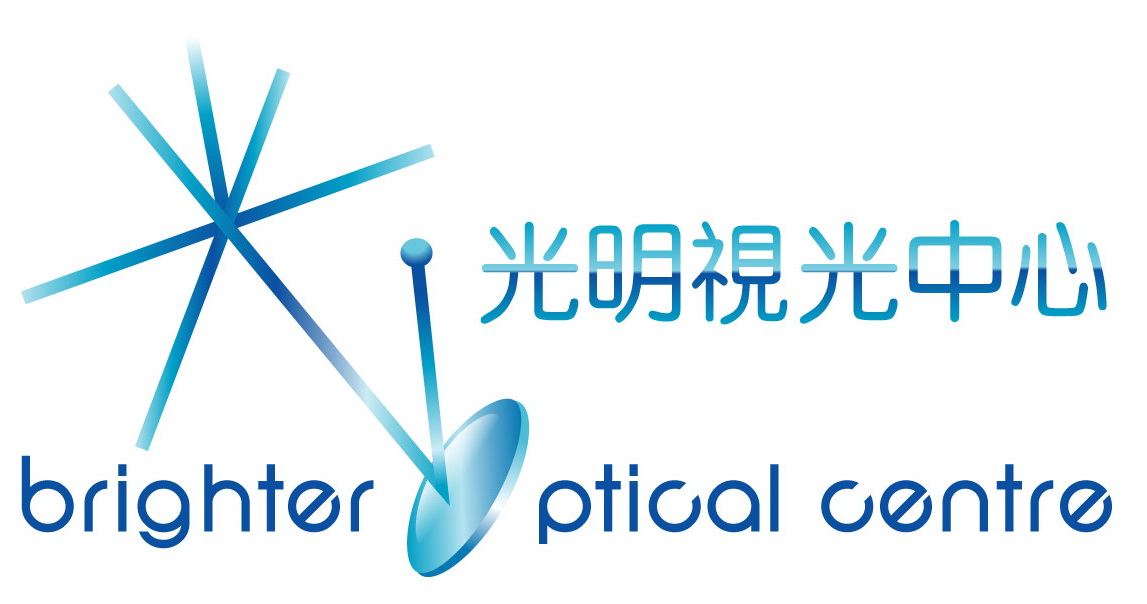 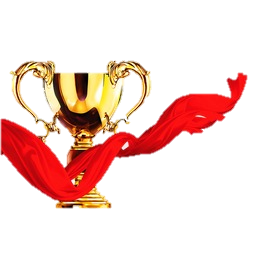 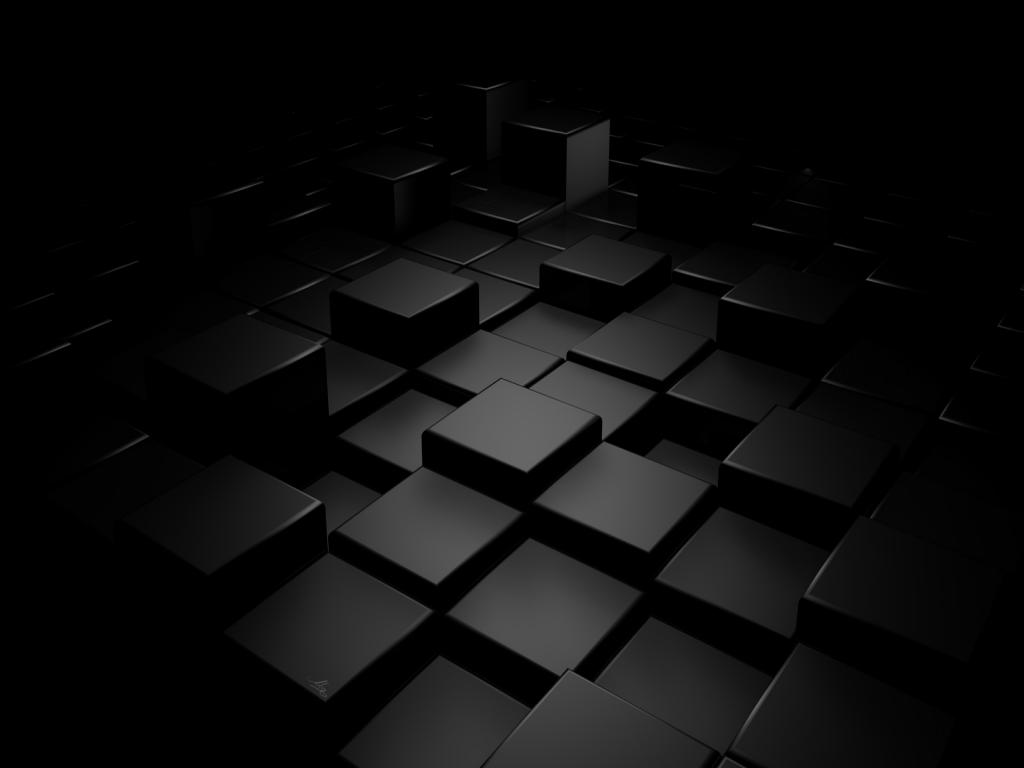 What are the Popular Brands of 
Partner Stores which will be joining?
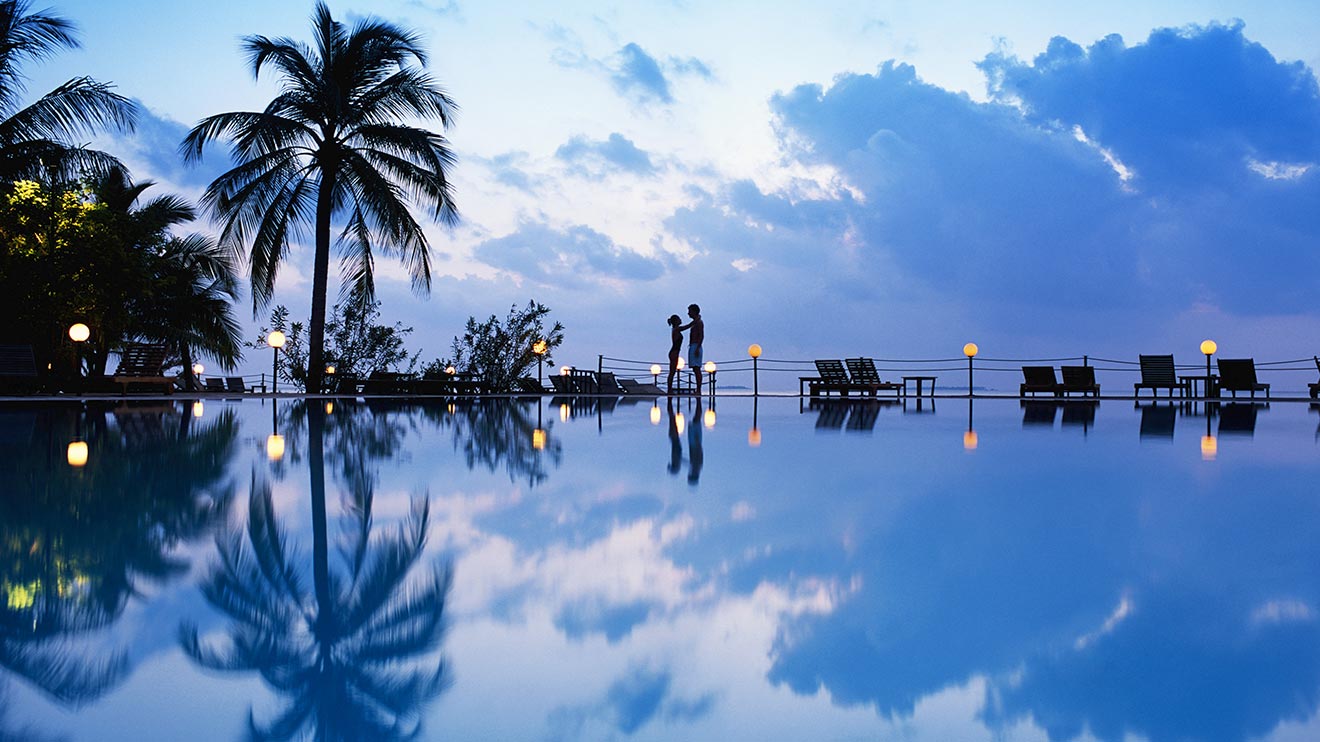 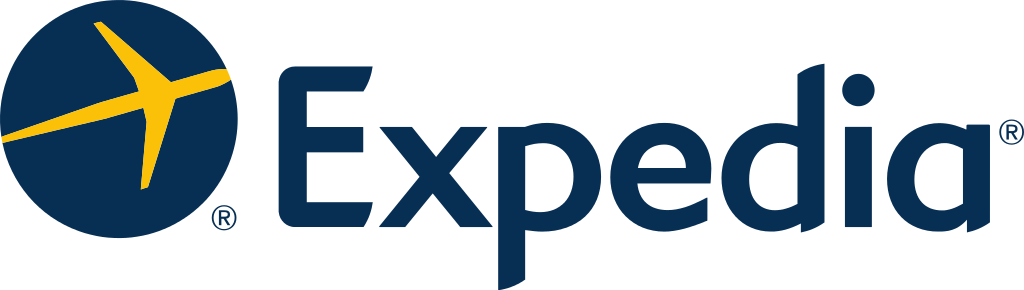 [Online Shop]

One-stop online travel agency service platform

Offering more than 282,000 hotels, 400 airlines and free-lane packages
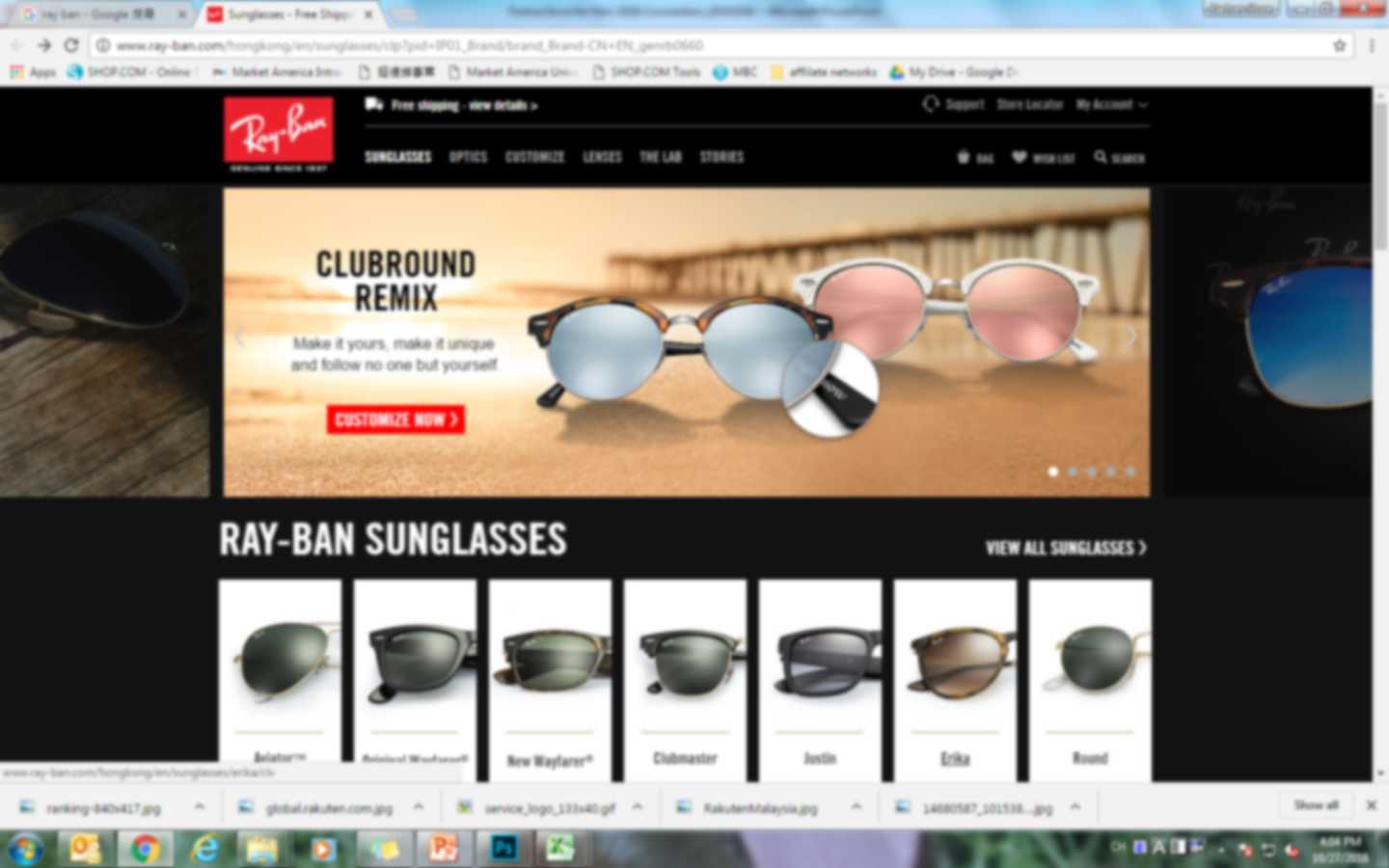 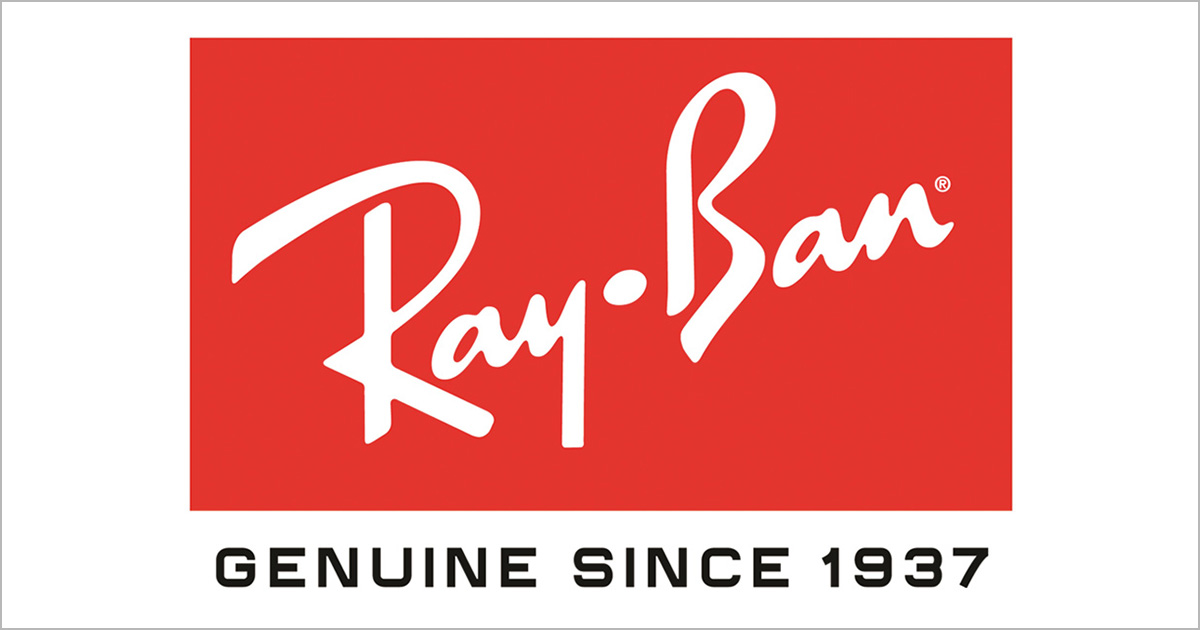 [Online Shop]

The world's senior market leader glasses, is also the world's highest-selling glasses so far brand.

Ray-Ban Hong Kong official online shop to purchase any type grid sunglasses, optional different models, lenses
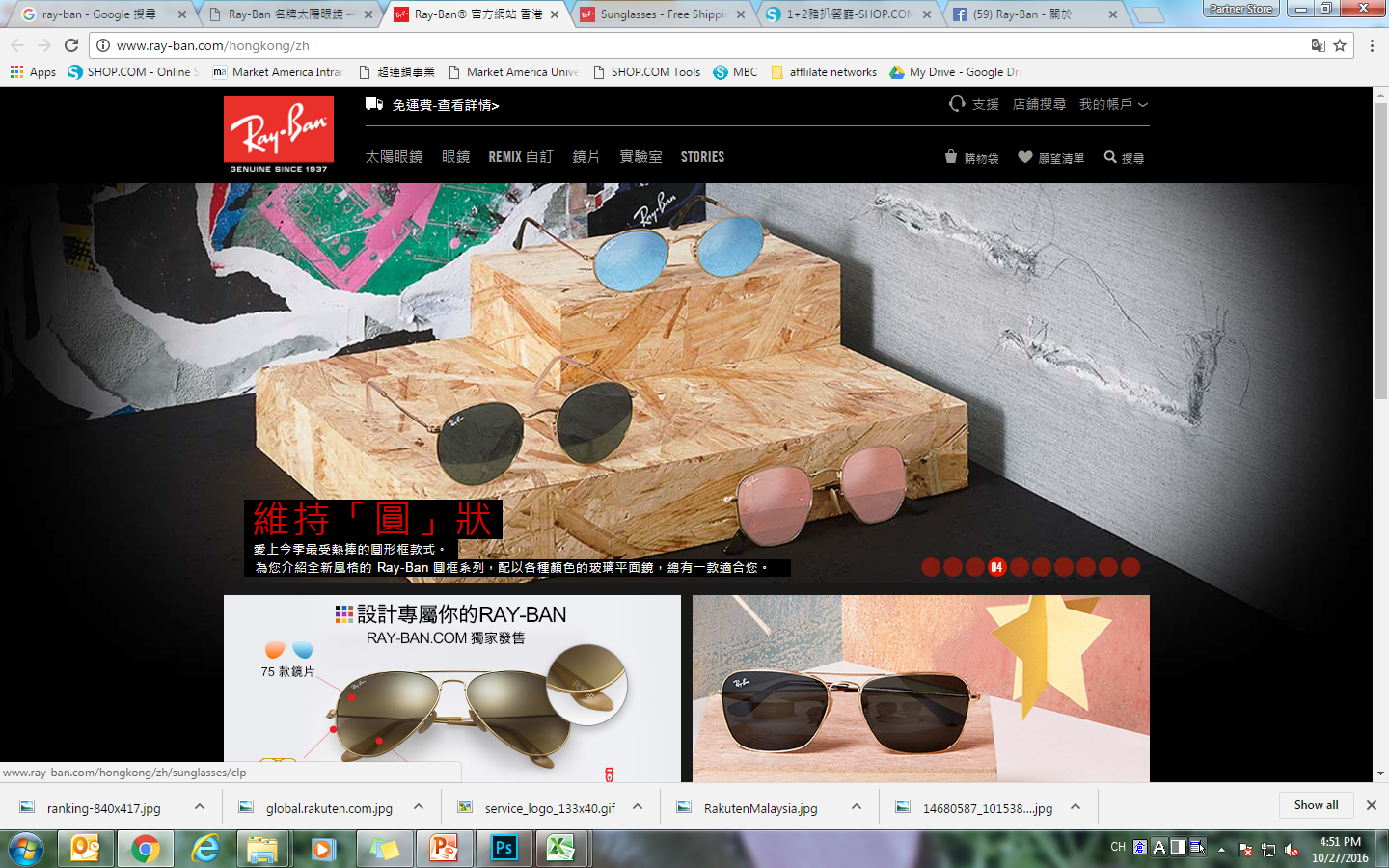 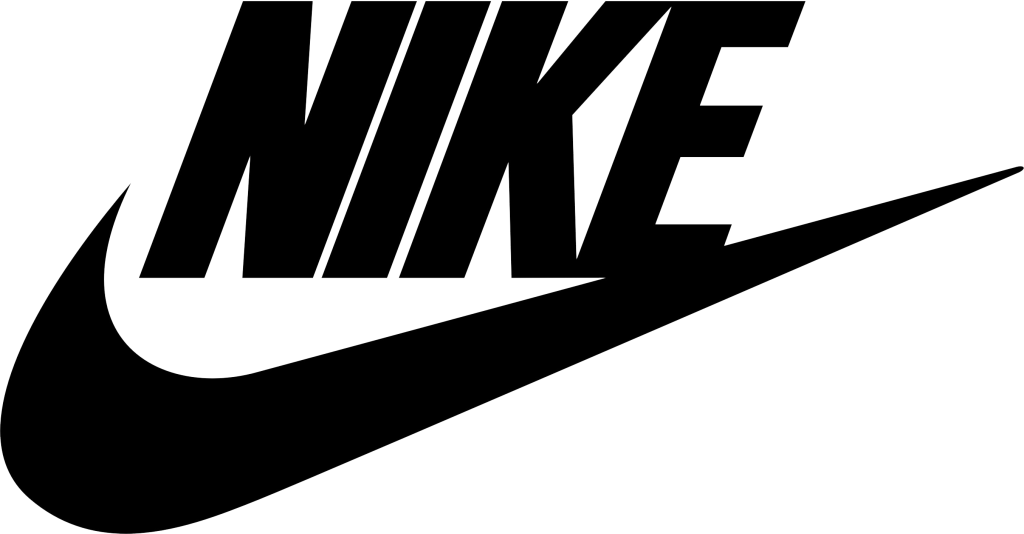 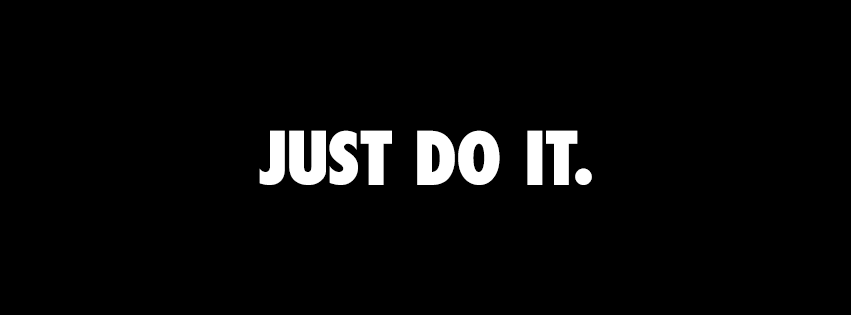 [Online Shop]

The world's leading sports brand

The main production of sports shoes, sportswear, sporting goods, with their own brand sales, including Nike, Air Jordan, Nike Golf, Team Starter
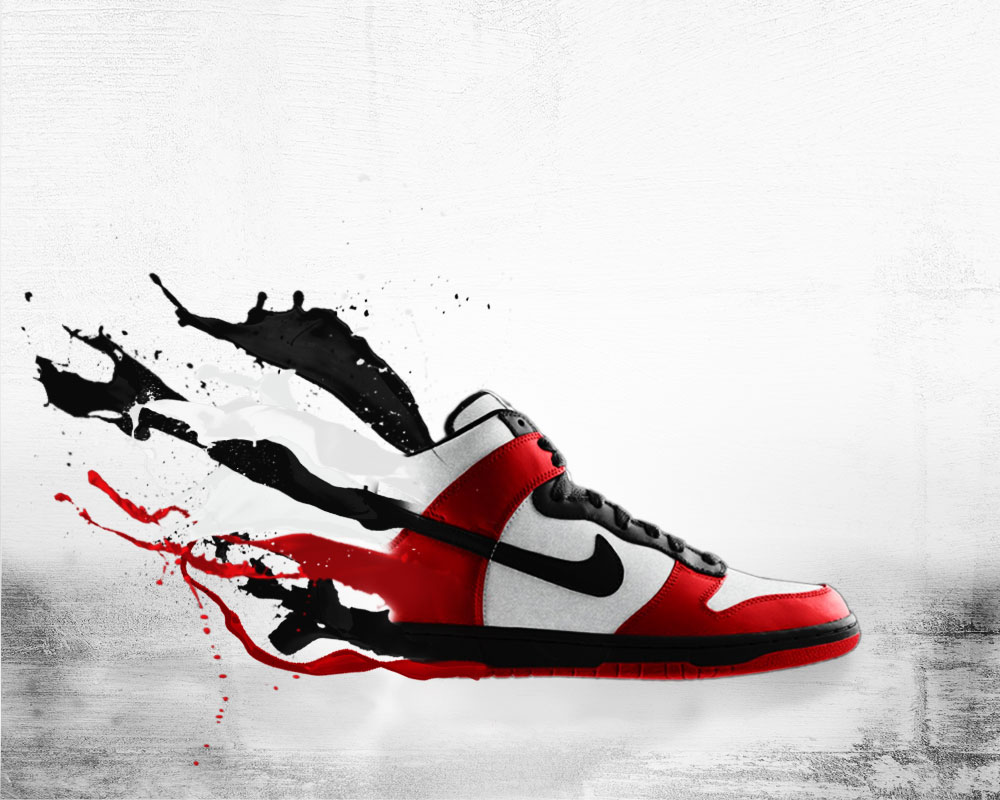 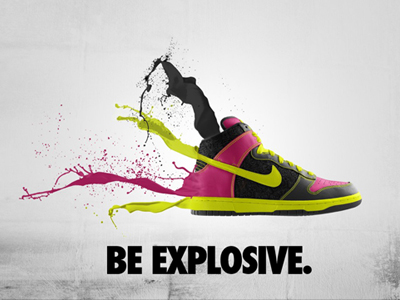 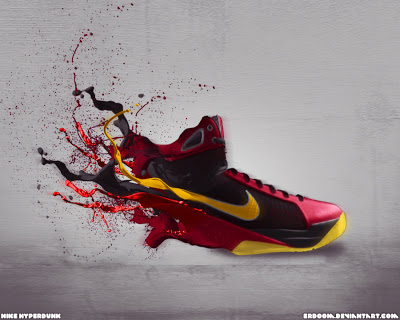 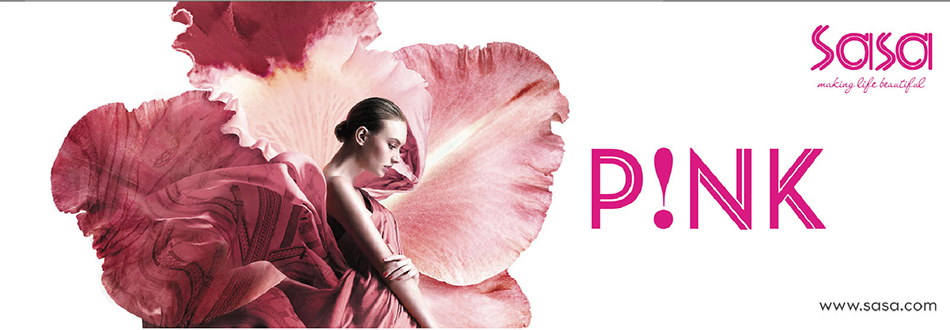 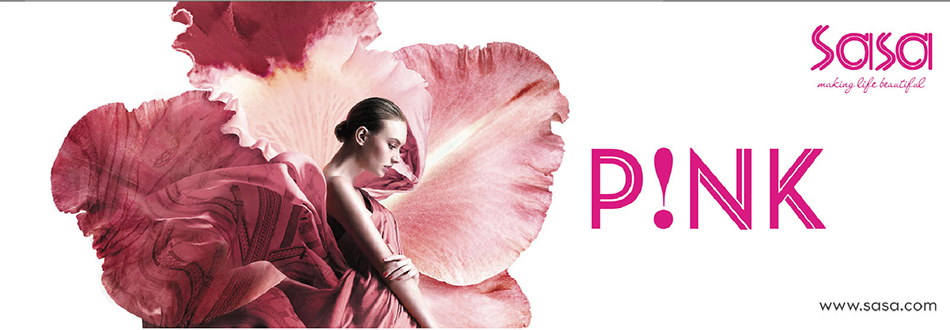 [Online Shop]

Asian cosmetics retail industry leader. To "one-stop cosmetics store" concept, SaSa provides customers with a wide range of quality products.

Offering more than 700 branded products, in totally more than 17,000 products, including skin care products, perfumes, cosmetics, hair care and body care products, beauty nutrition food, as well as exclusive brands and exclusive brand-name products
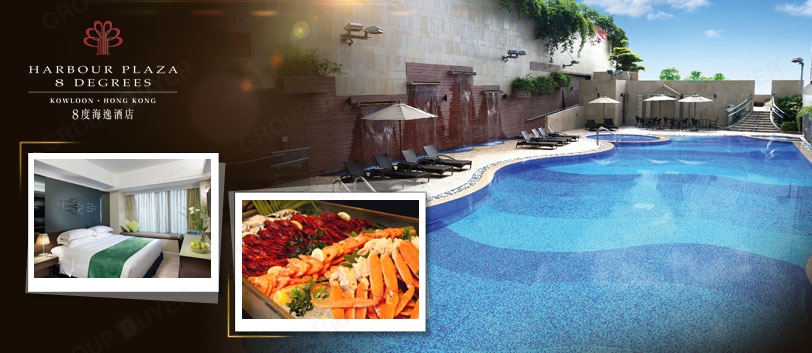 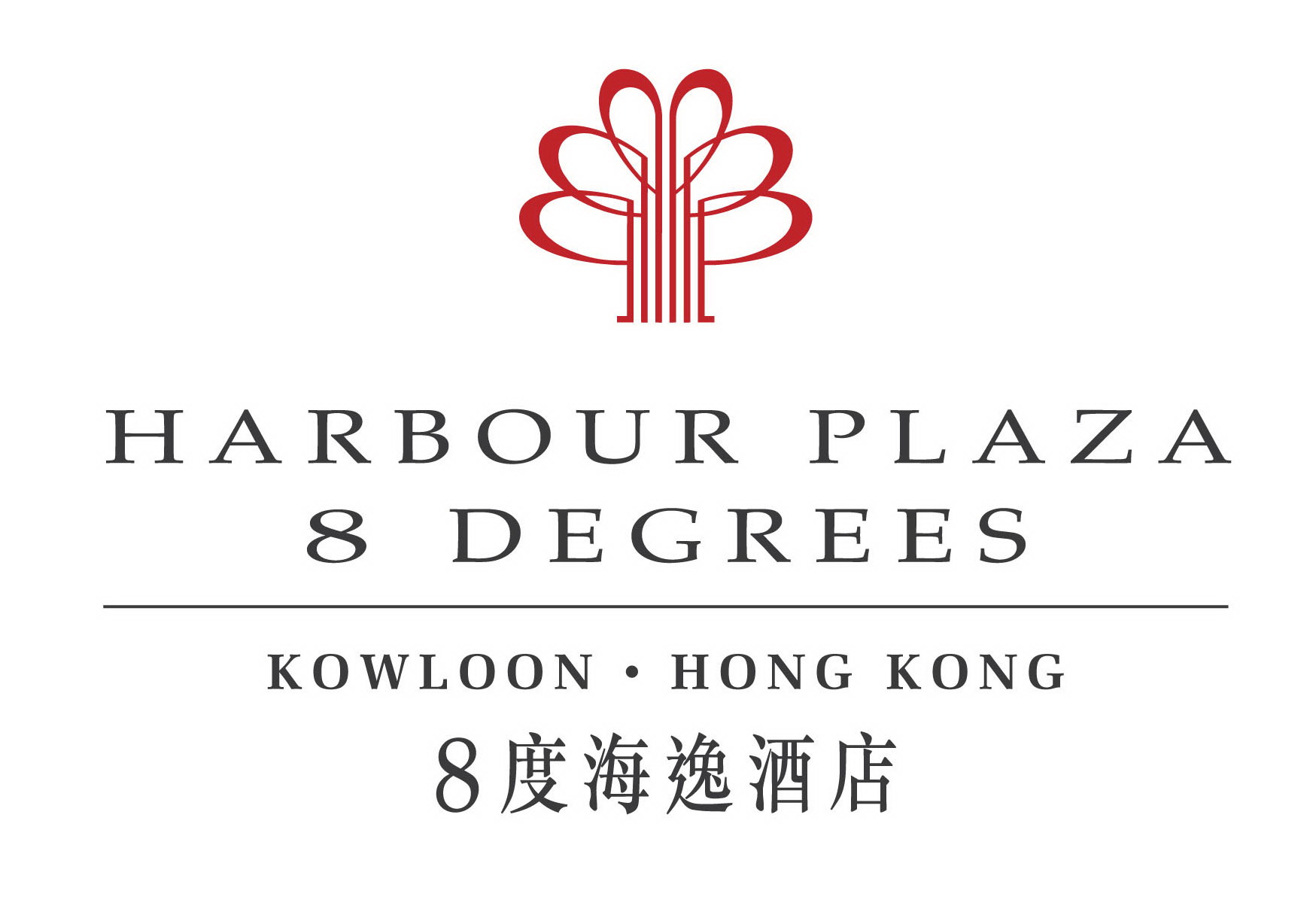 [Online Shop]

Harbour Plaza 8 Degrees is under Harbour Plaza Hotels and Resorts

Designs that delight your senses – intimate rooms, luxury hotel suites, a stunning lobby, distinctive restaurants and bar, multi-purpose function rooms and extraordinary facilities – blending comfort, style and convenience.
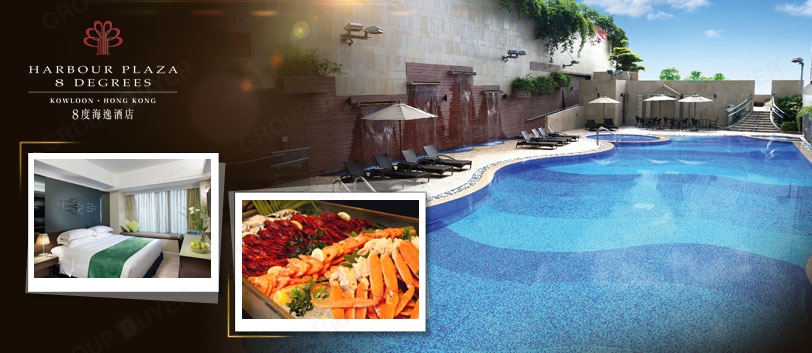 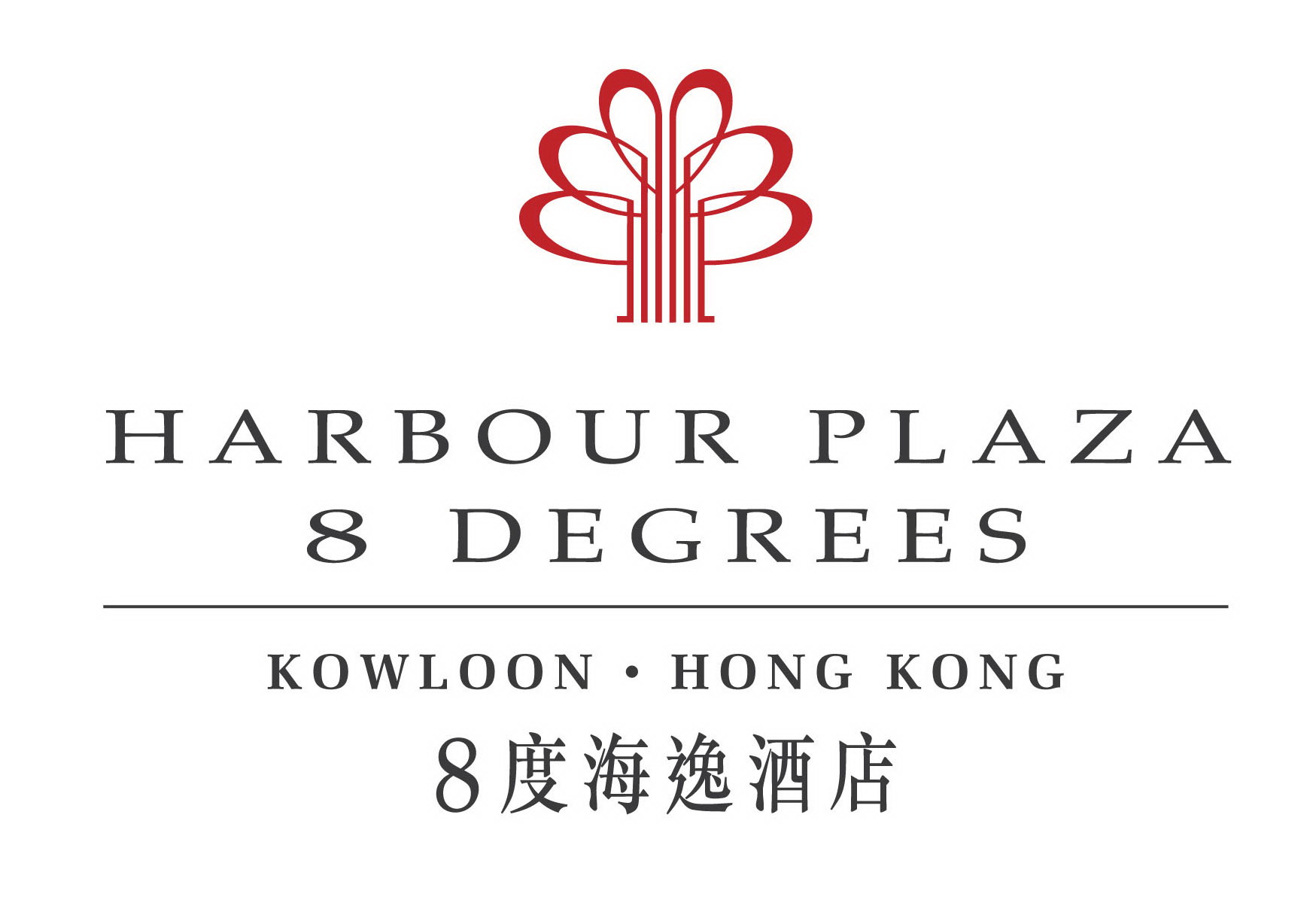 HKLC 2016 Exclusive offer
Coming Soon
8 Degree Café (Lobby)

All-You-Can-Eat Dim Sum Lunch Buffet (Monday – Friday, except public holiday)  : 20% discount off

Afternoon Tea Set : 20% discount off

A la carte Lunch Menu : 15% discount off

Mango Napoleon 1lb Whole Cake : : 15% discount off

*Valid until 31 Mar 2017
3% Cashback
4% IBV
[Speaker Notes: Café 8 Degrees (G/F)
All-You-Can-Eat Dim Sum Lunch Buffet (Monday – Friday, except public holiday) 20% discount 
Afternoon Tea Set 20% discount 
A la carte Lunch Menu 15% discount 
Mango Napoleon 1lb Whole Cake 15% discount]
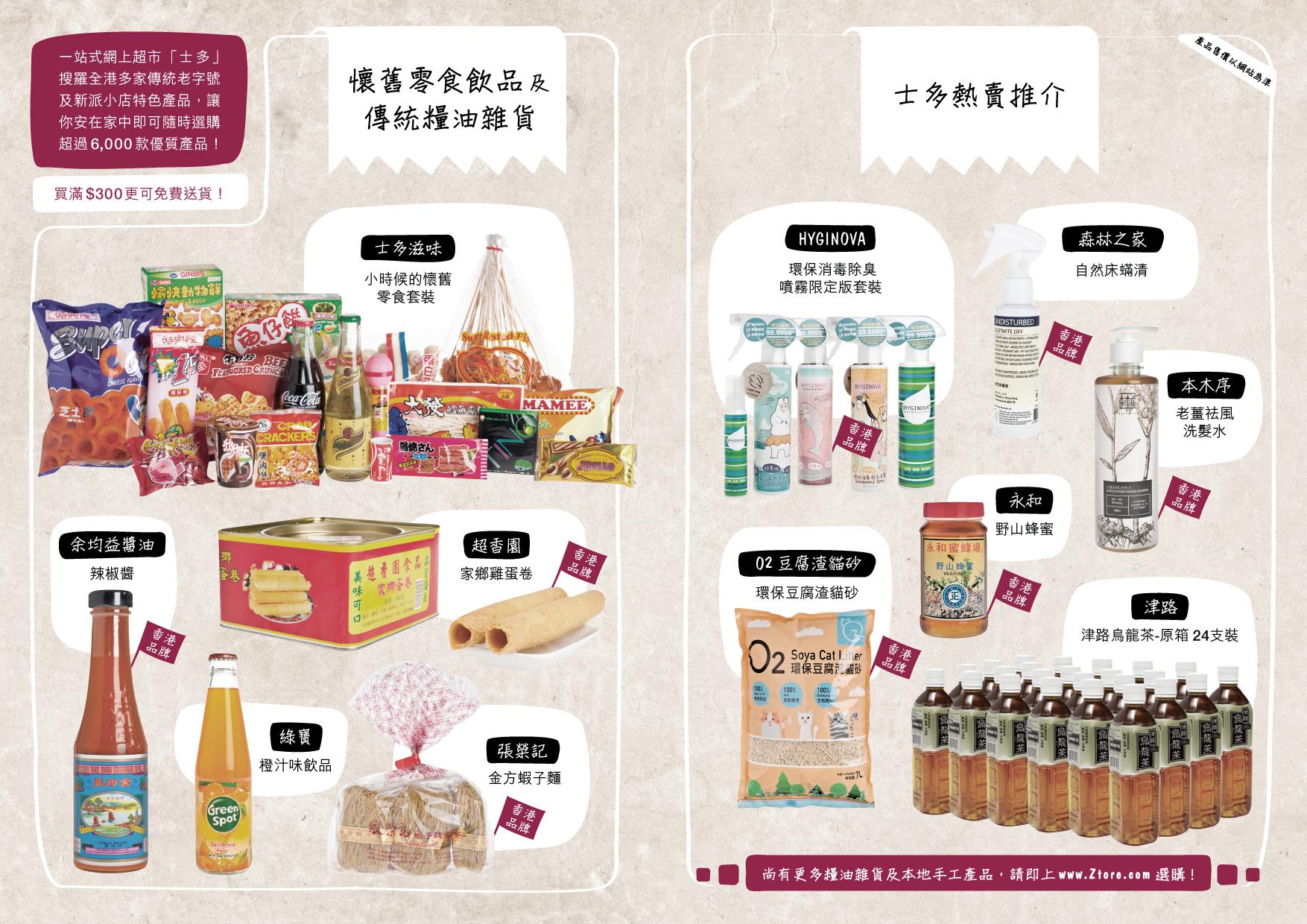 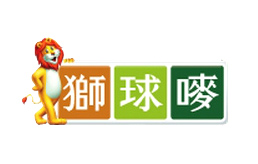 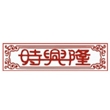 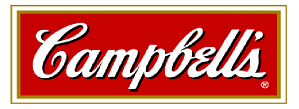 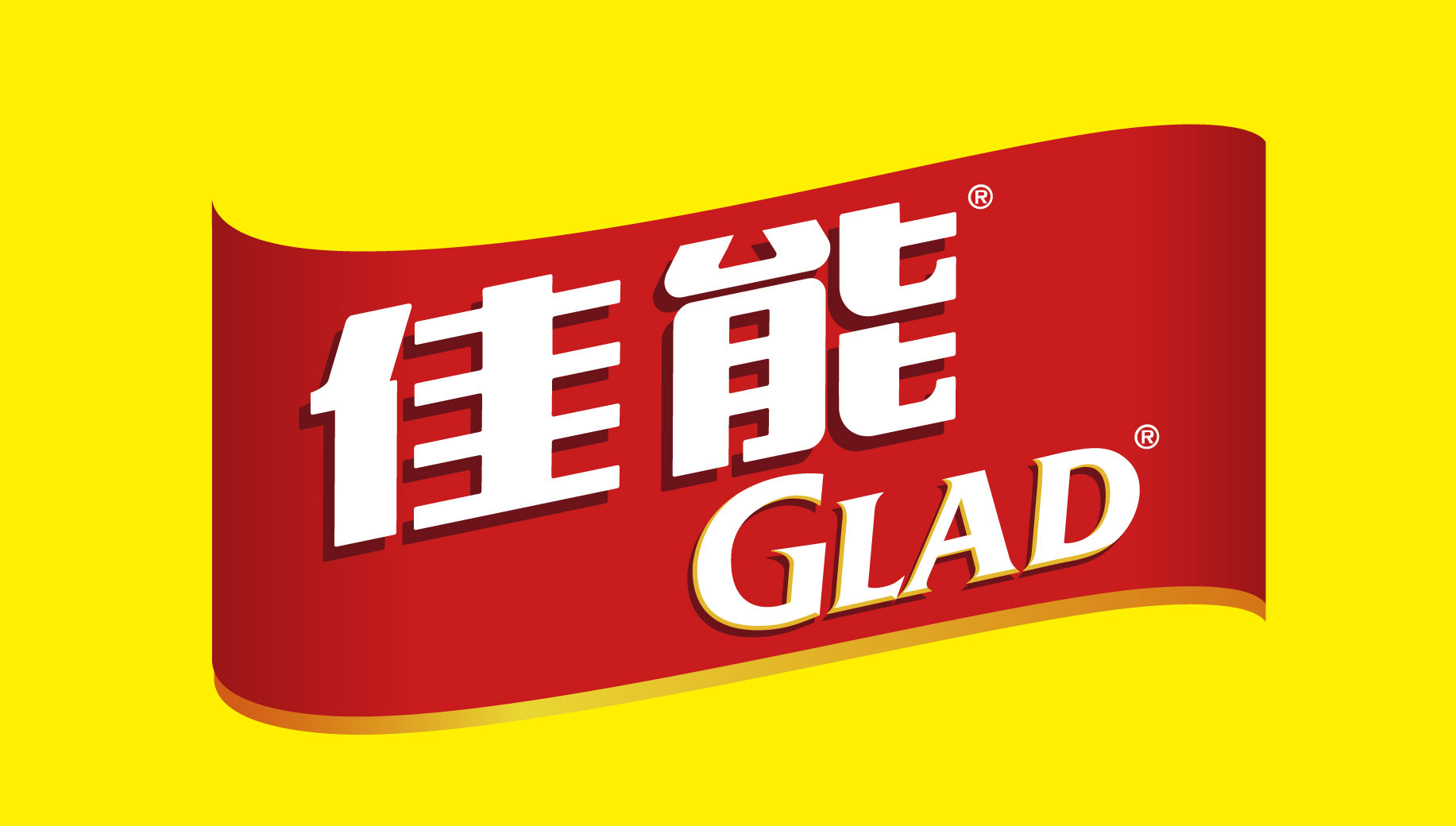 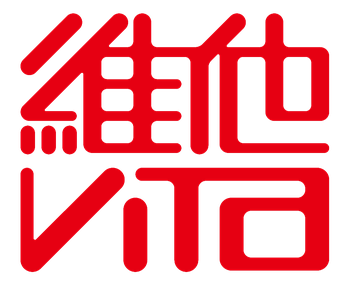 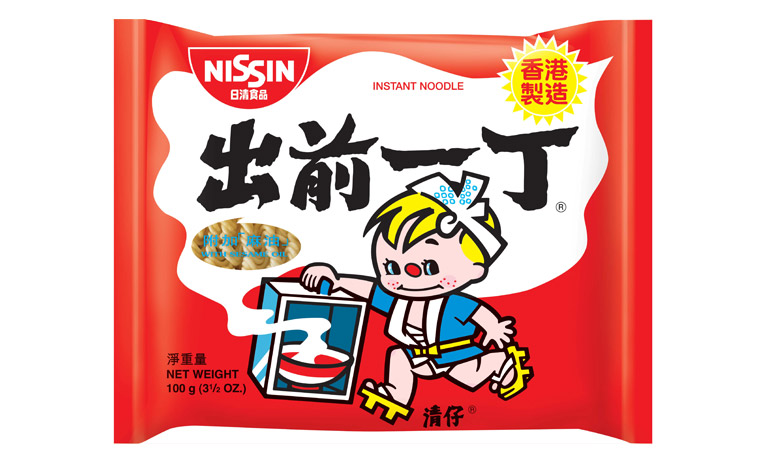 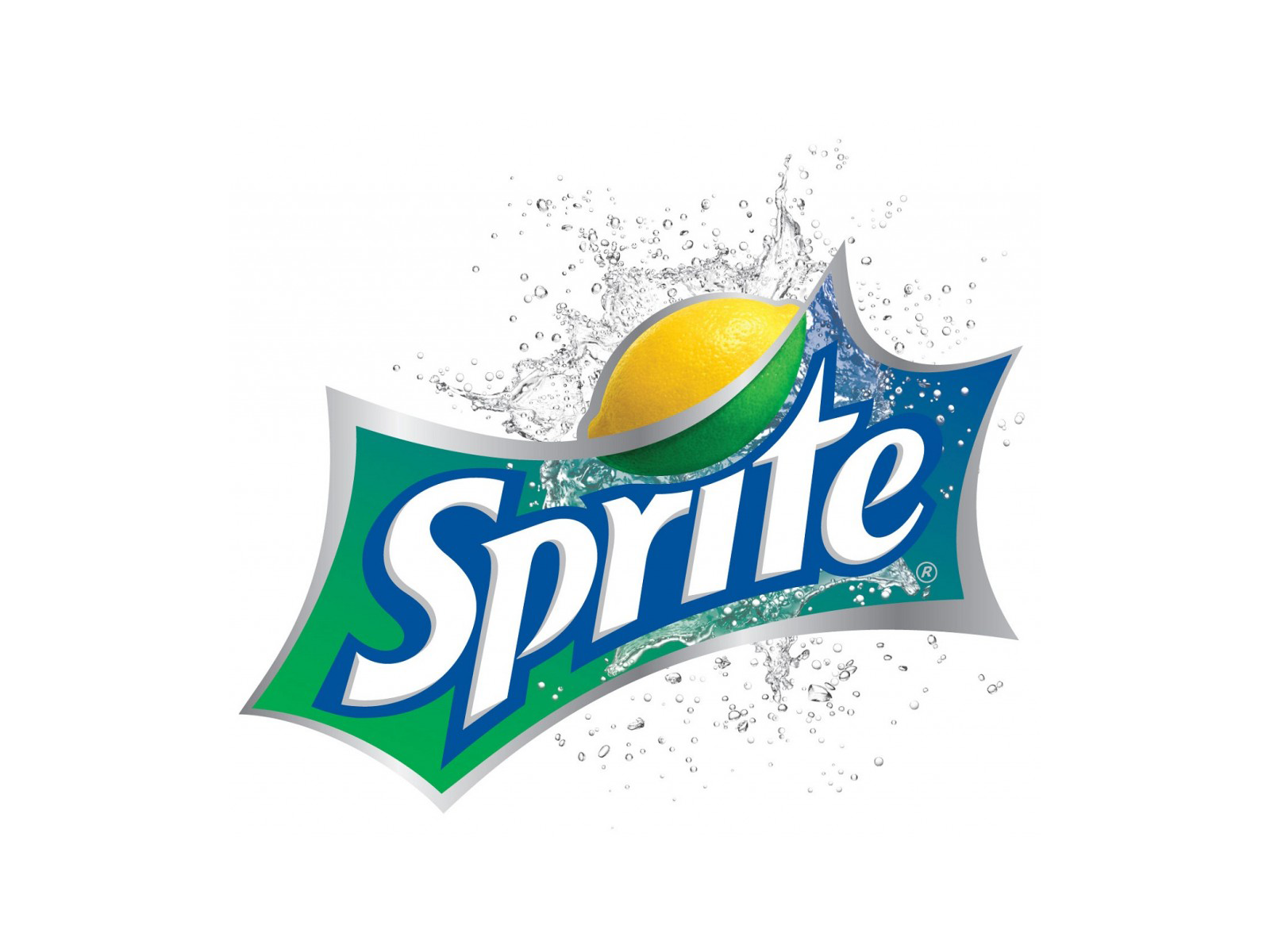 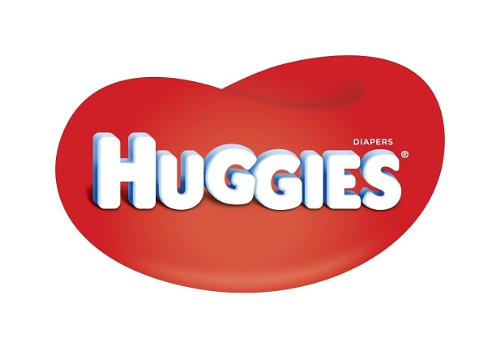 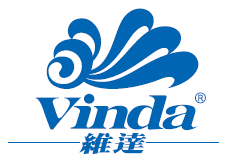 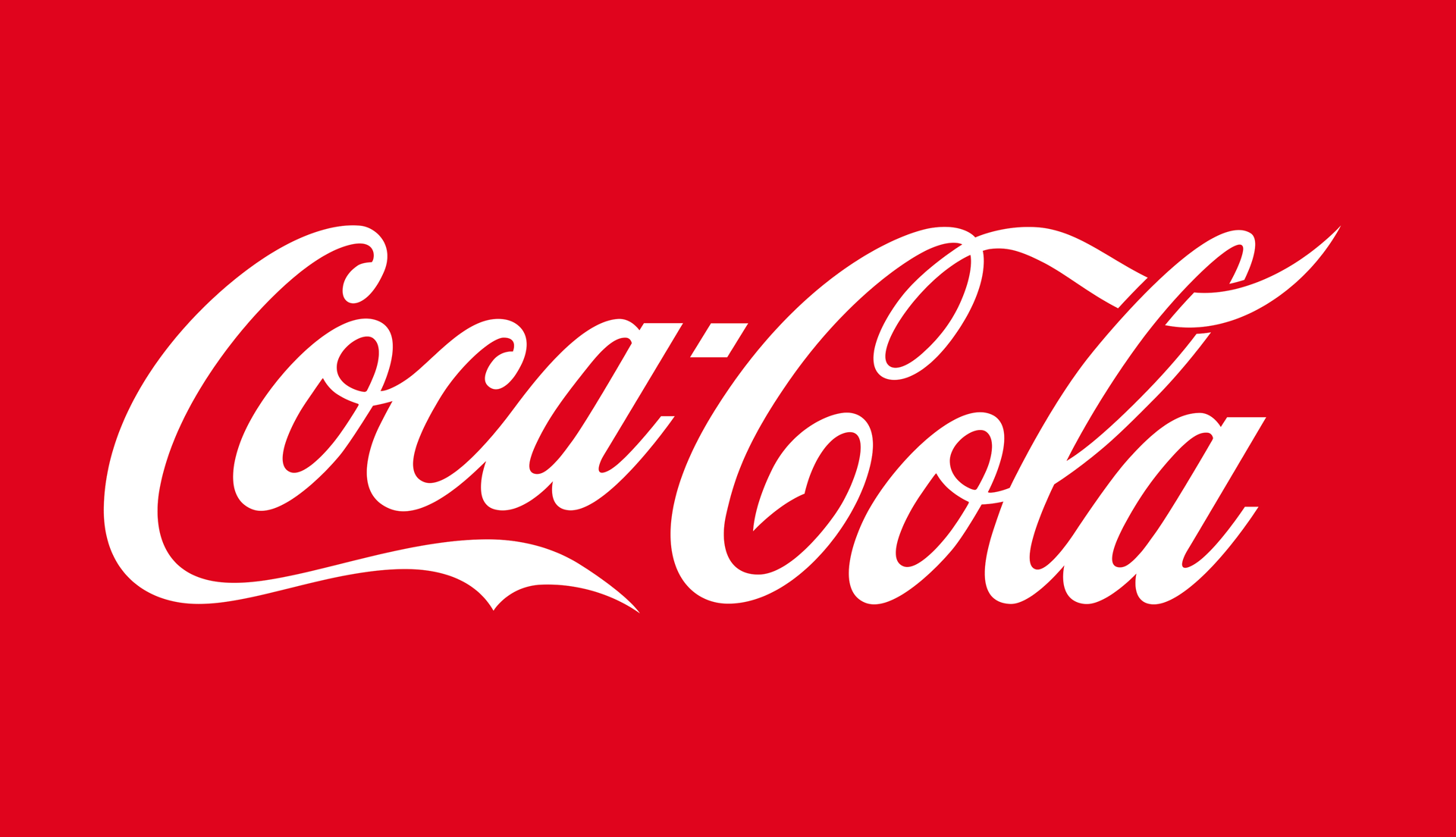 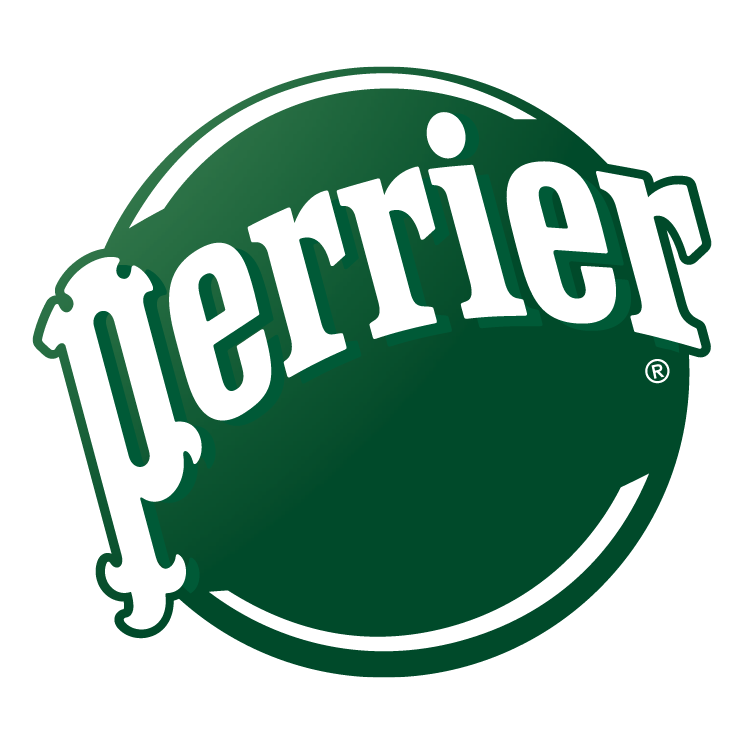 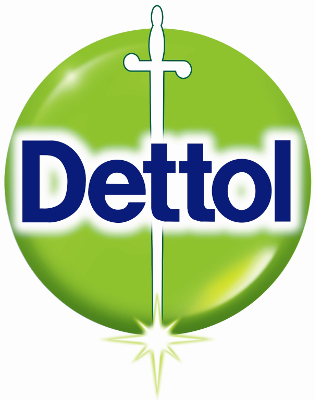 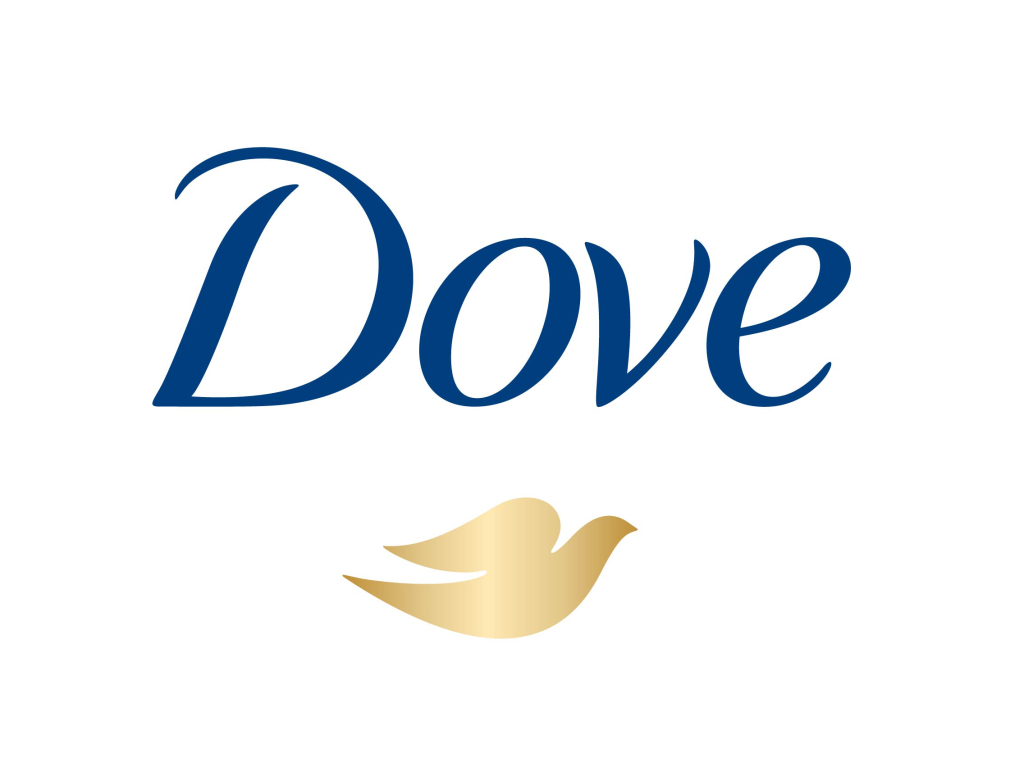 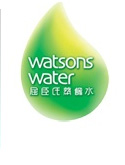 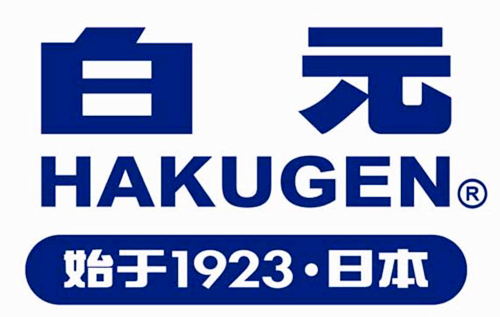 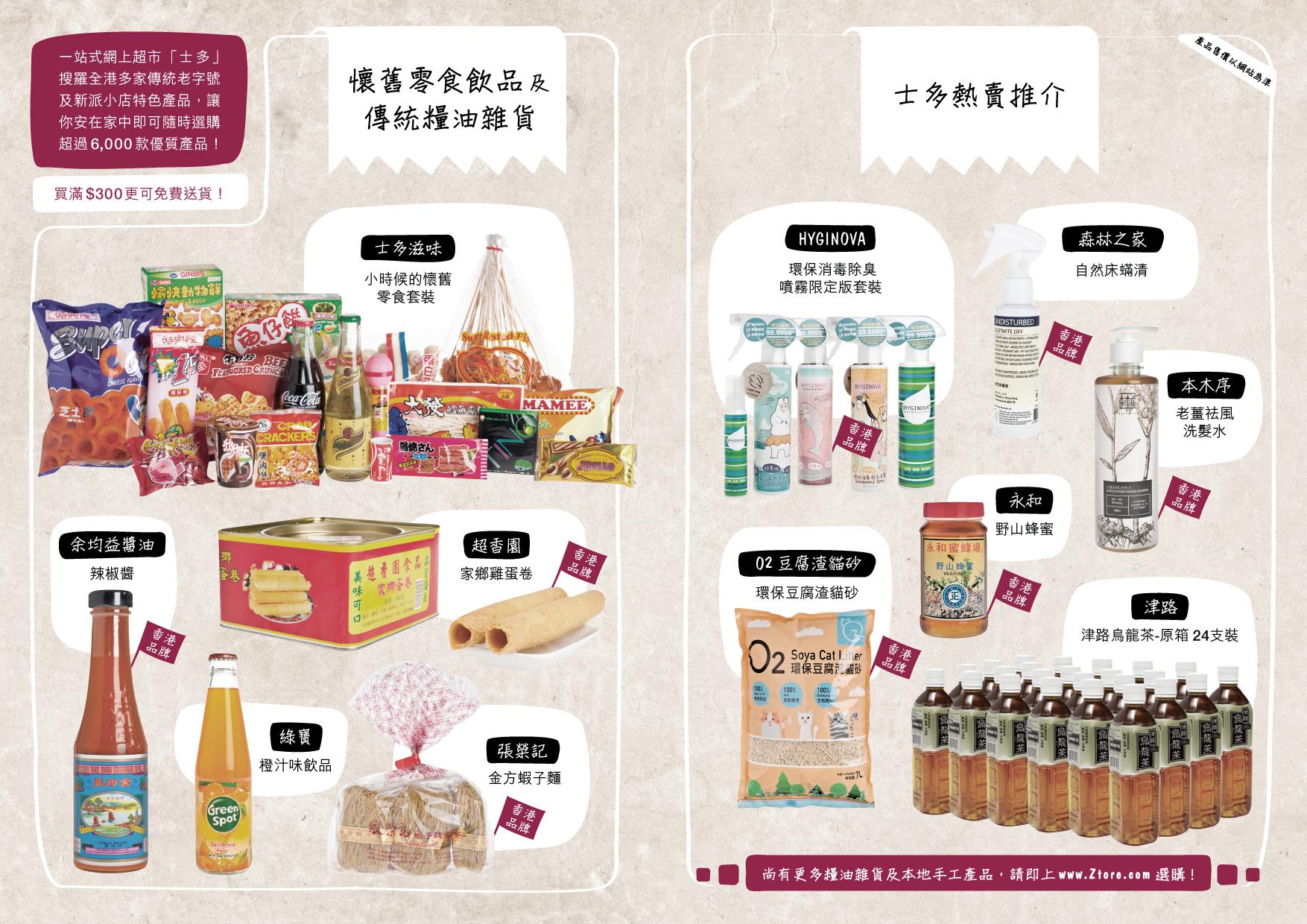 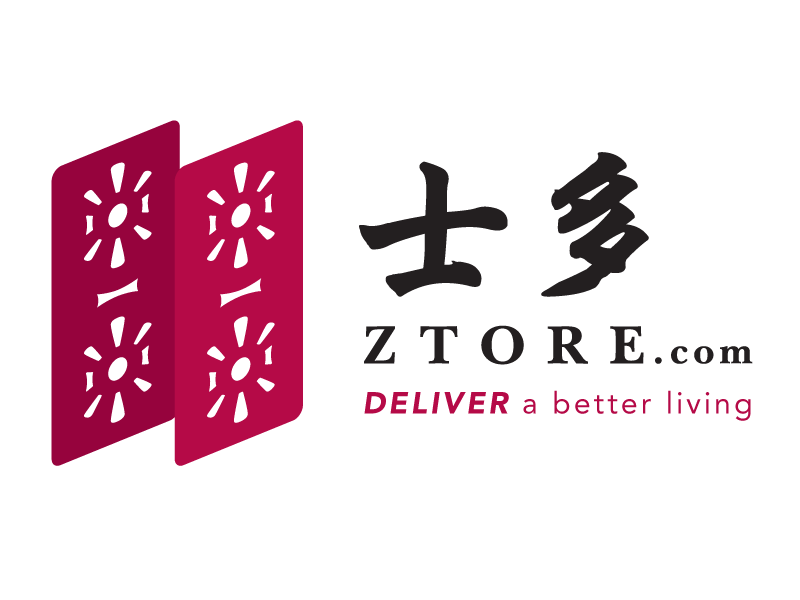 [Online Shop]

Online supermarket with same-day delivery, selling quality groceries and home essentials. 

You can simply buy what you want anywhere anytime online. Through the certificated payment gateway, you just choose your favorite delivery time slot and you will receive your delivery at home fast and safe.
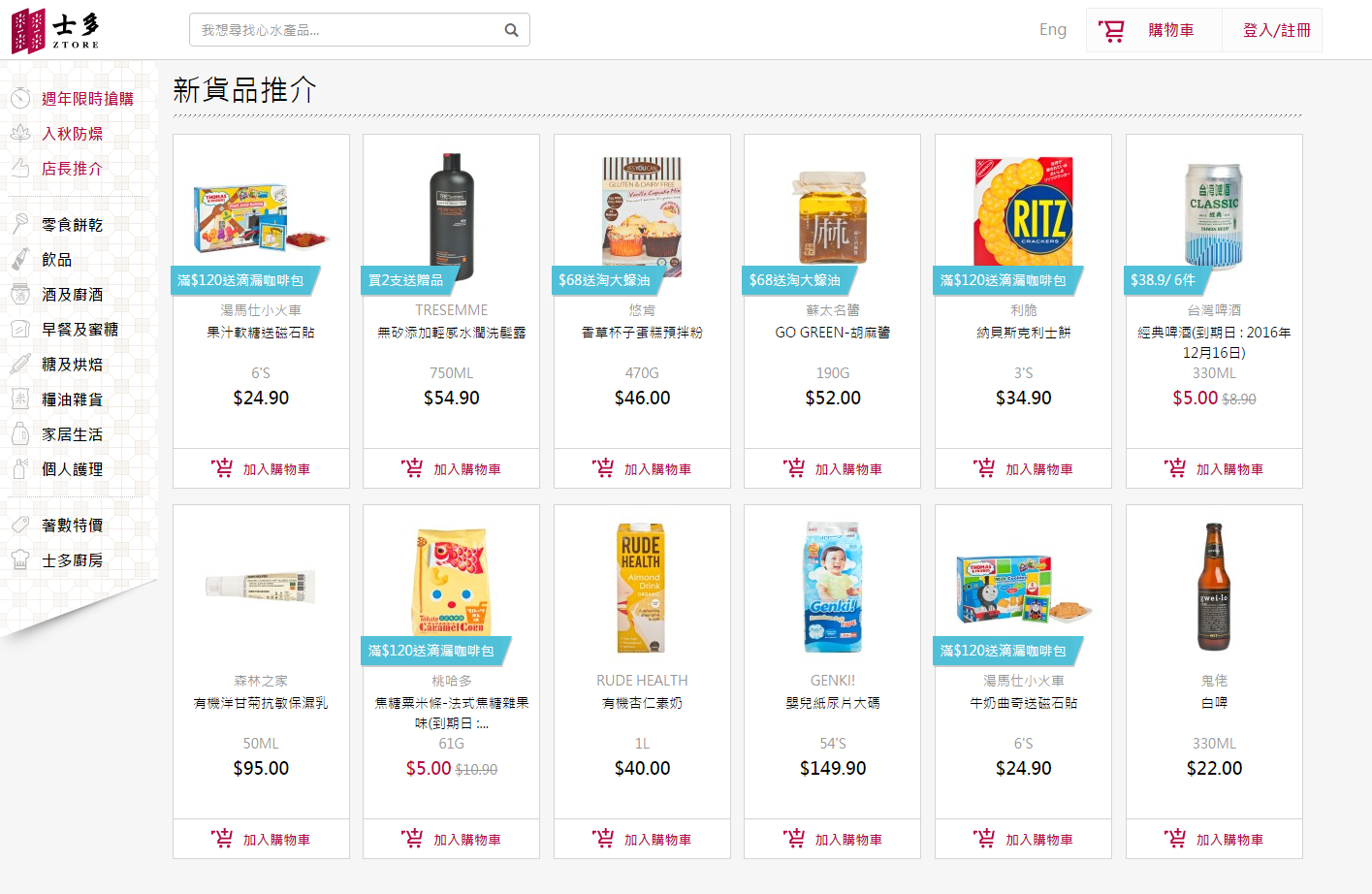 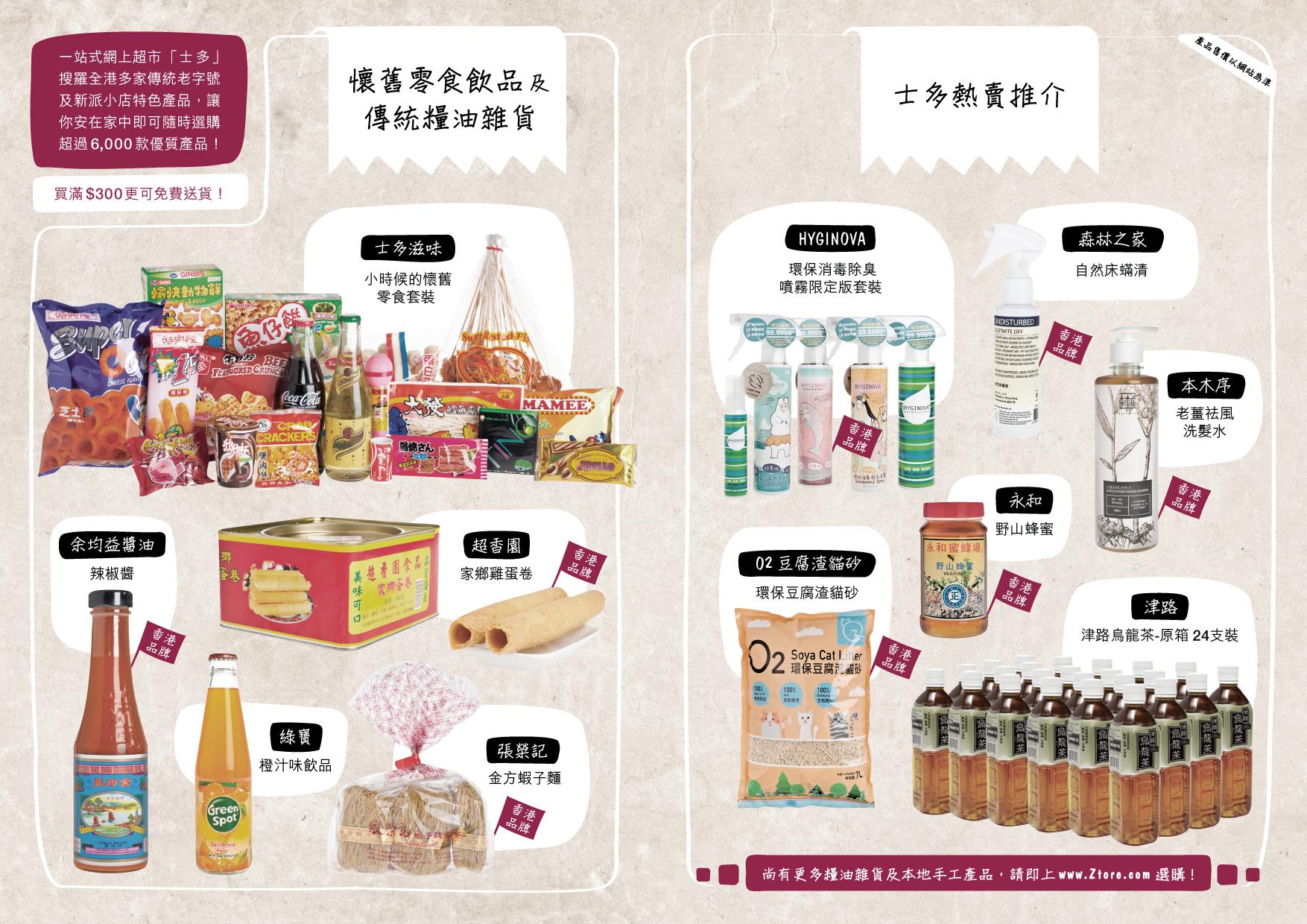 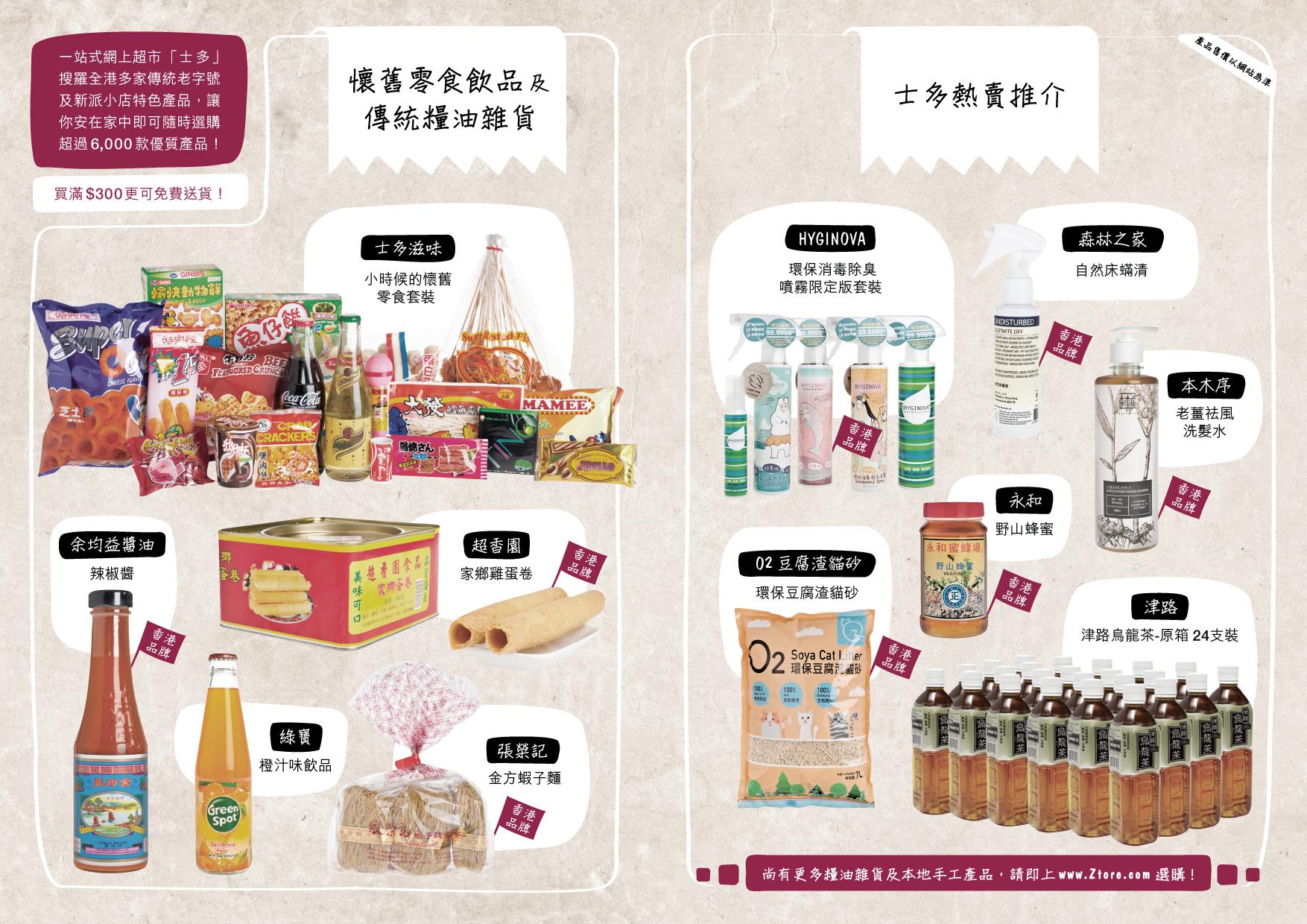 About ZTORE.com
Established in 2015, raised funding over $20 millions
The first online supermarket offer same-day delivery in Hong Kong
Deliver on the same-day from the central warehouse
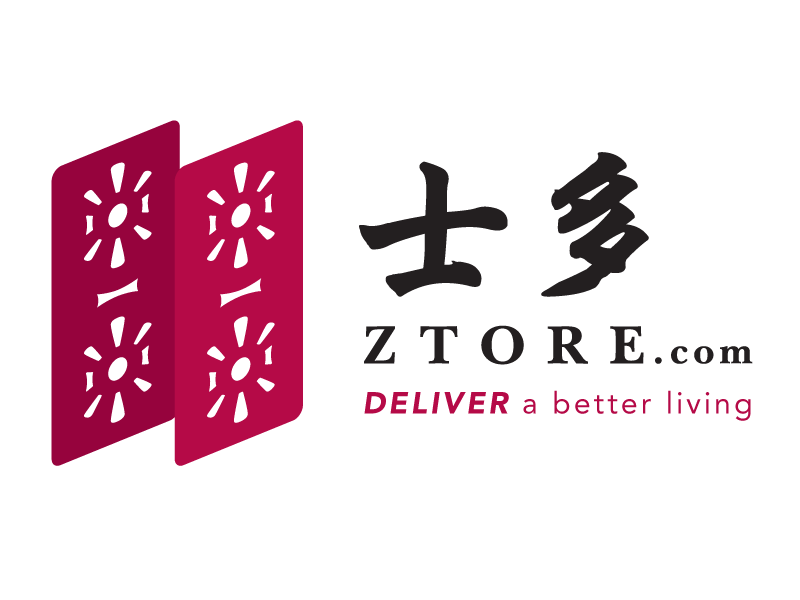 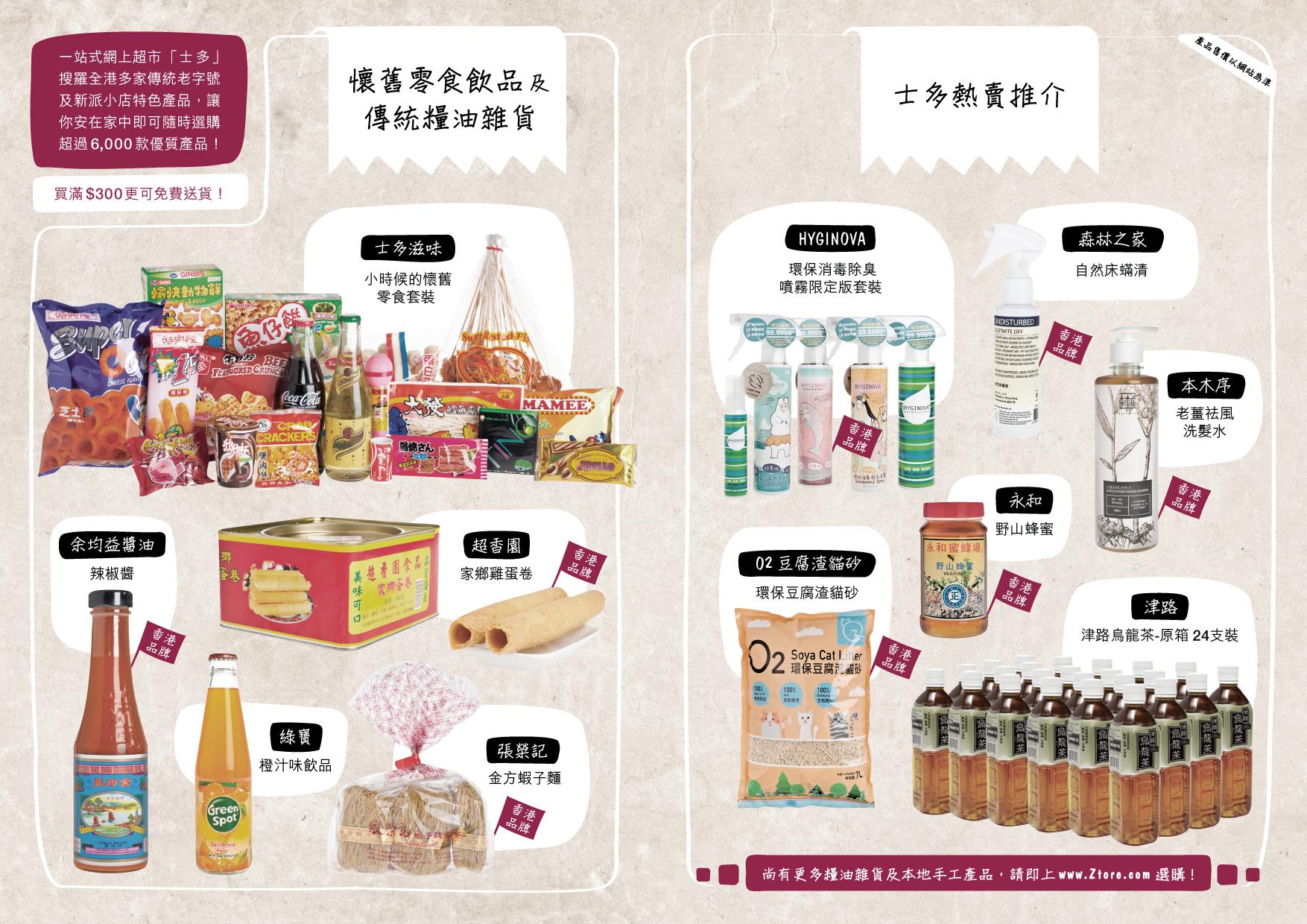 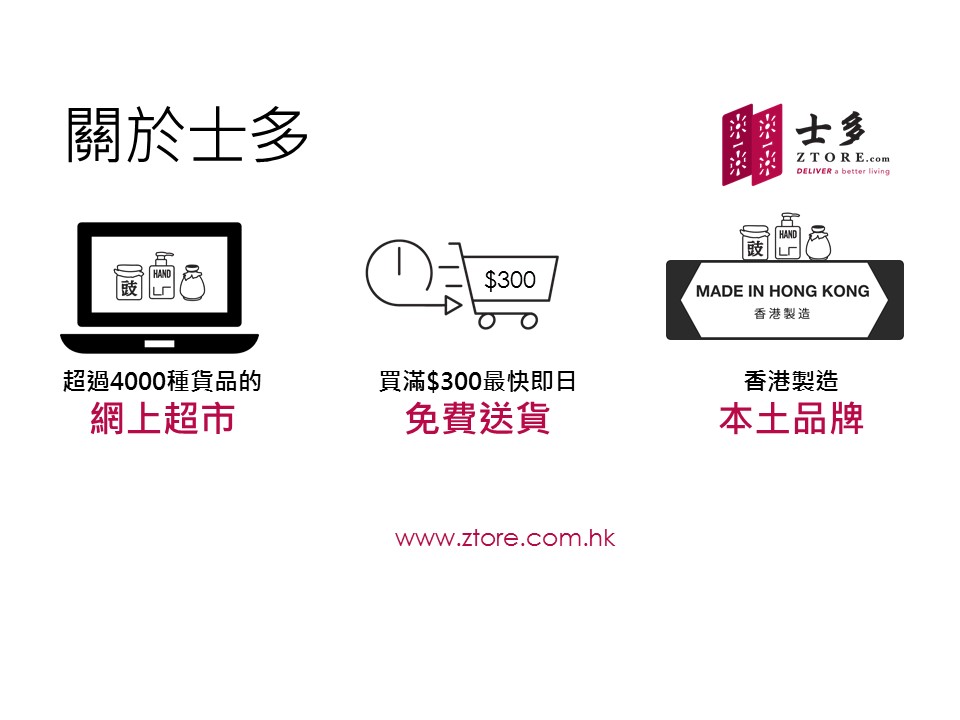 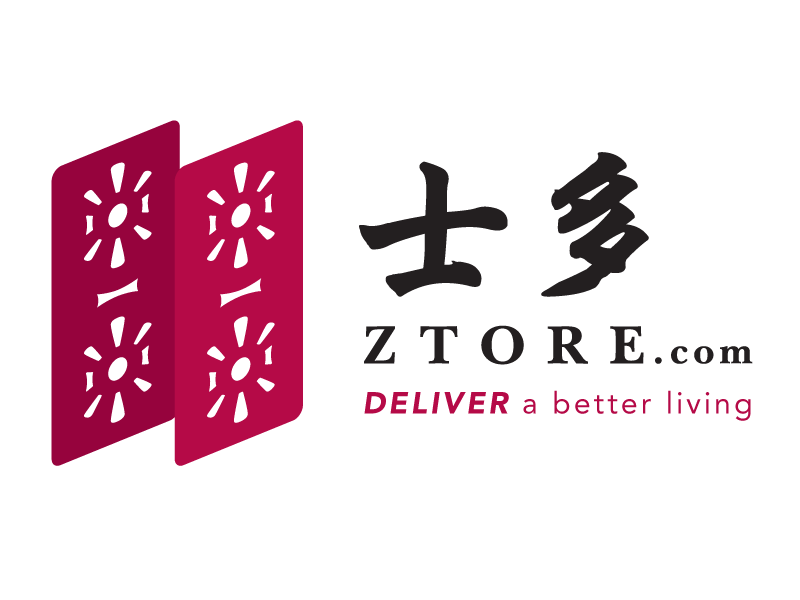 Online Shop
超過6000種產品的
Free Delivery
Local Brand
Over 6000 products!
Free Same-day delivery for purchase over $300!
Made in Hong Kong!
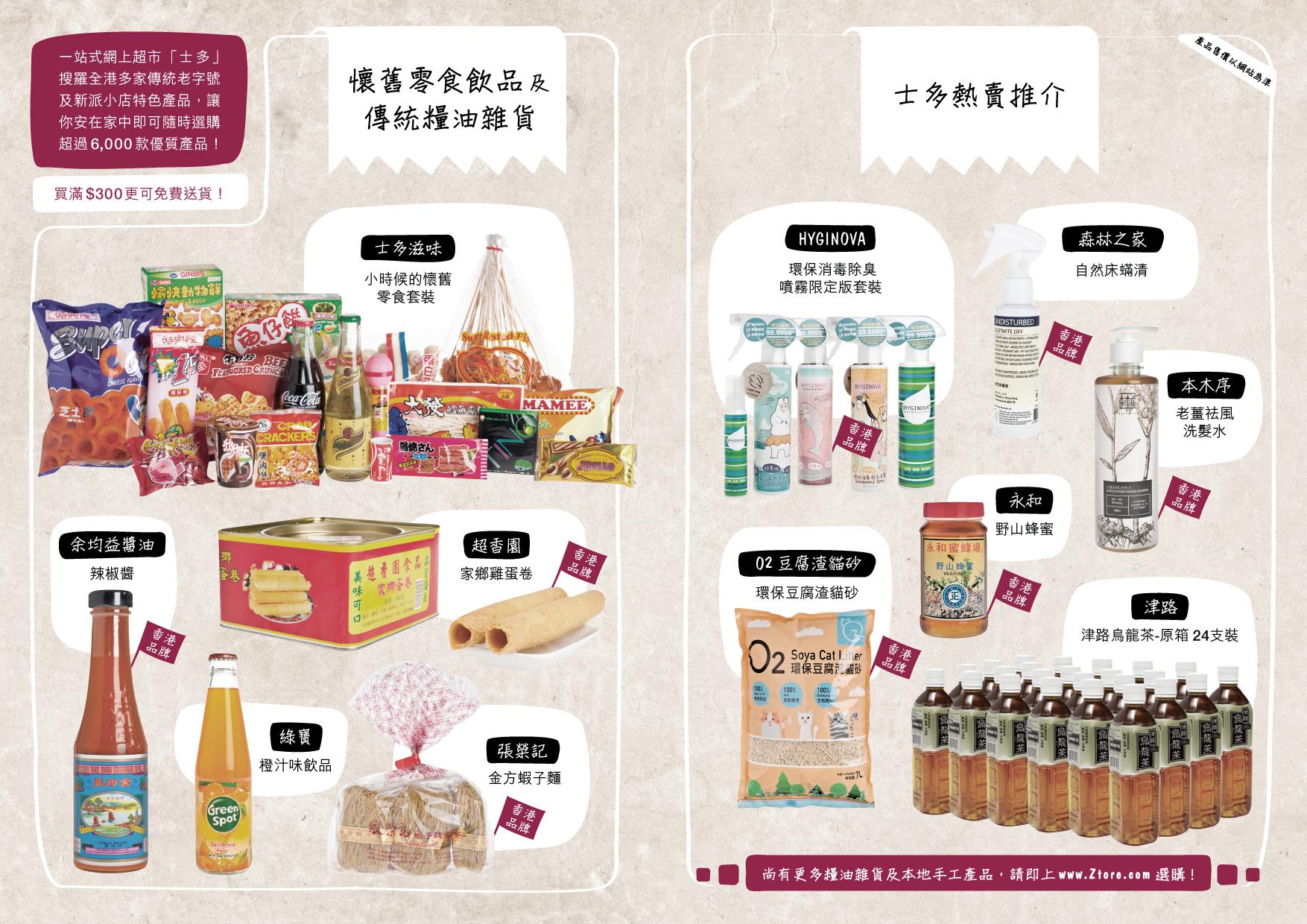 ZTORE PRODUCTS
MASS BRAND
Snack & Biscuit
Beverage
Alcohol
Breakfast
Baking Needs
Home & Family
Grocery
Personal Care
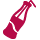 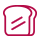 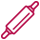 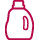 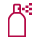 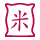 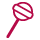 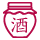 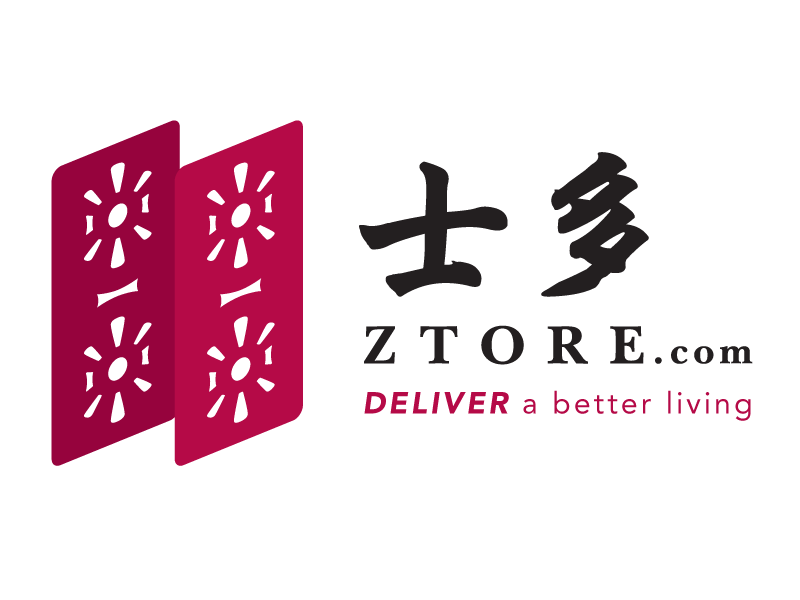 SPECIAL ON ZTORE
Handmade/eco-friendly body care
Eco-friendly 
cleaning supplies
Case Offer
Made in HK
Local Bakery
Local Brew
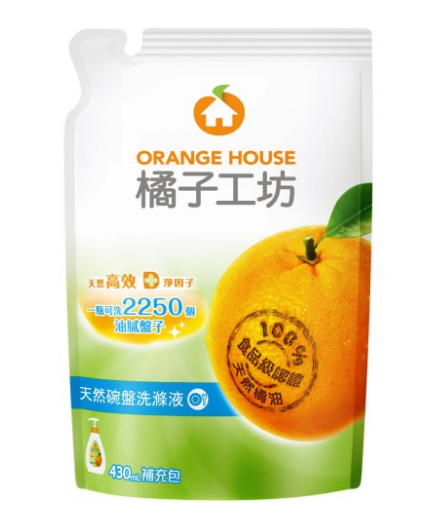 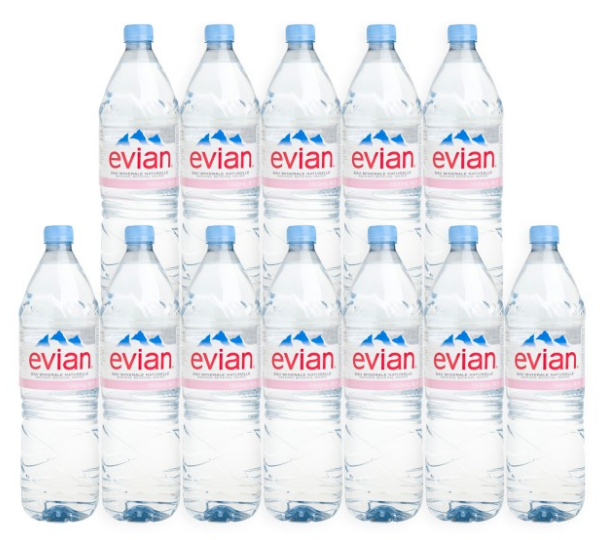 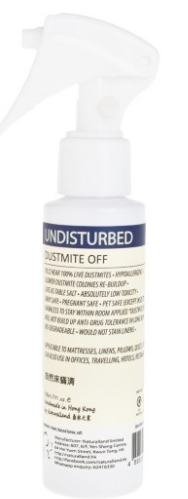 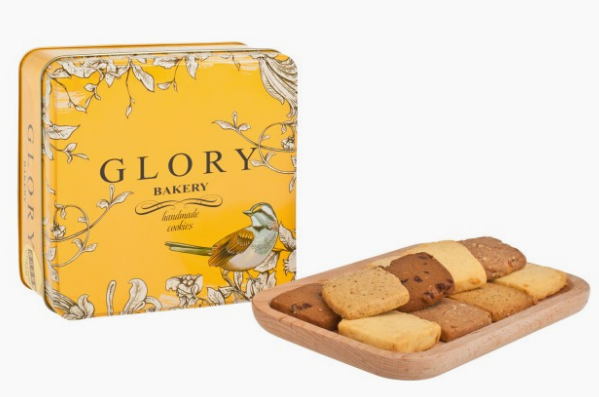 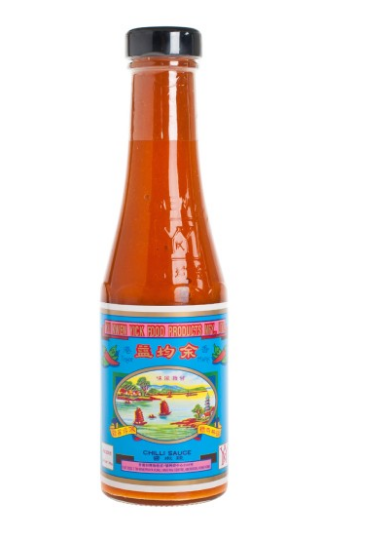 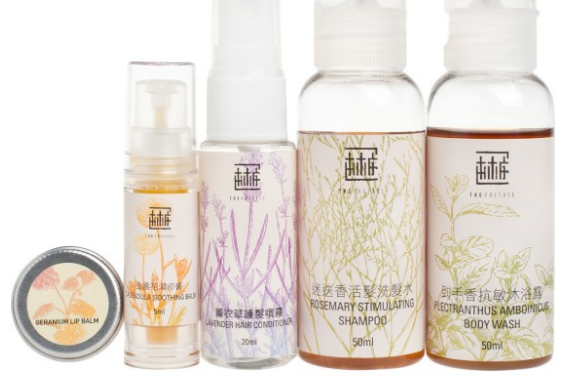 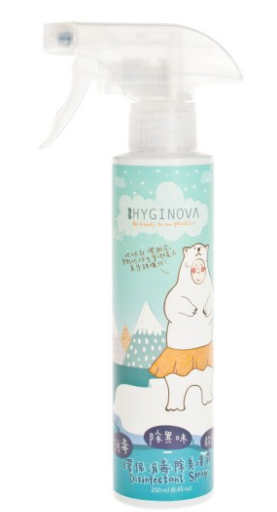 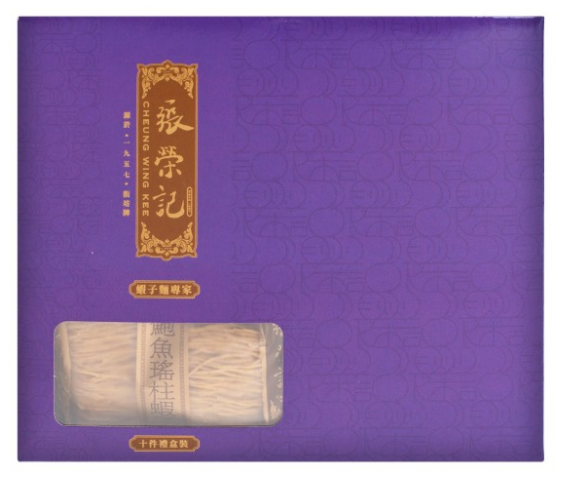 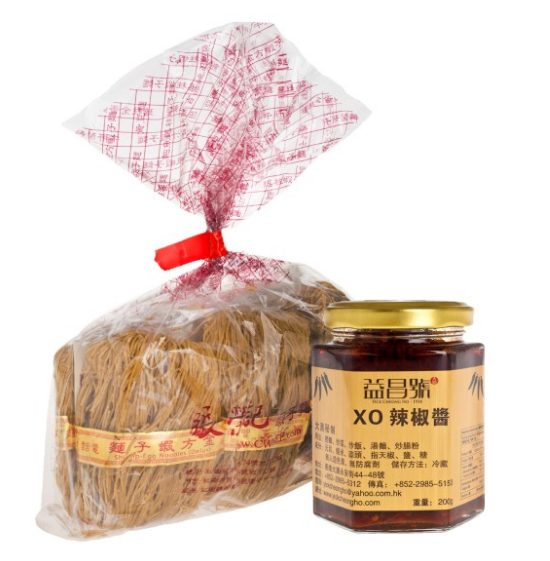 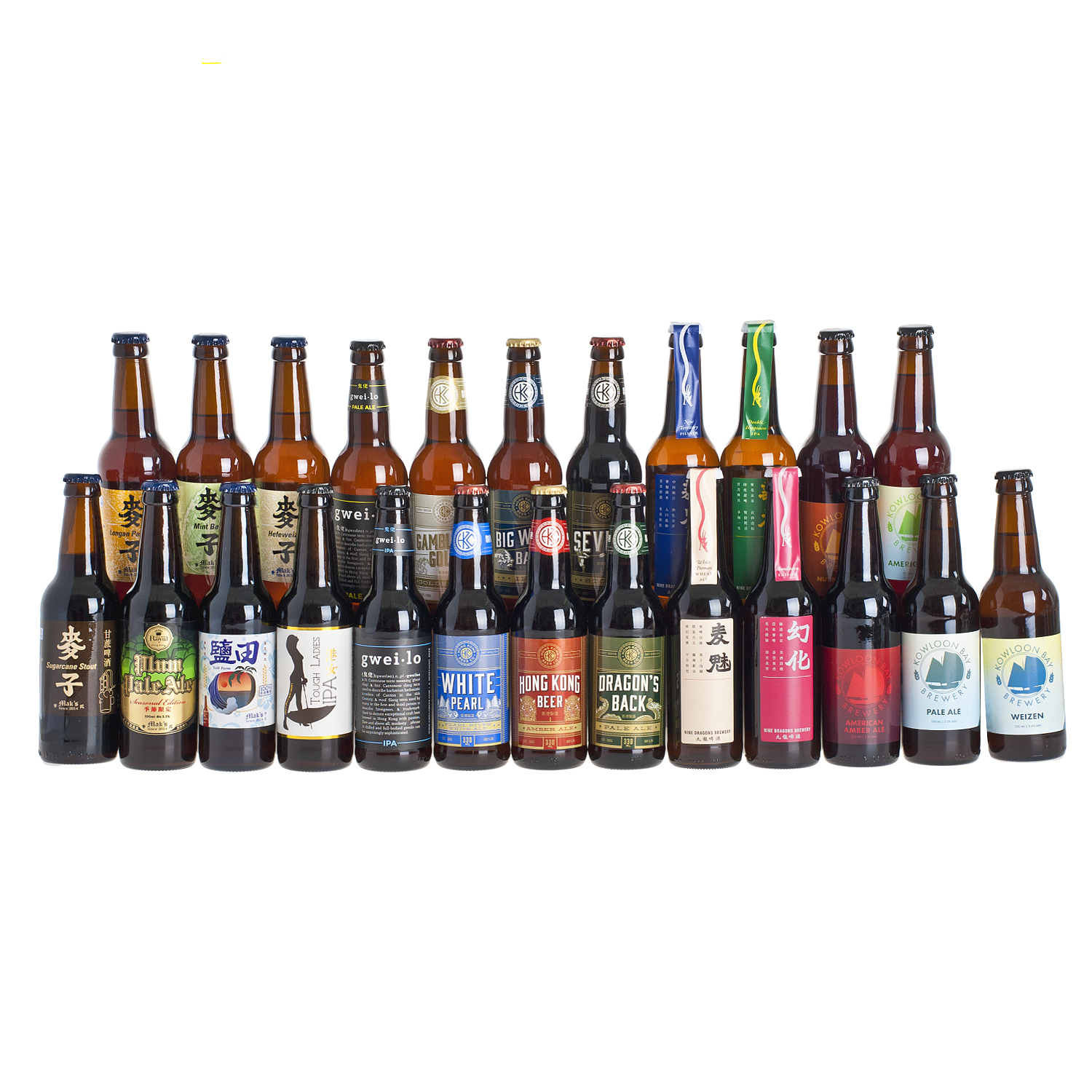 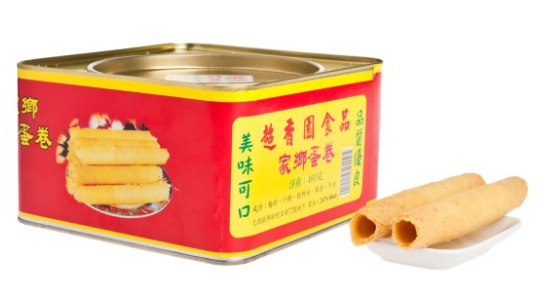 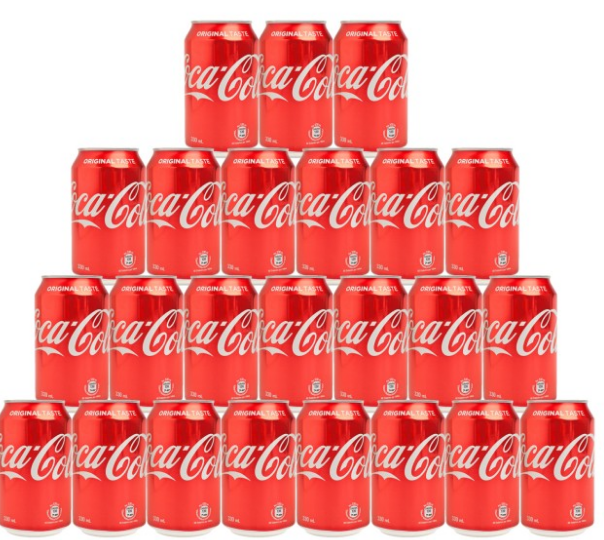 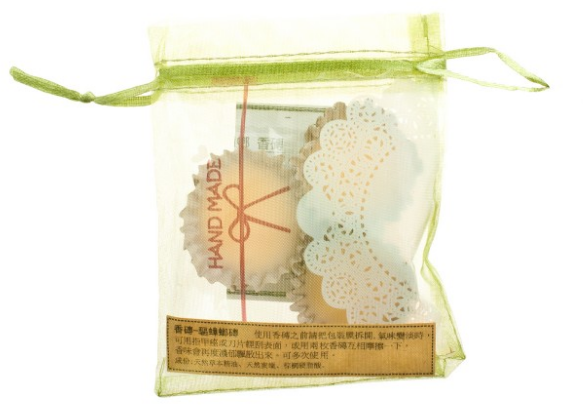 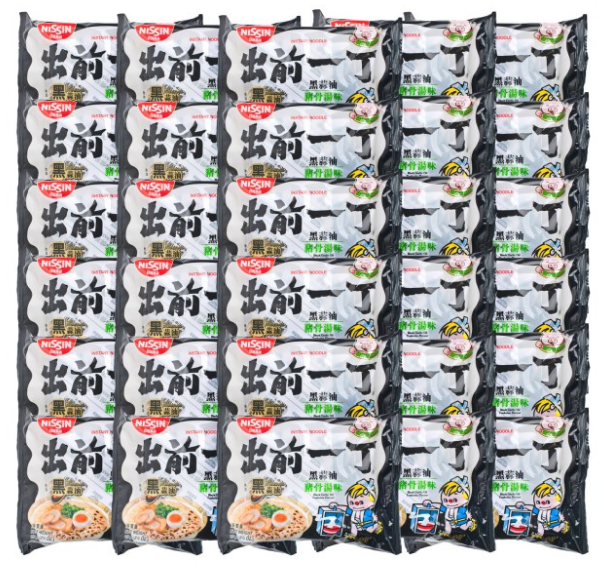 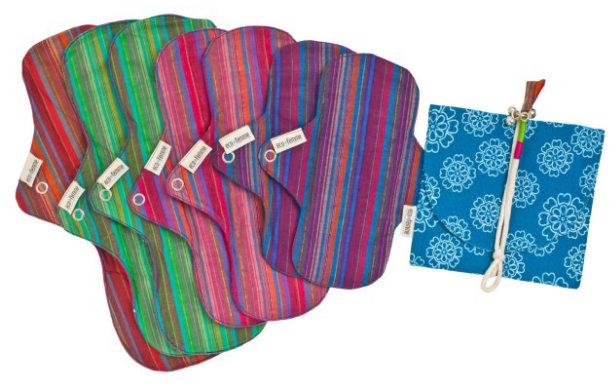 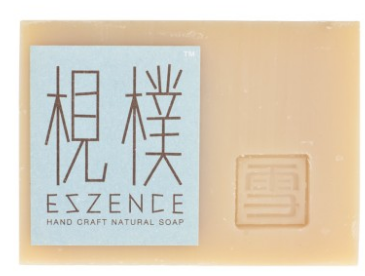 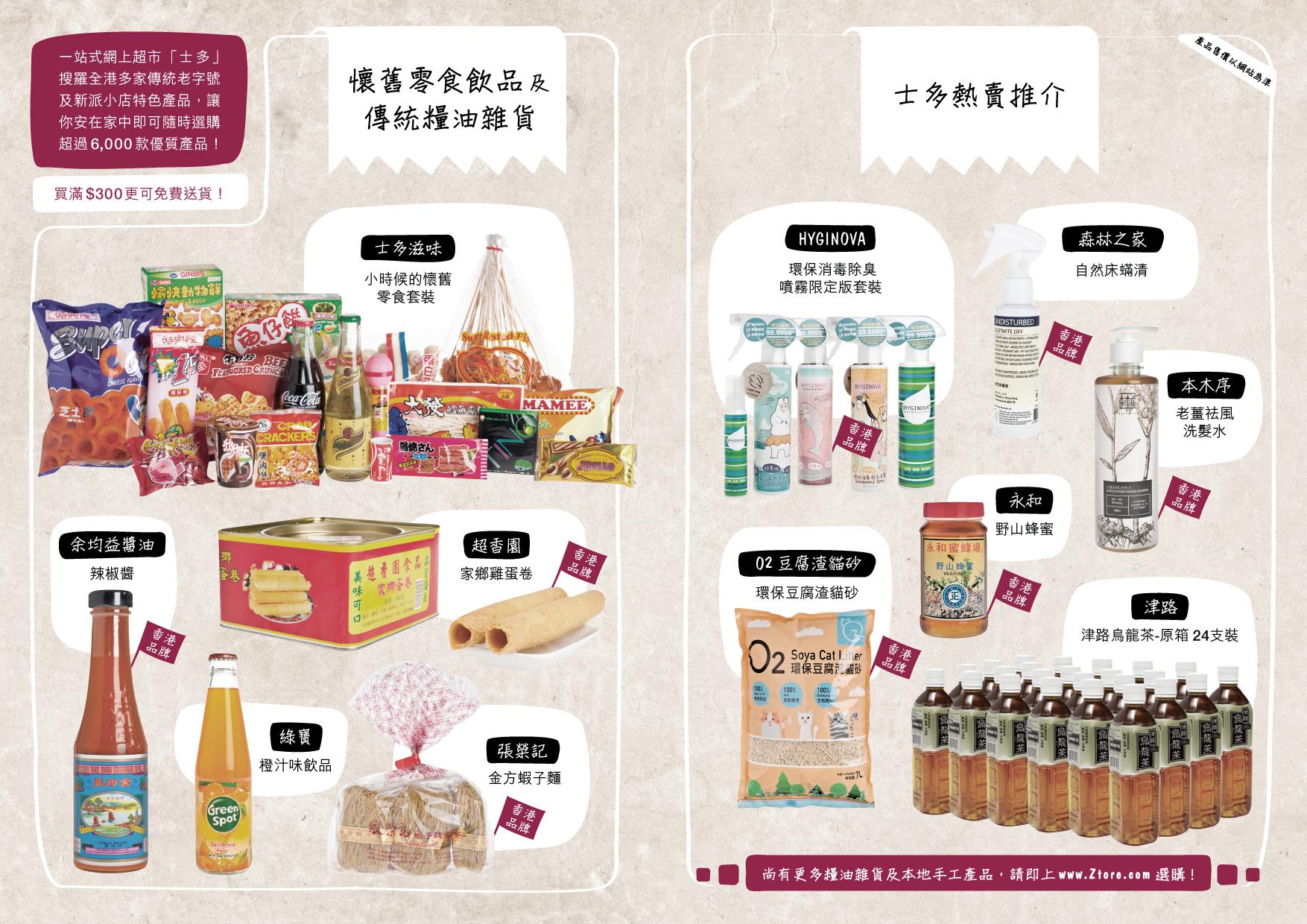 HKLS 2016 Exclusive offer
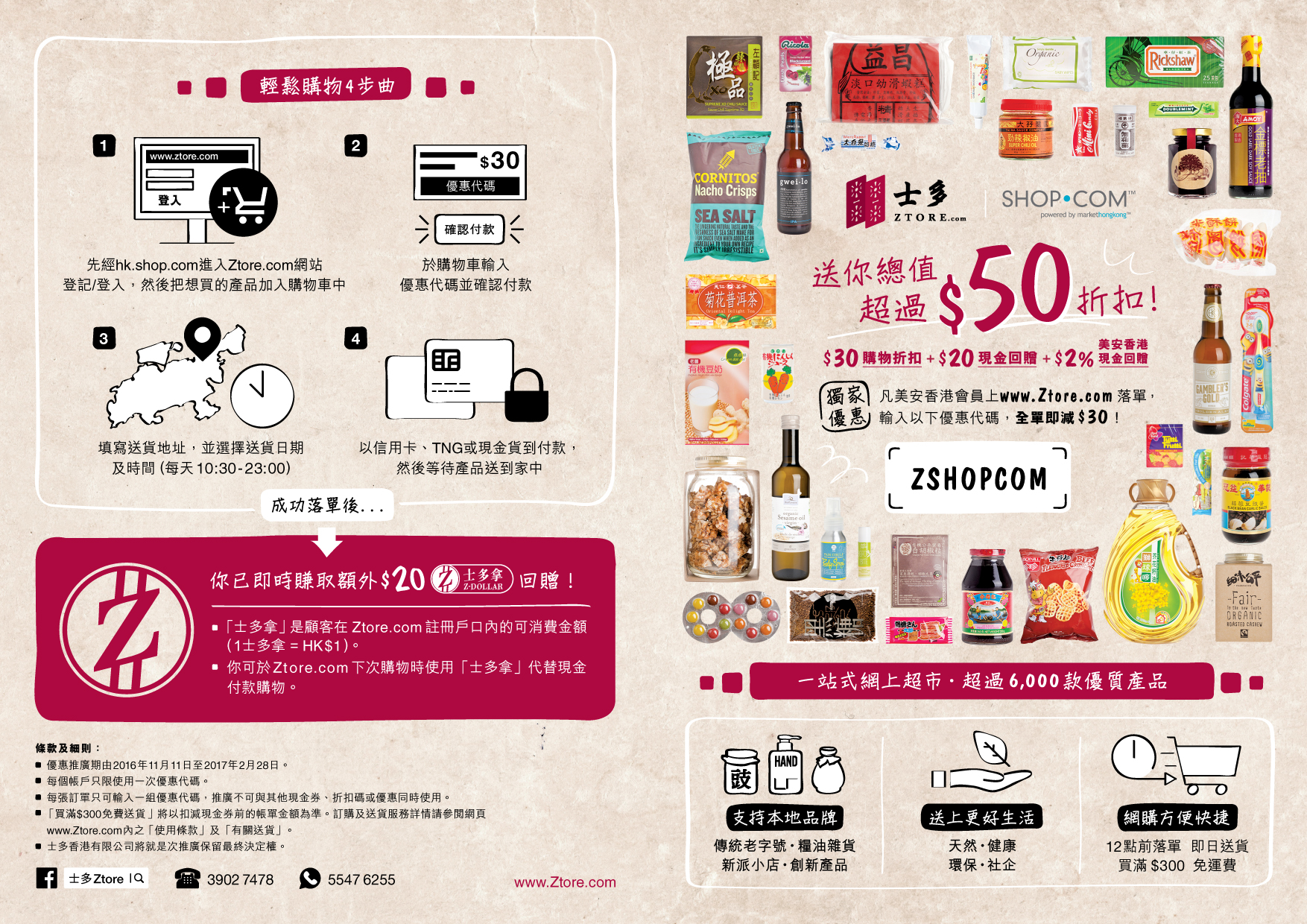 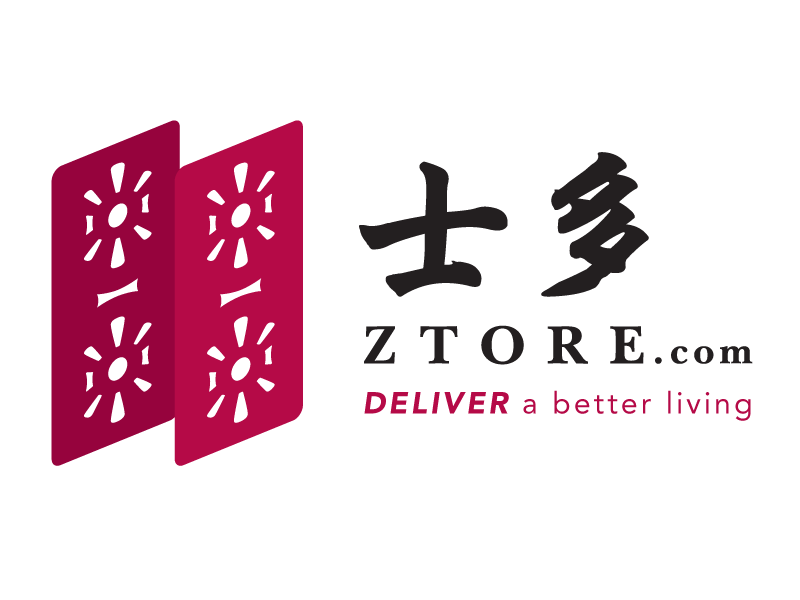 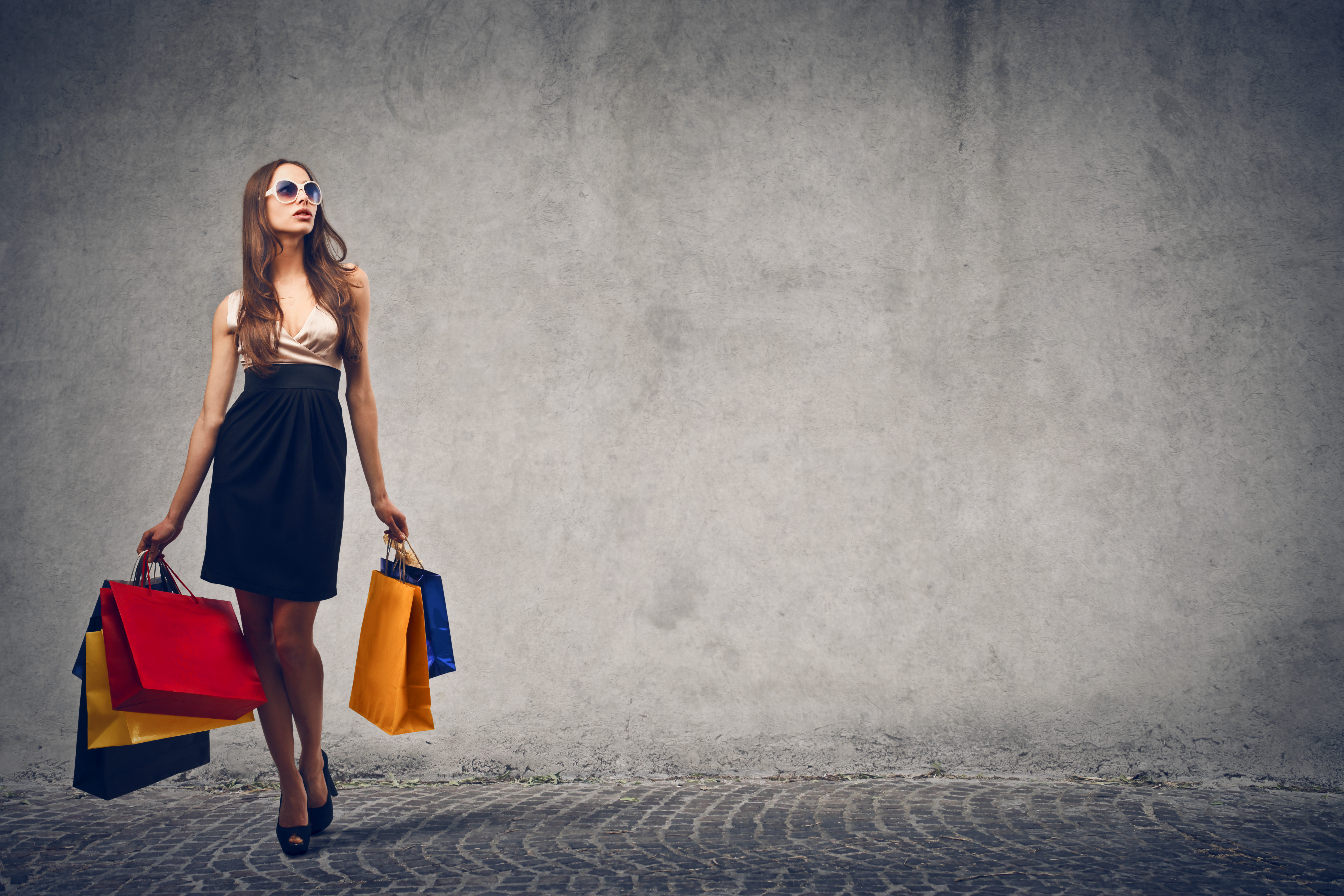 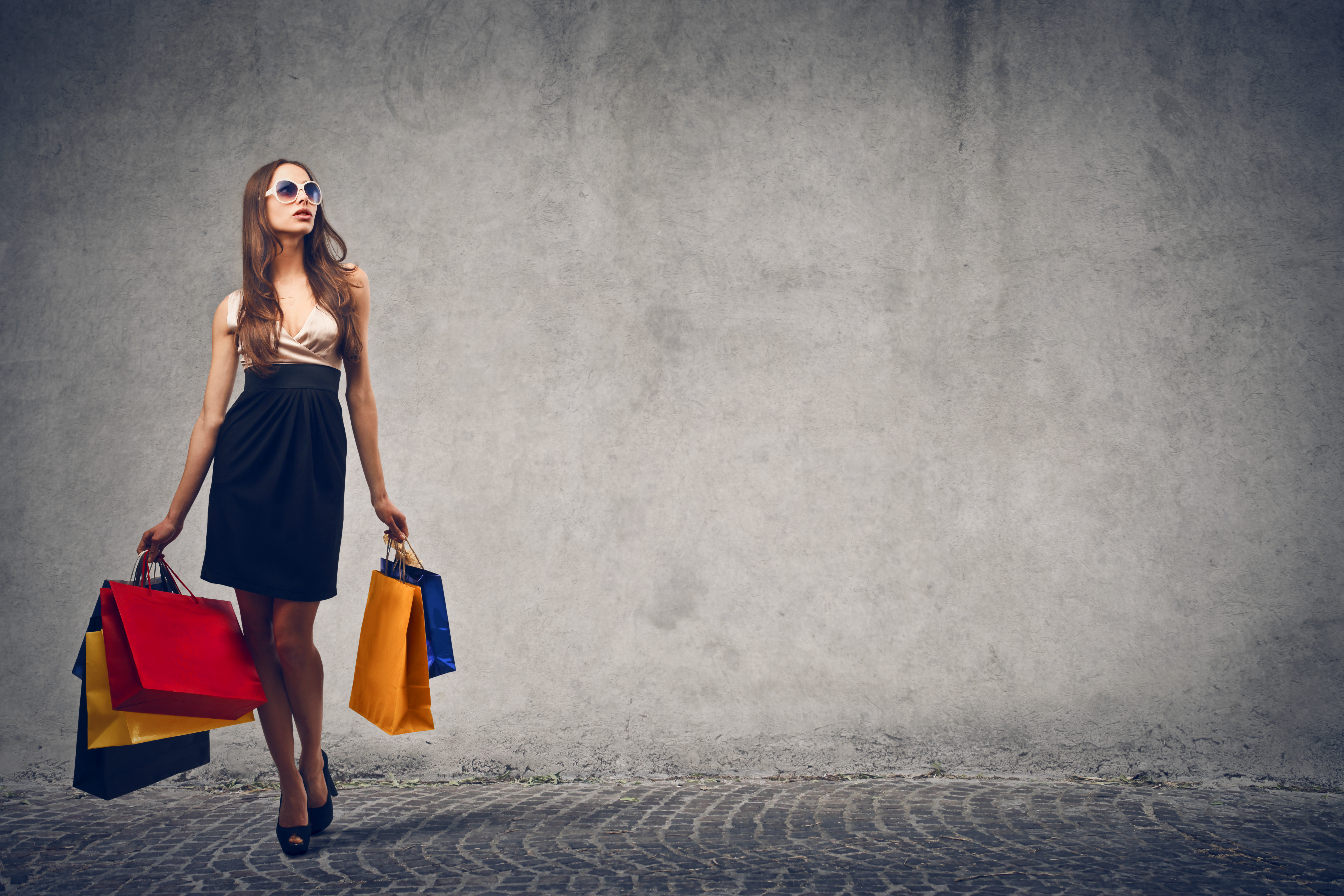 1. Just continue what you normally do every day
2. Earn Cashback
3. Accumulate BV & IBV
4. Achieve SABP
5. Convert Spending into Earning
Remember, Shopping is happy
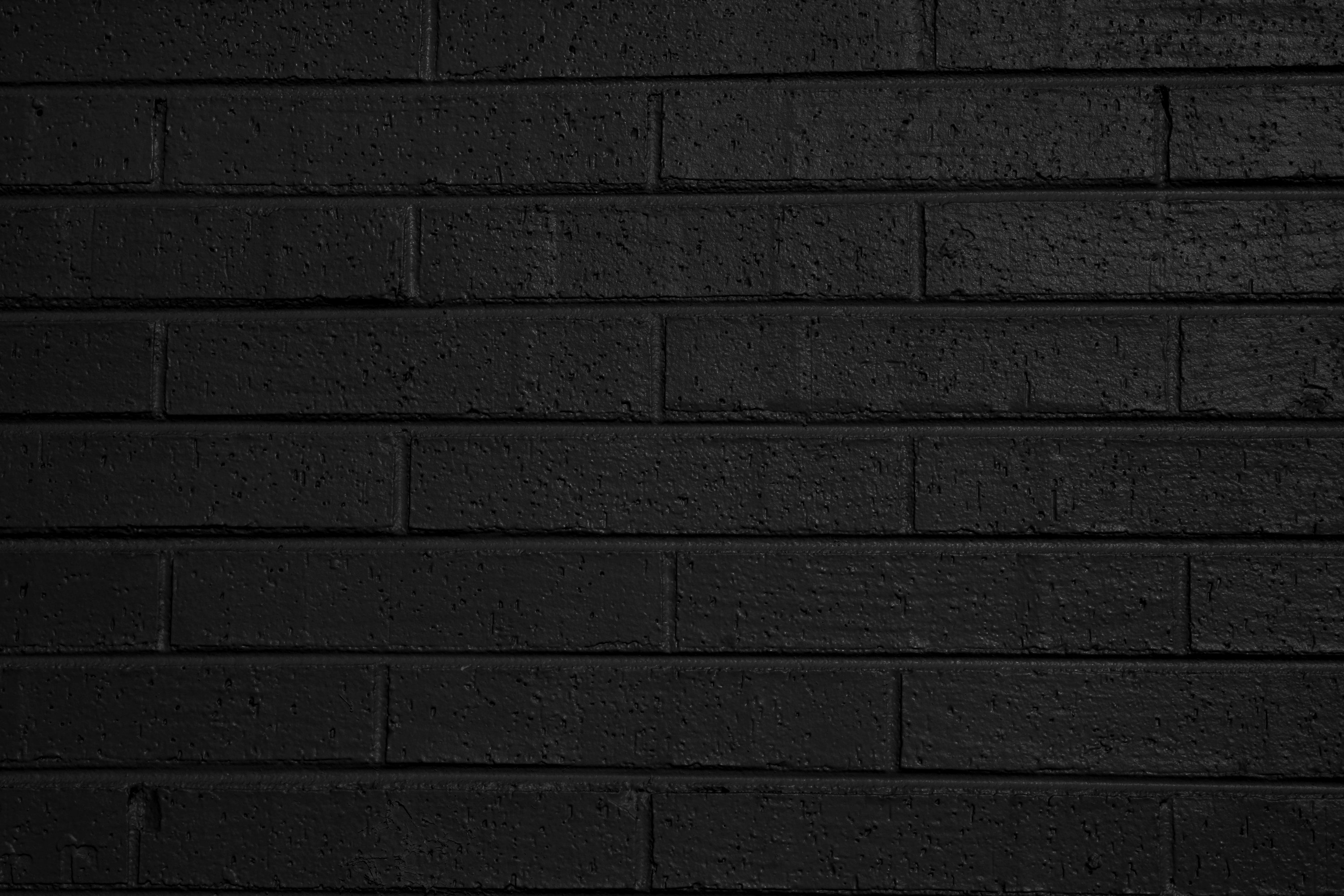 Special thanks to the following Partner Store for gifts sponsors
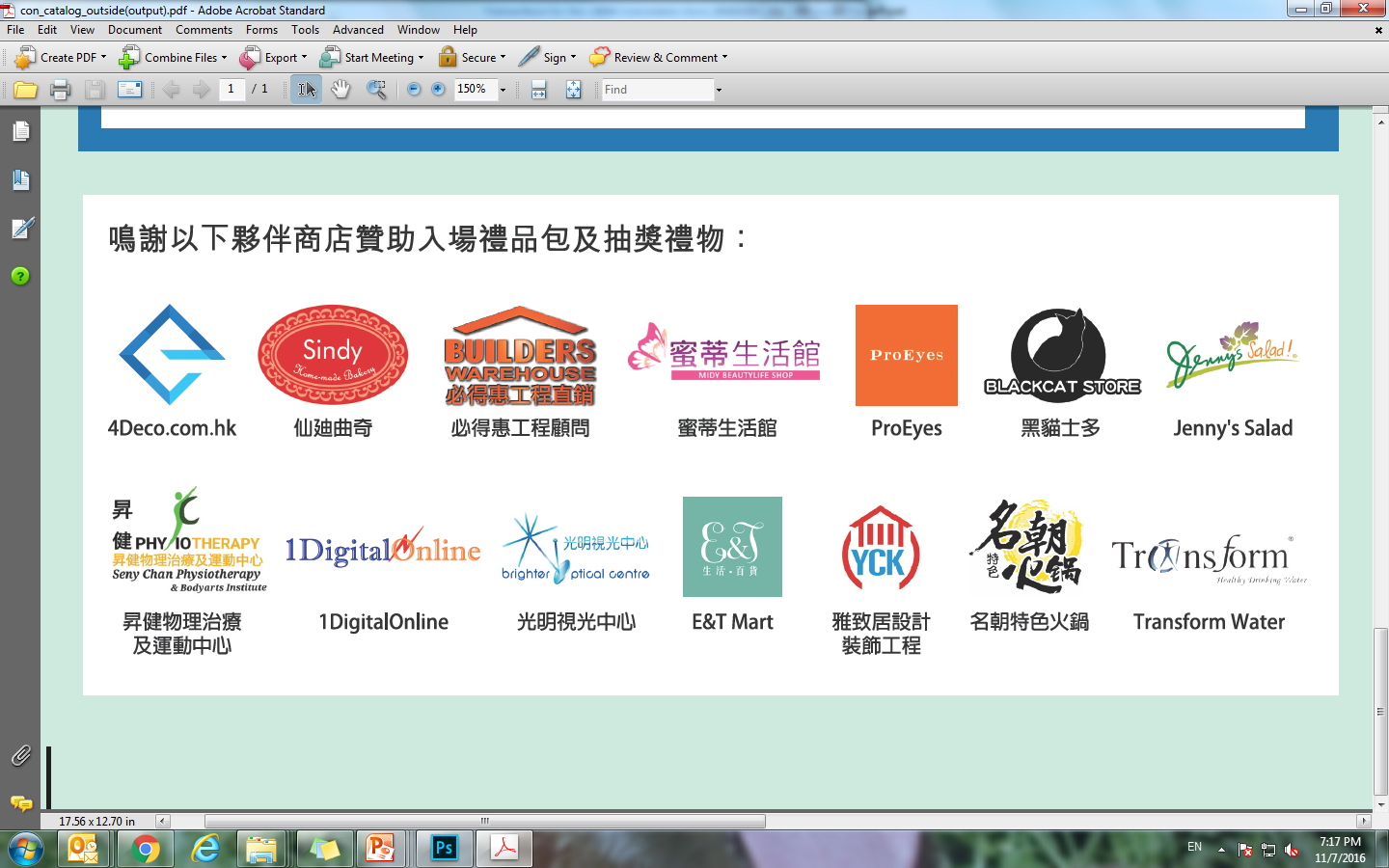 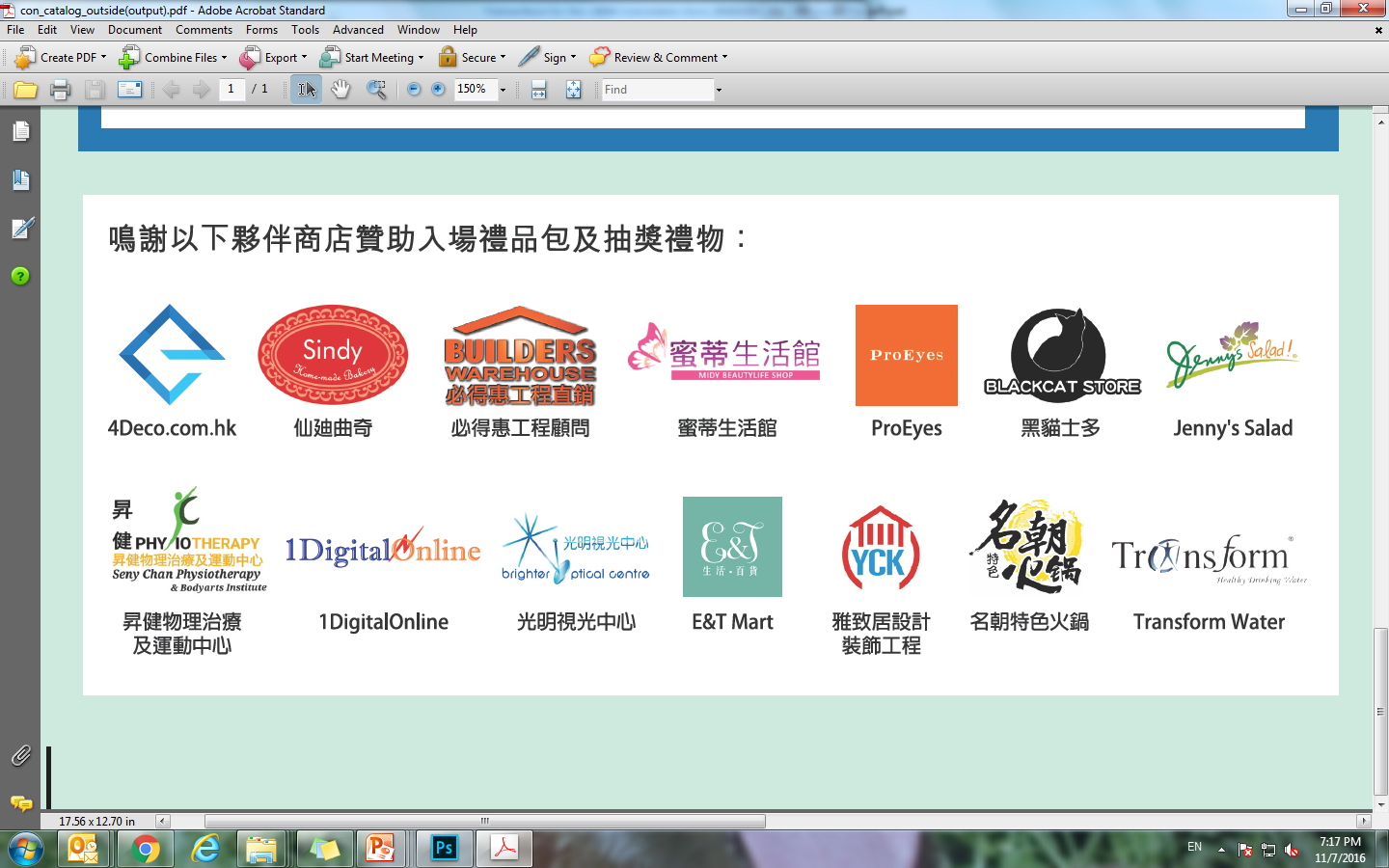 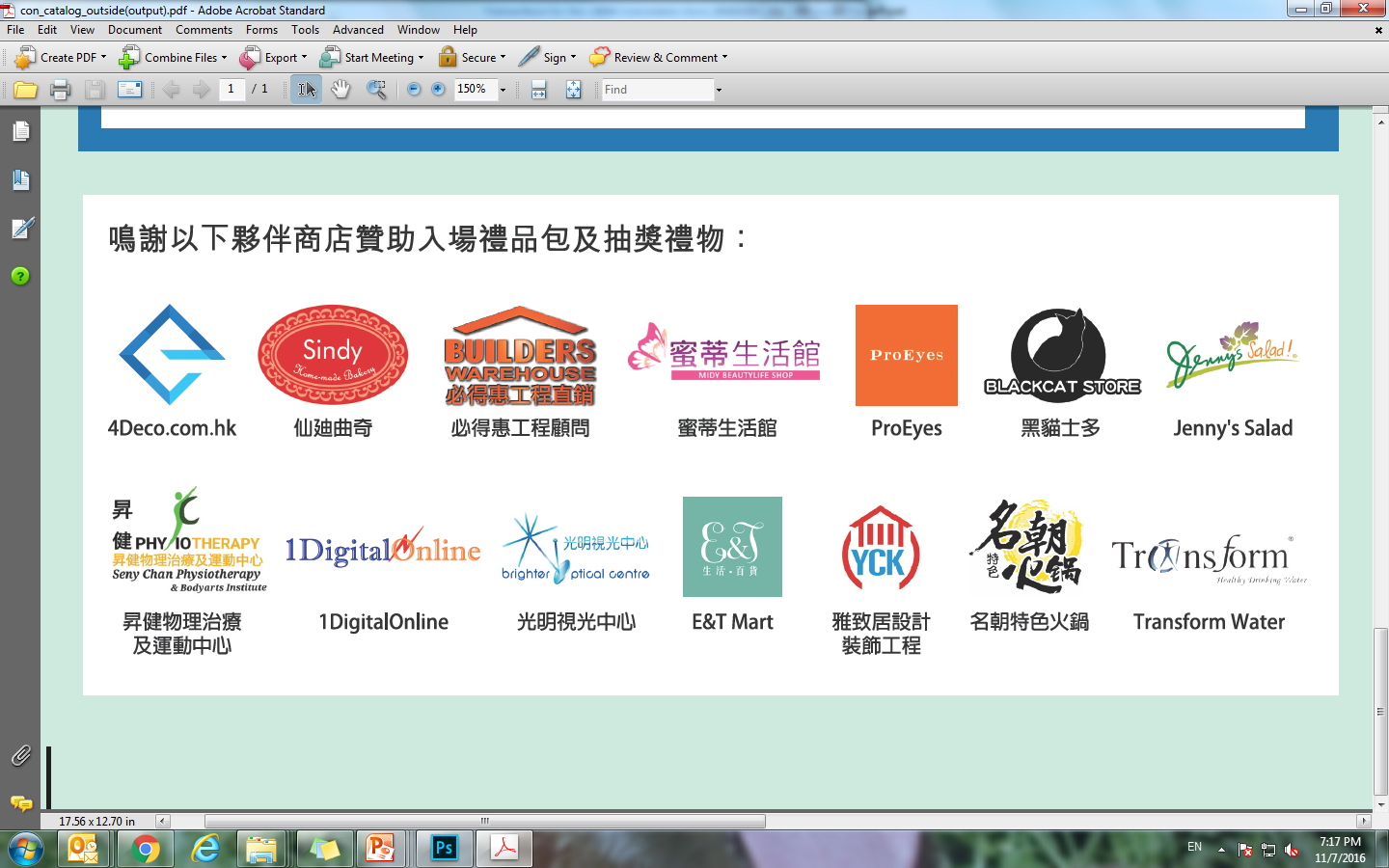 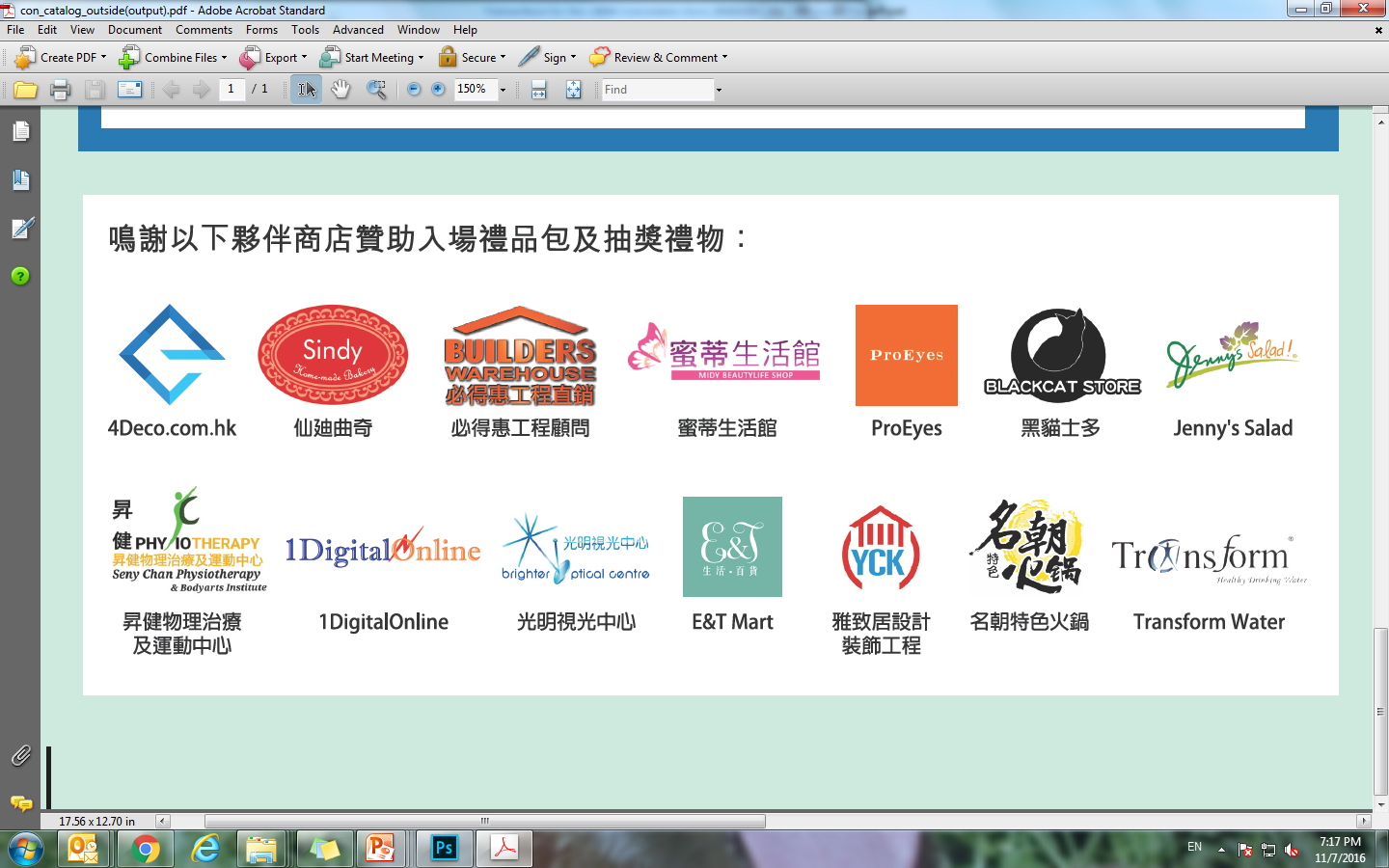 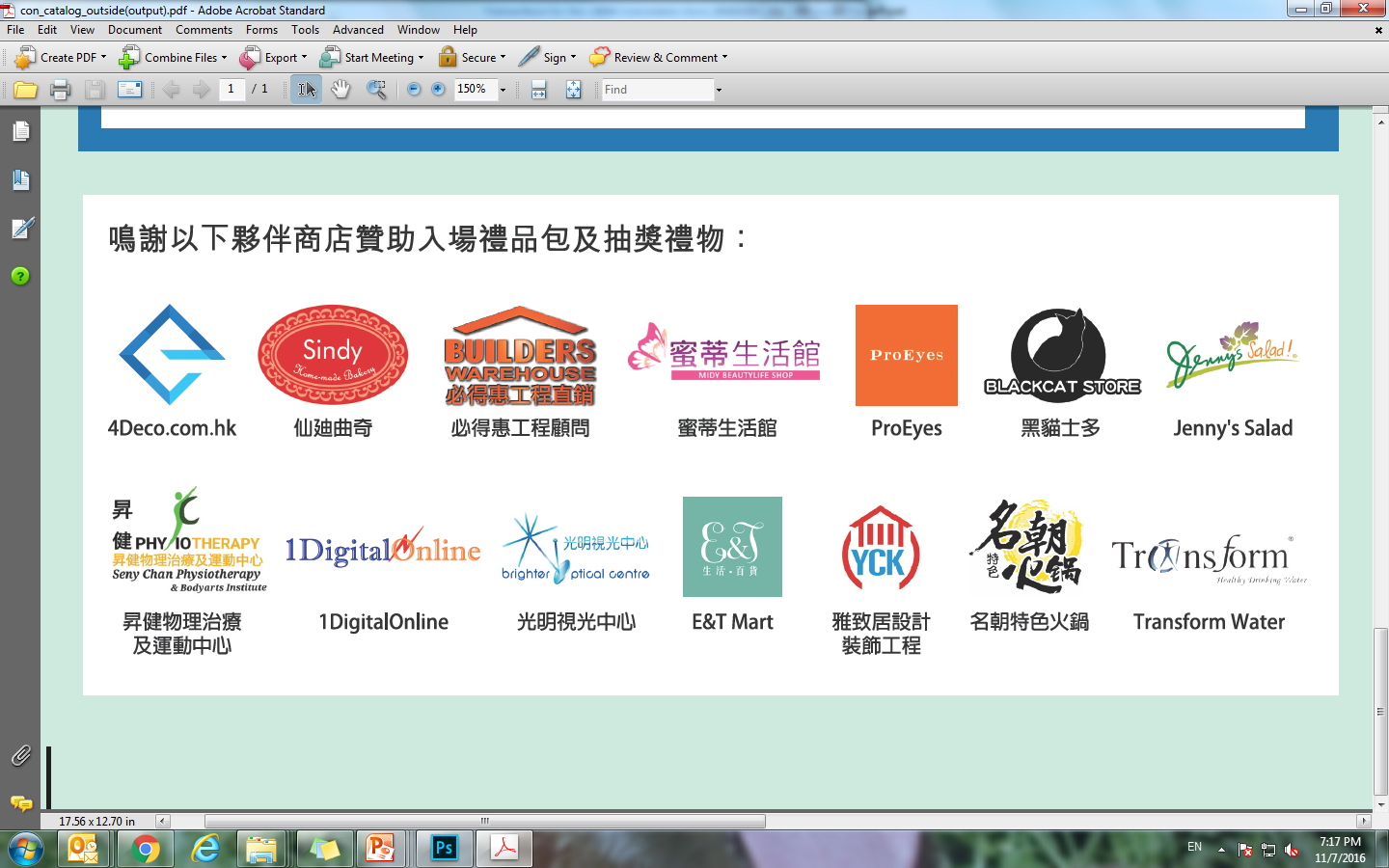 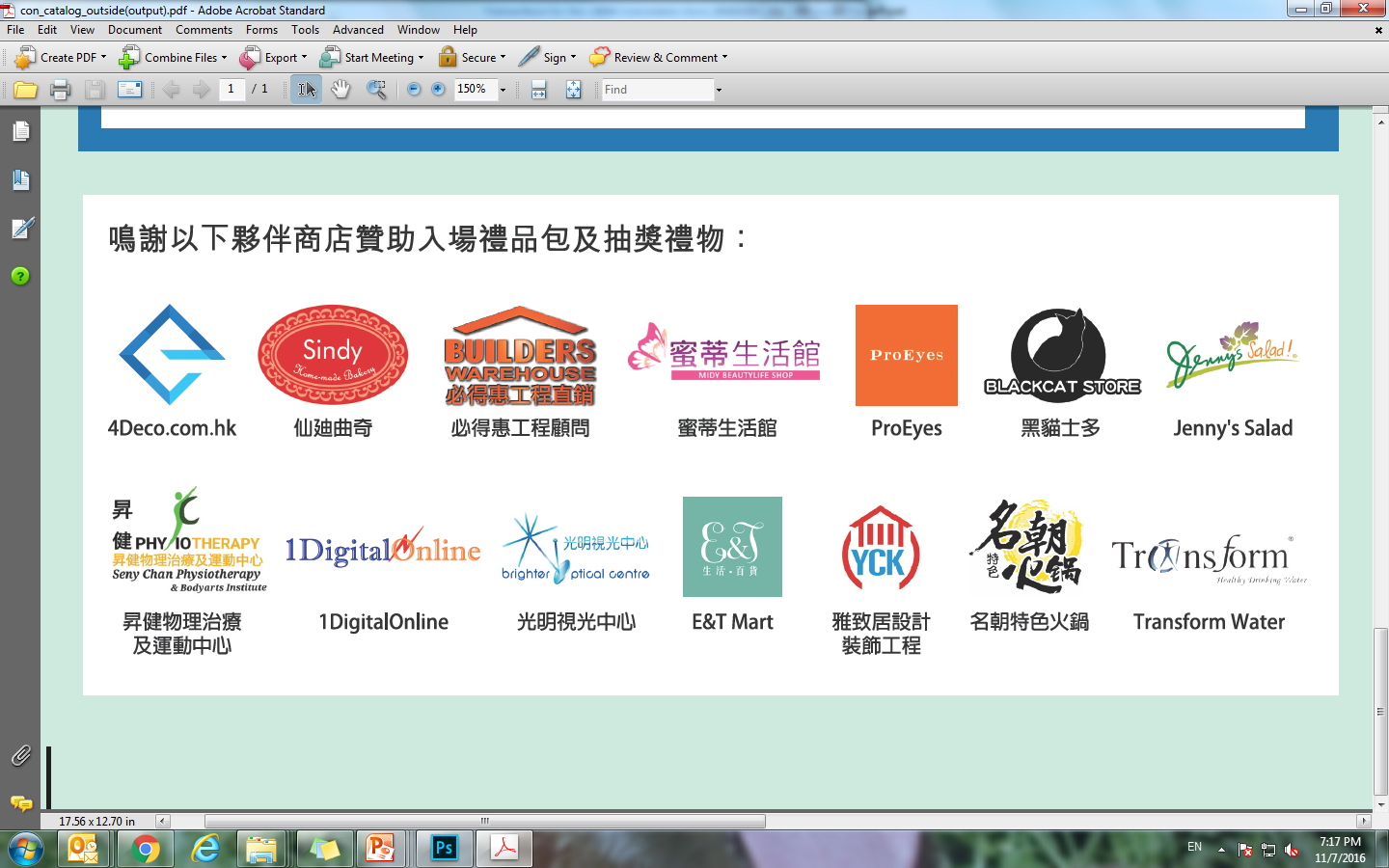 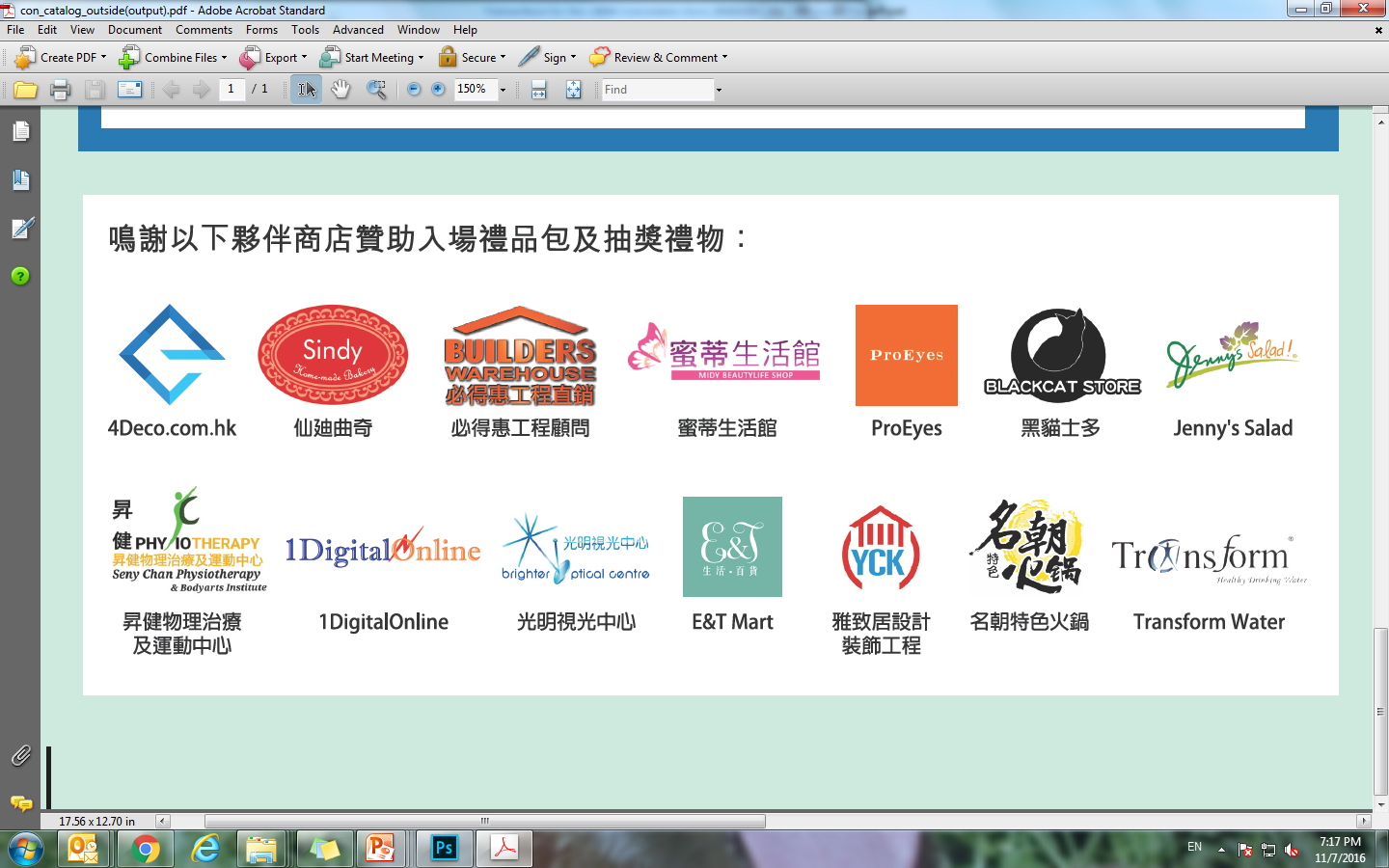 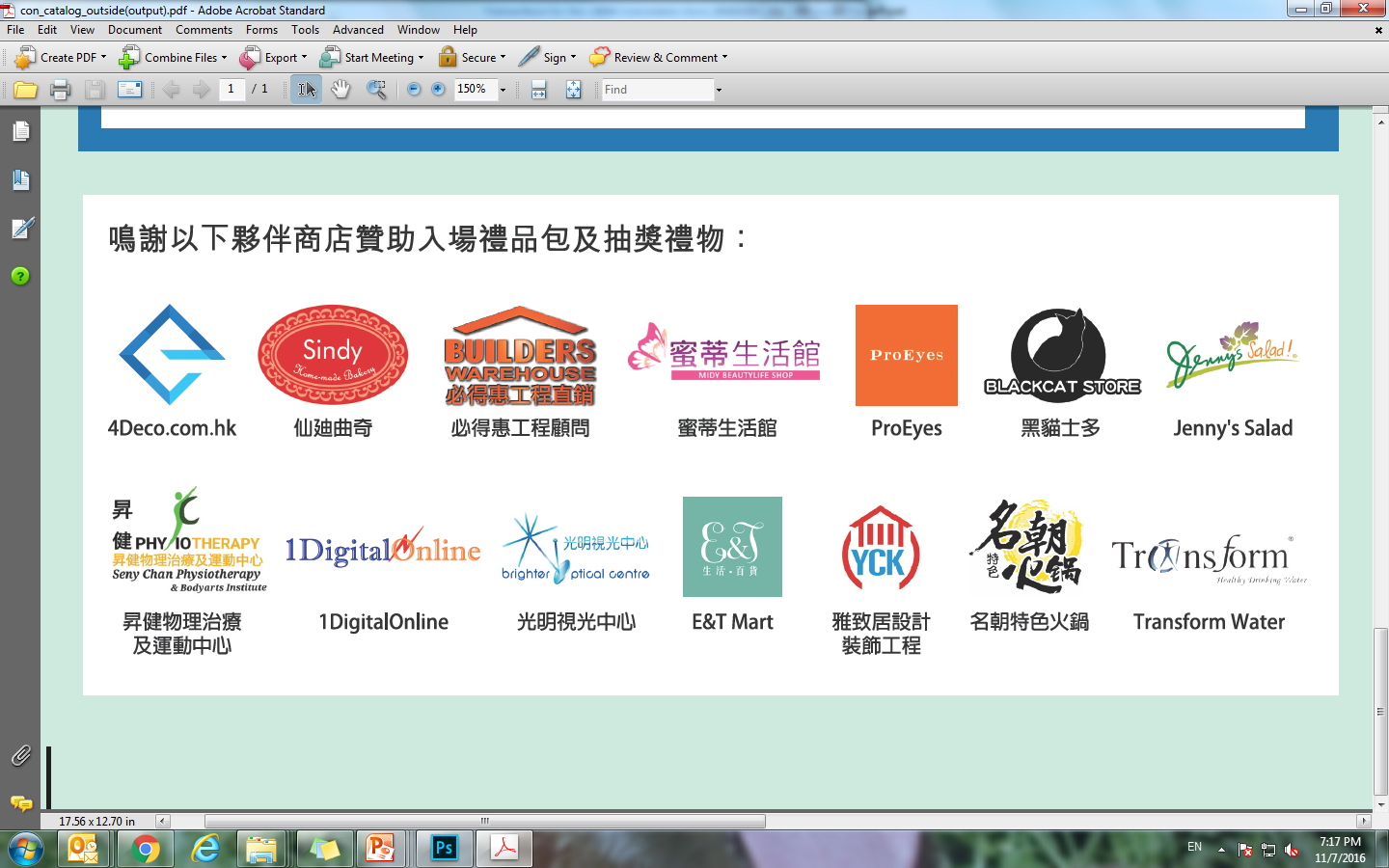 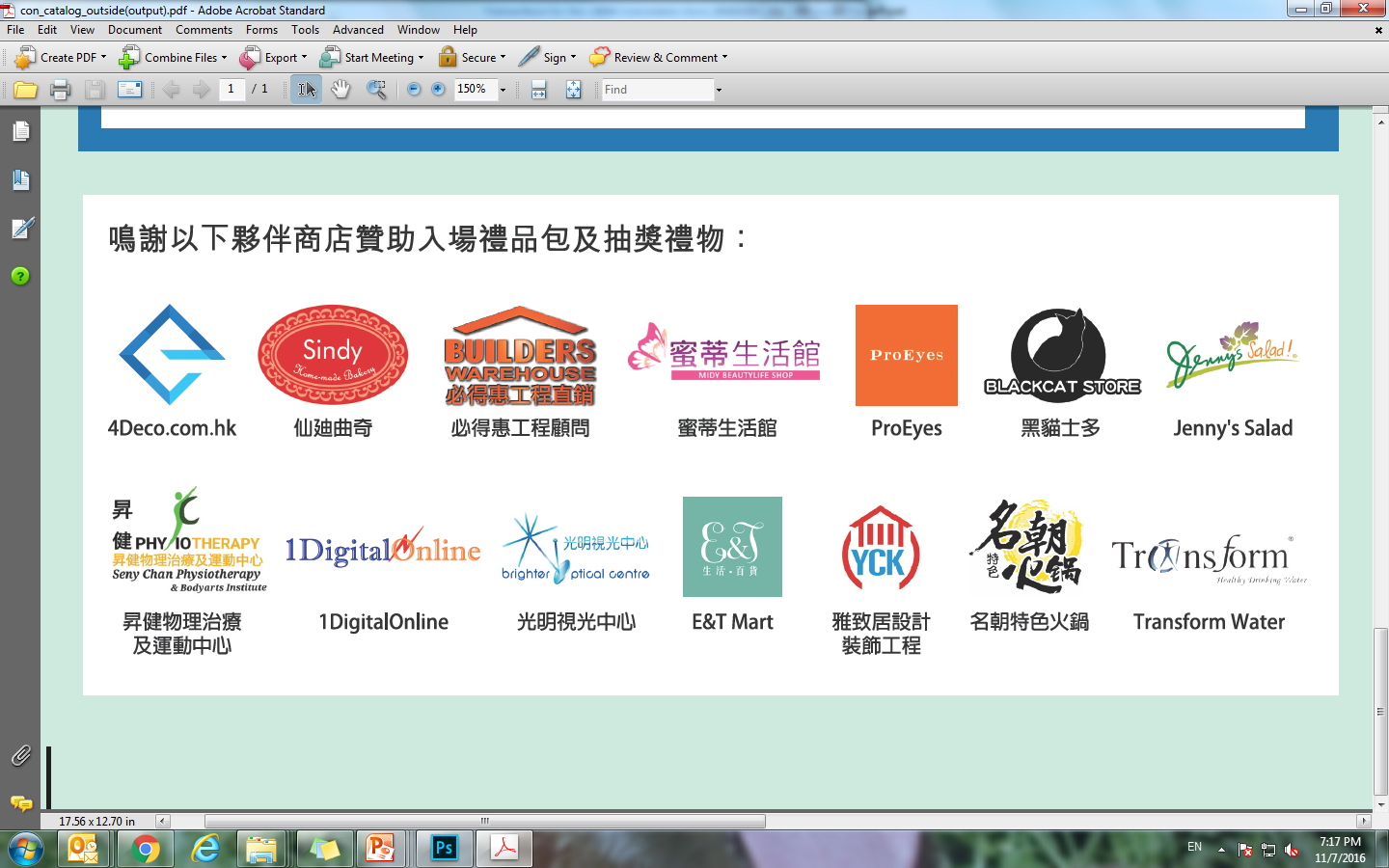 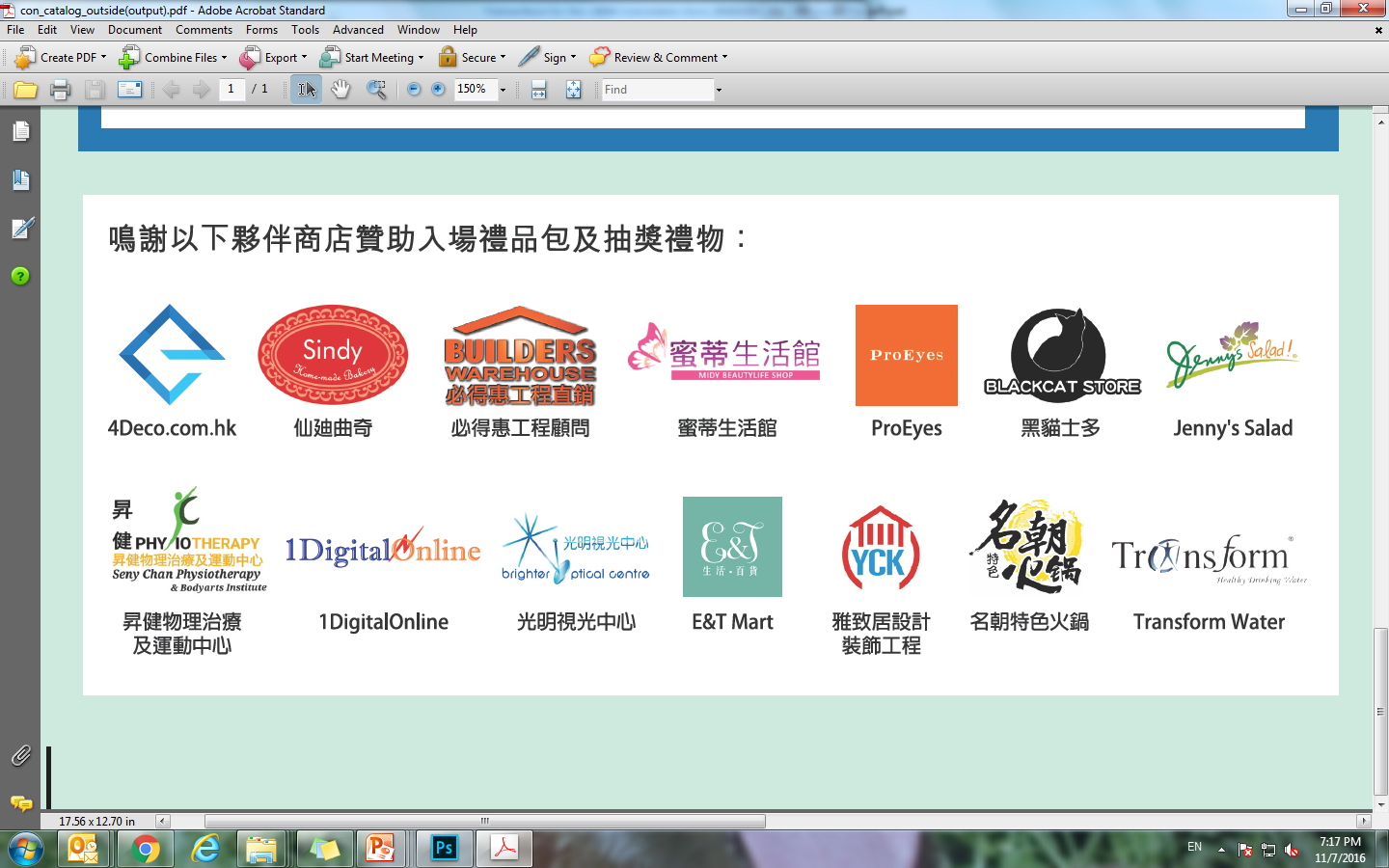 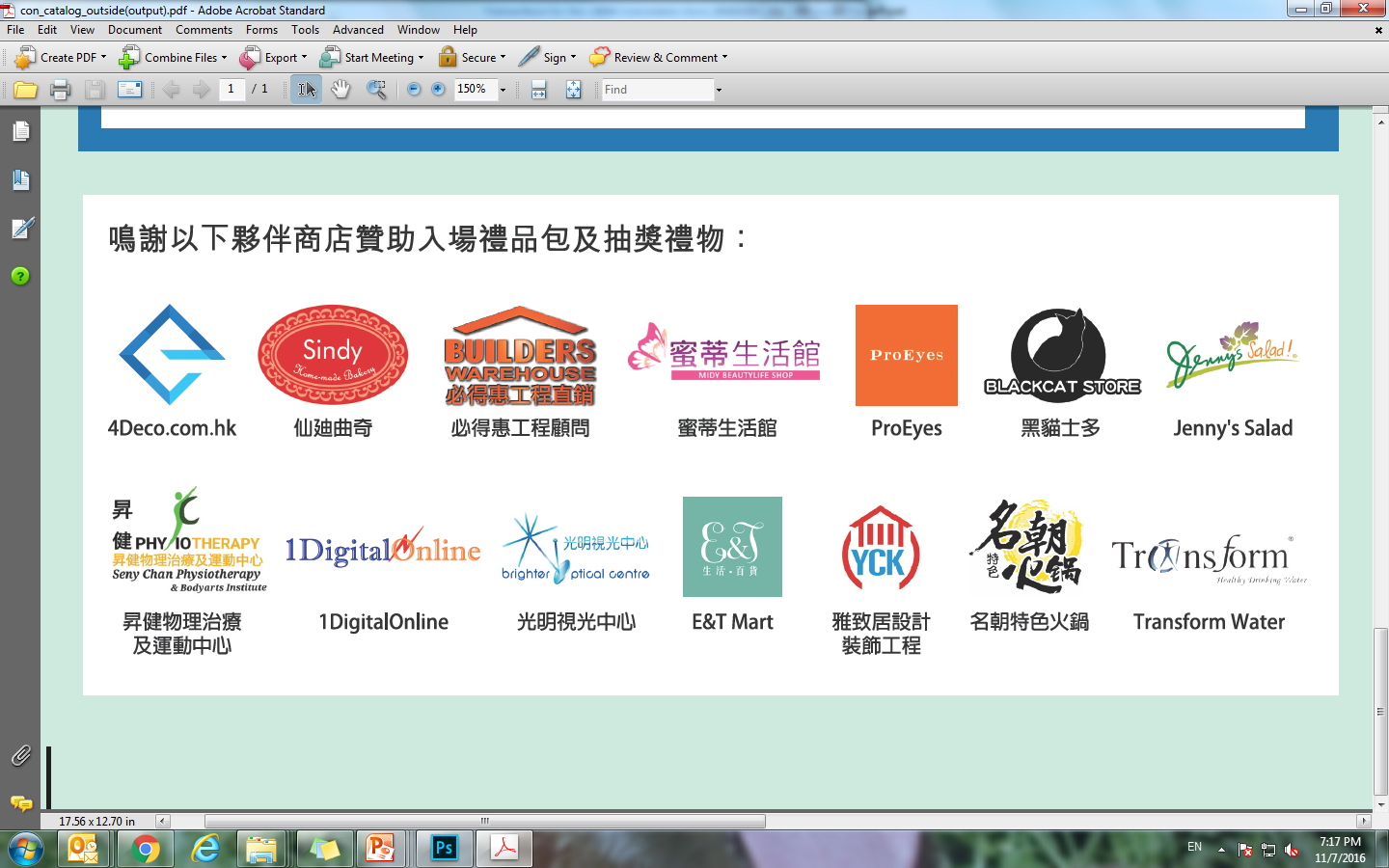 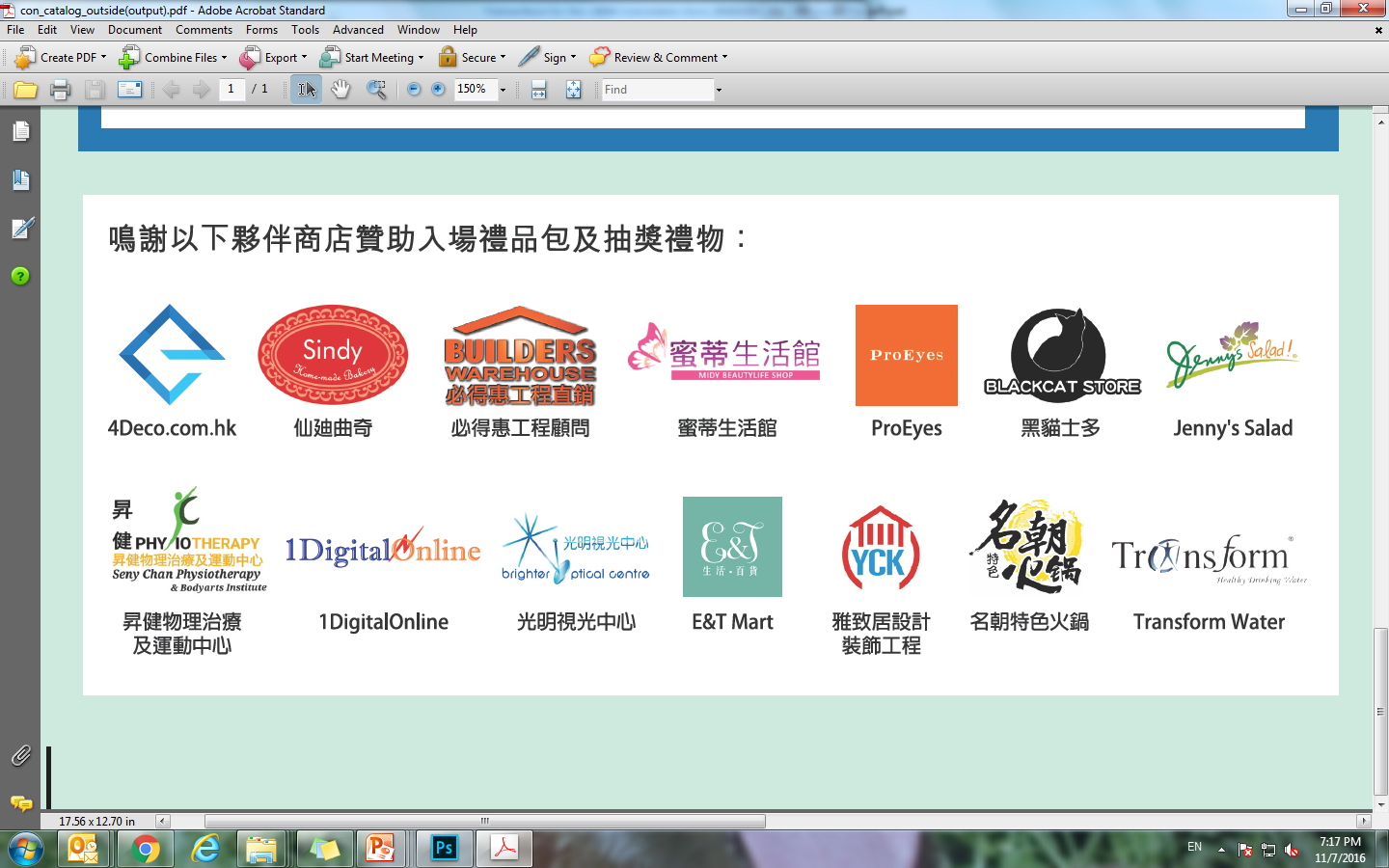 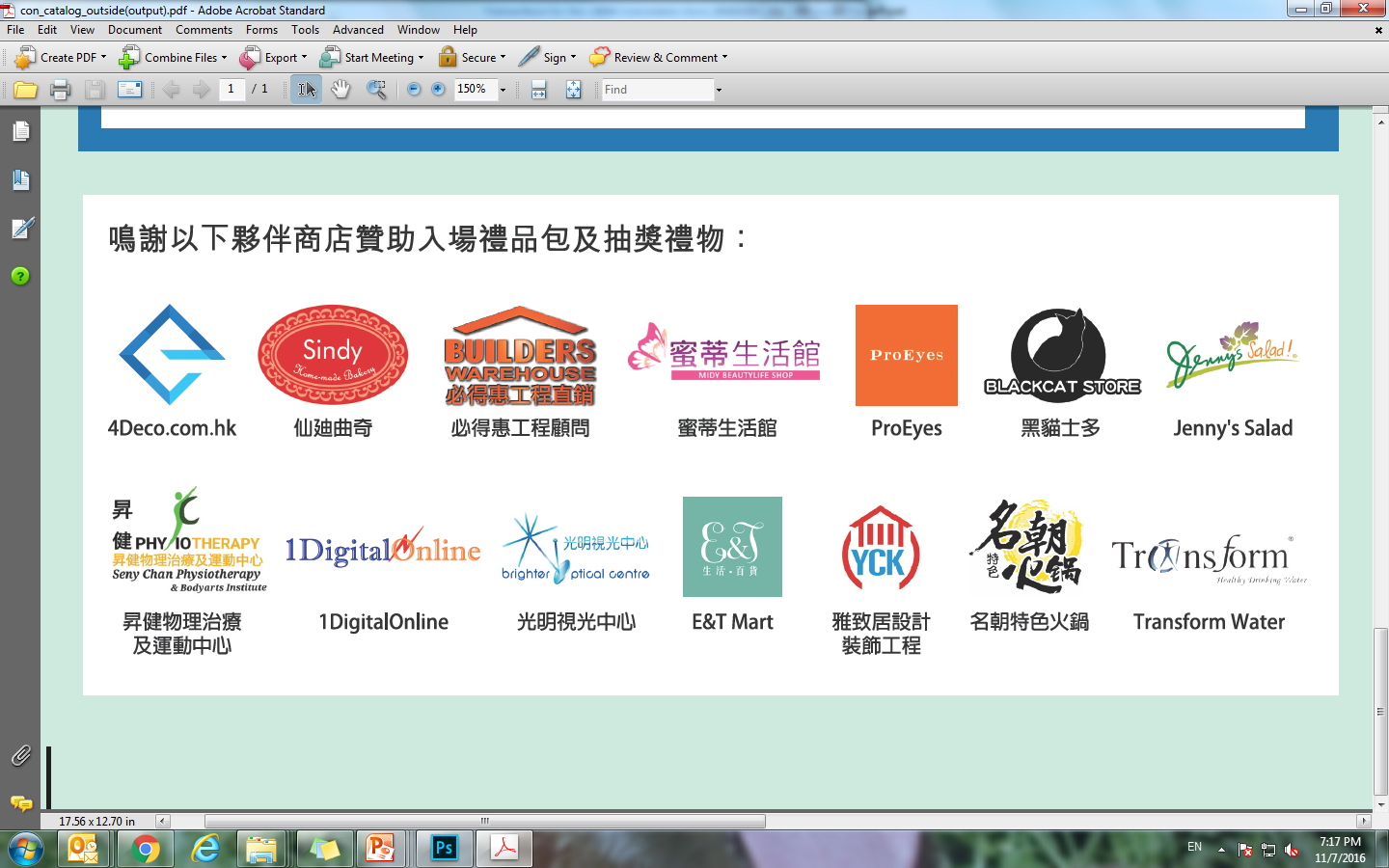 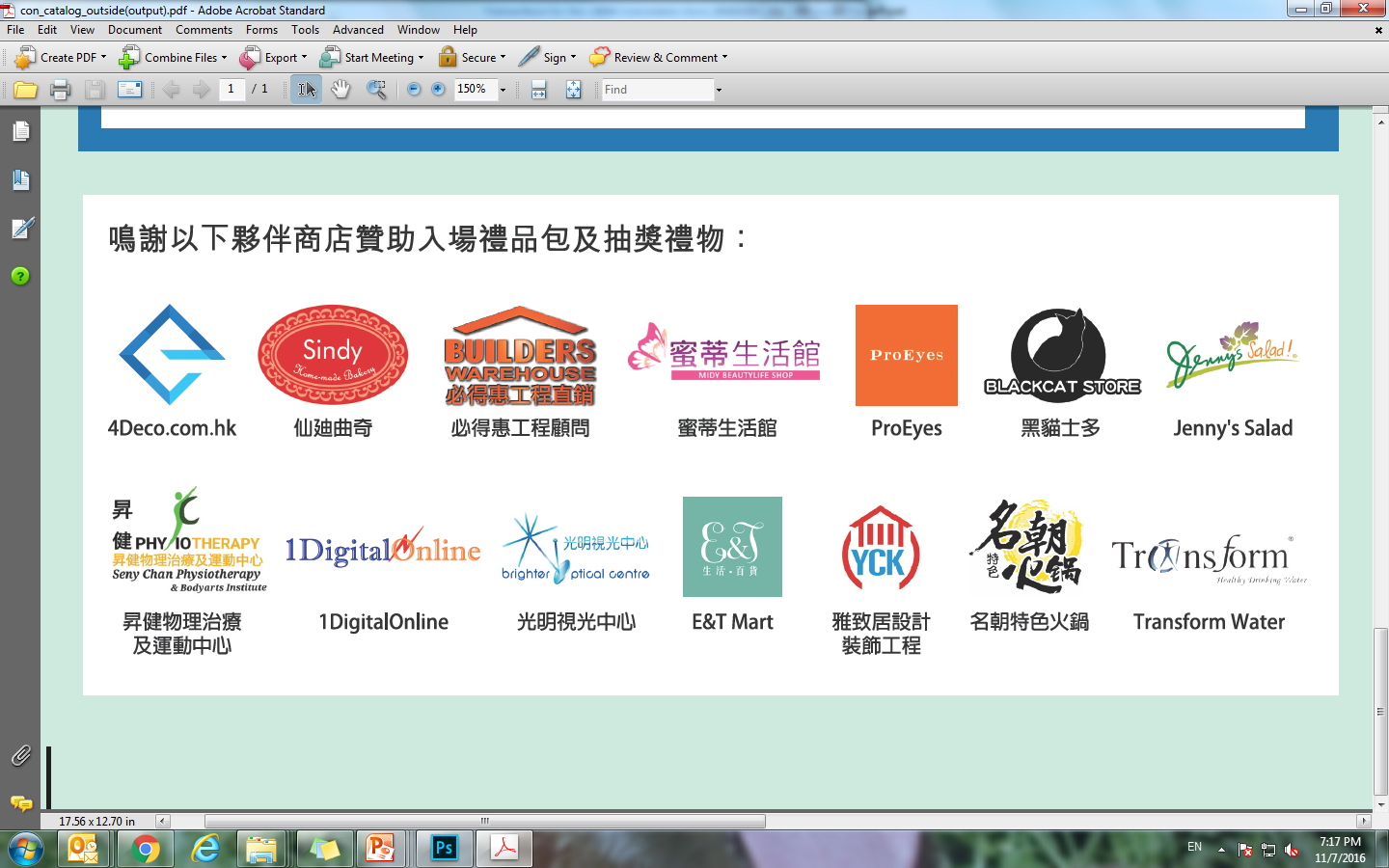